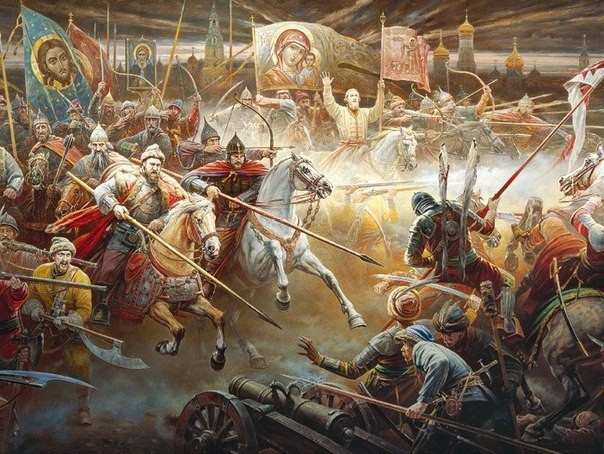 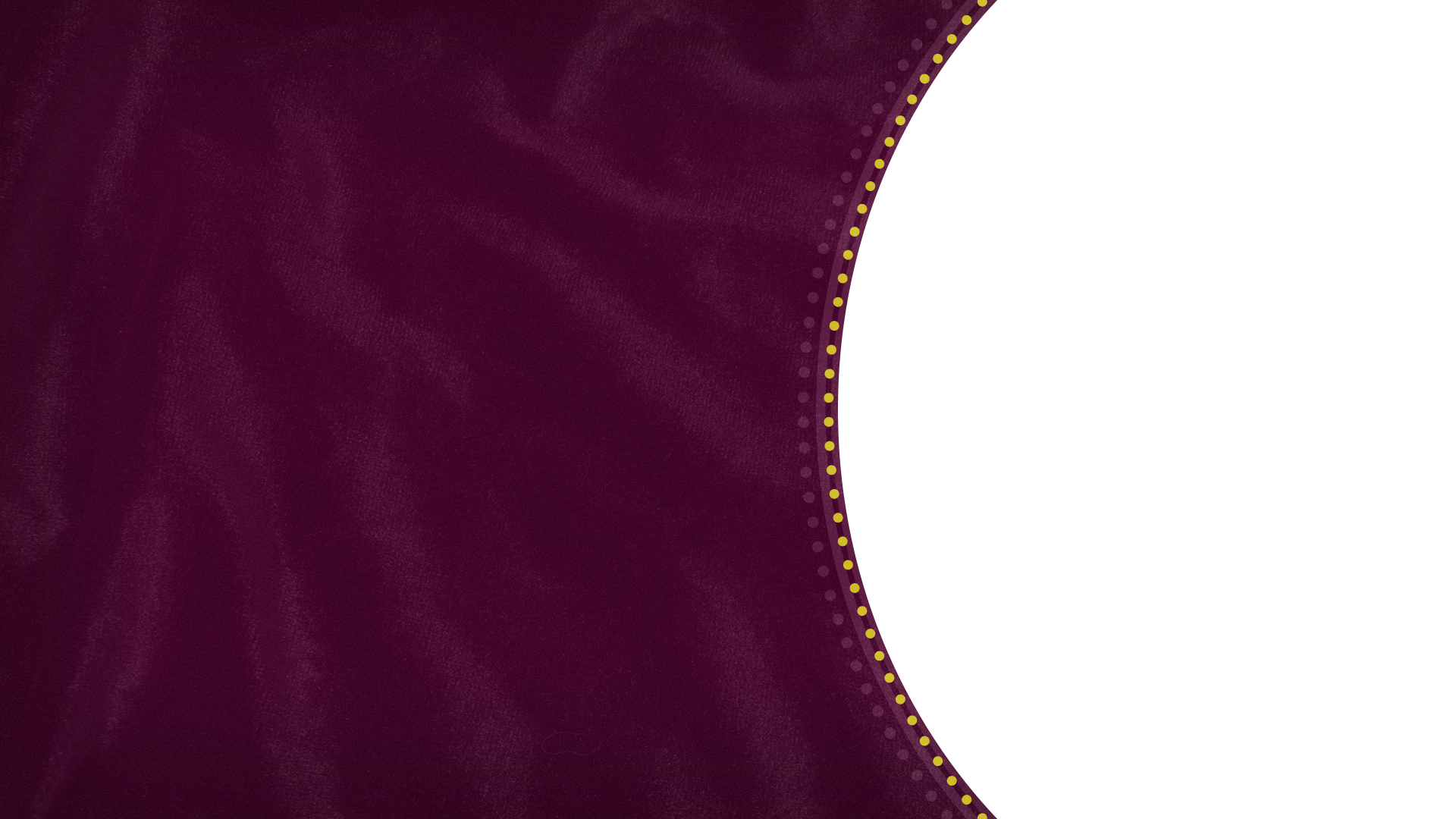 Внешняя политика 
России во второй половине 
XVI века
Восточное и южное направления
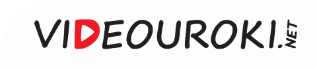 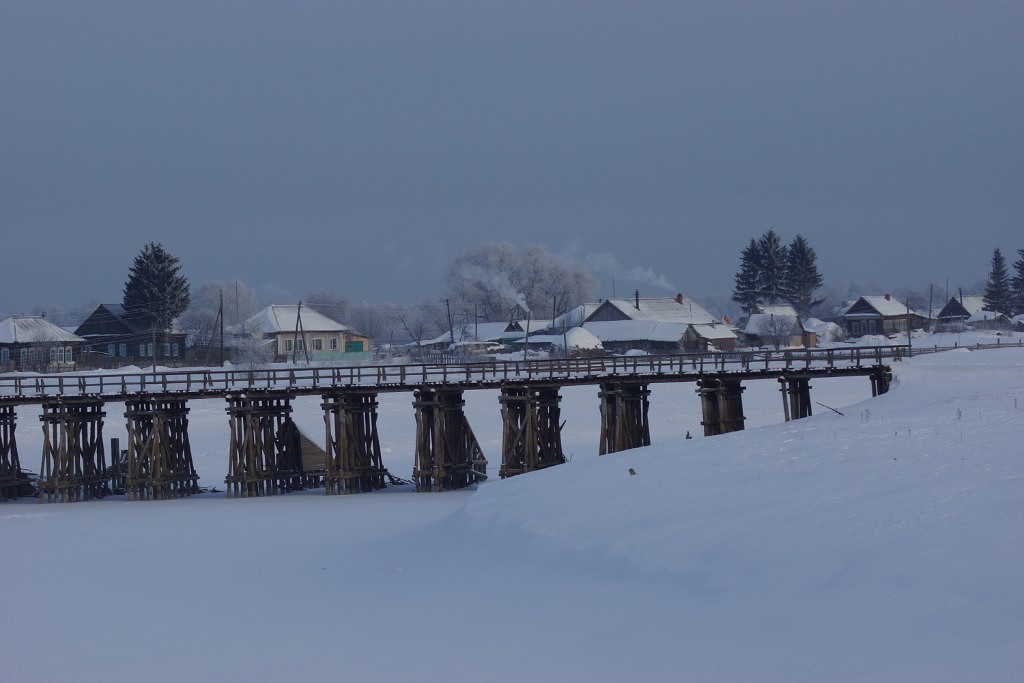 Посёлок 
Усть-Шиш
Усть-Шиш – посёлок Знаменского района Омской области.
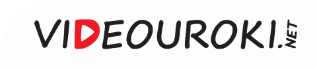 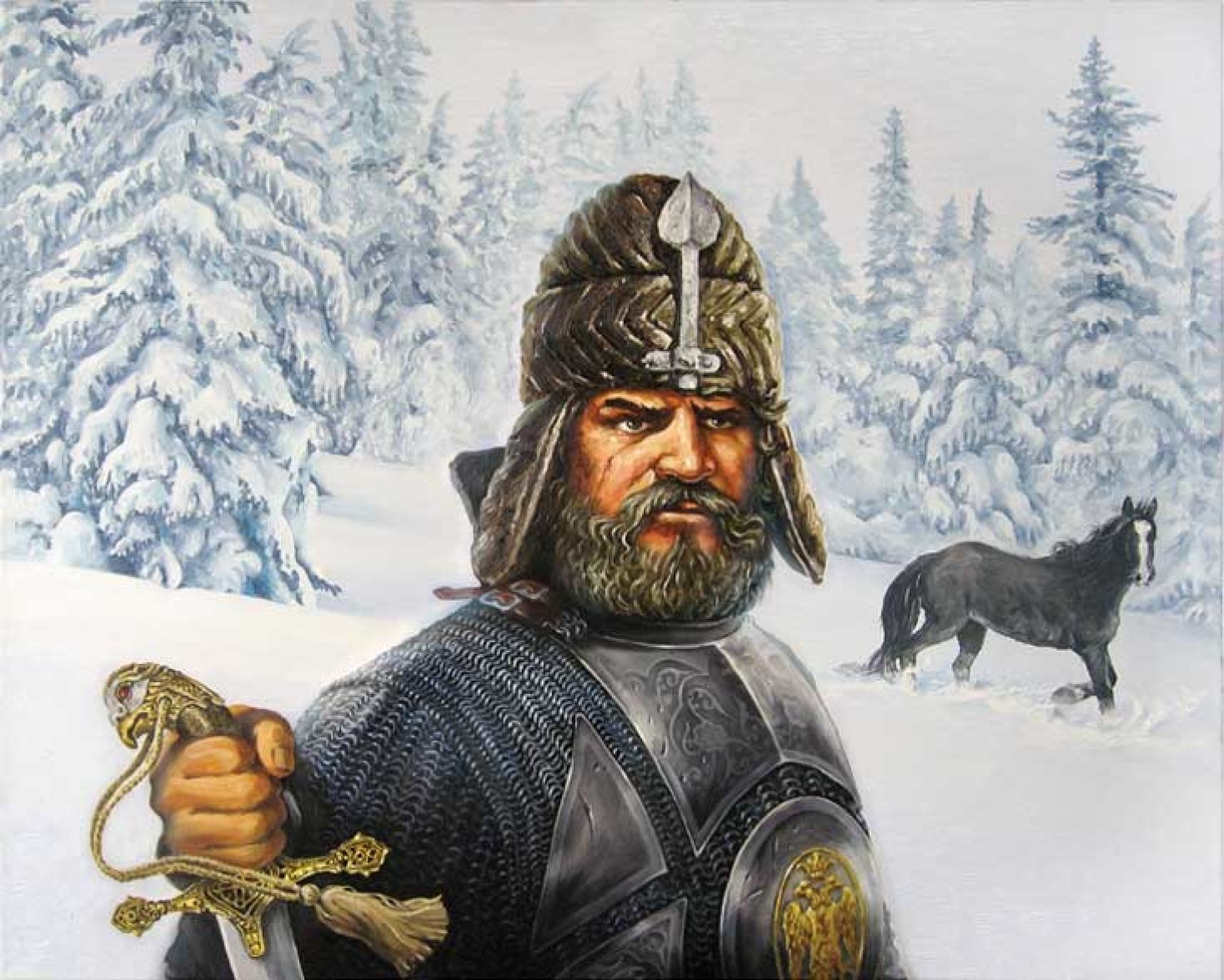 Ермак Тимофеевич
Усть-Шиш – самый южный пункт, 
до которого дошёл атаман Ермак Тимофеевич.
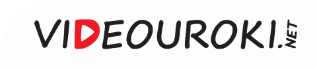 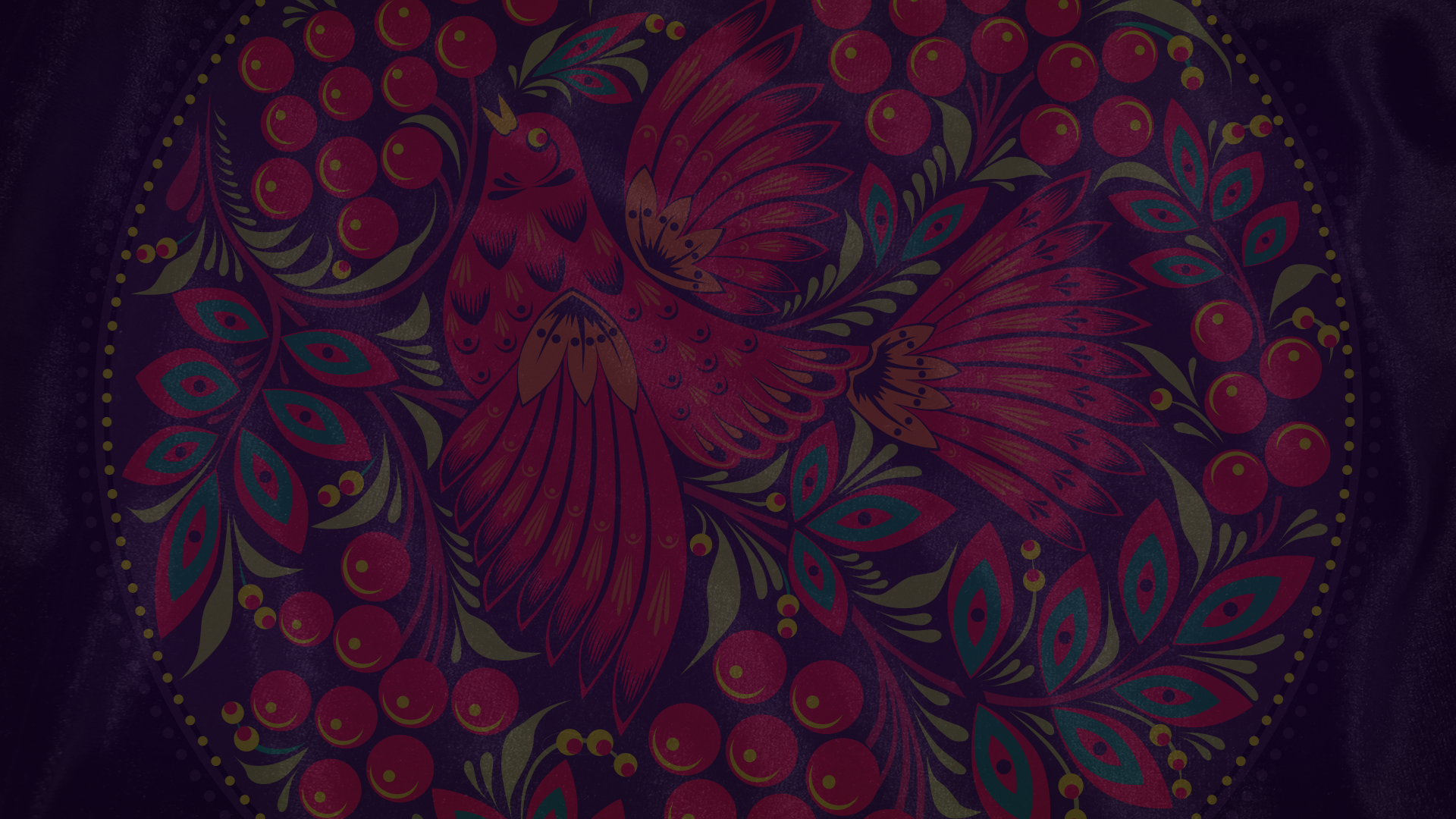 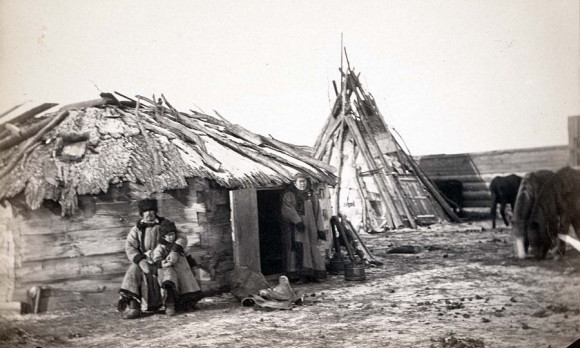 В устье реки Шиш находилось татарское поселение Шиштамак.
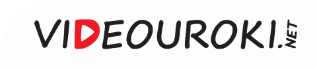 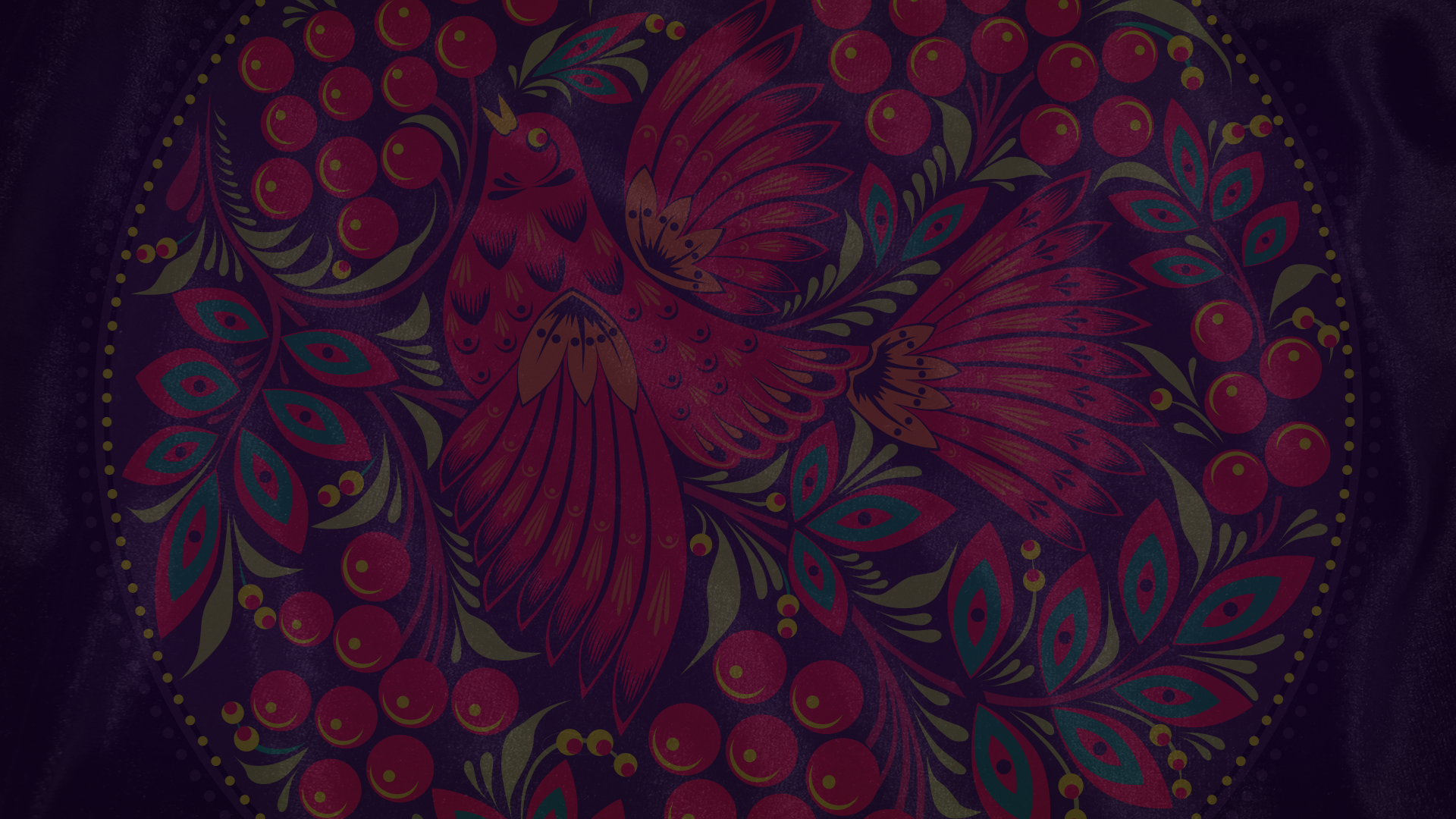 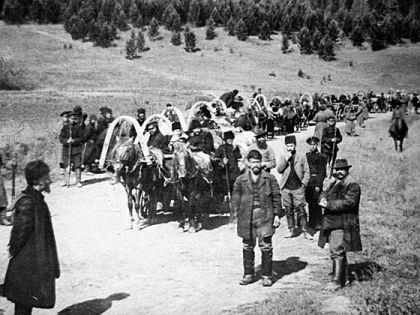 В начале 60-х годов XIX века 
группа каторжан основала русский посёлок Усть-Шиш.
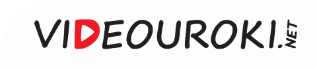 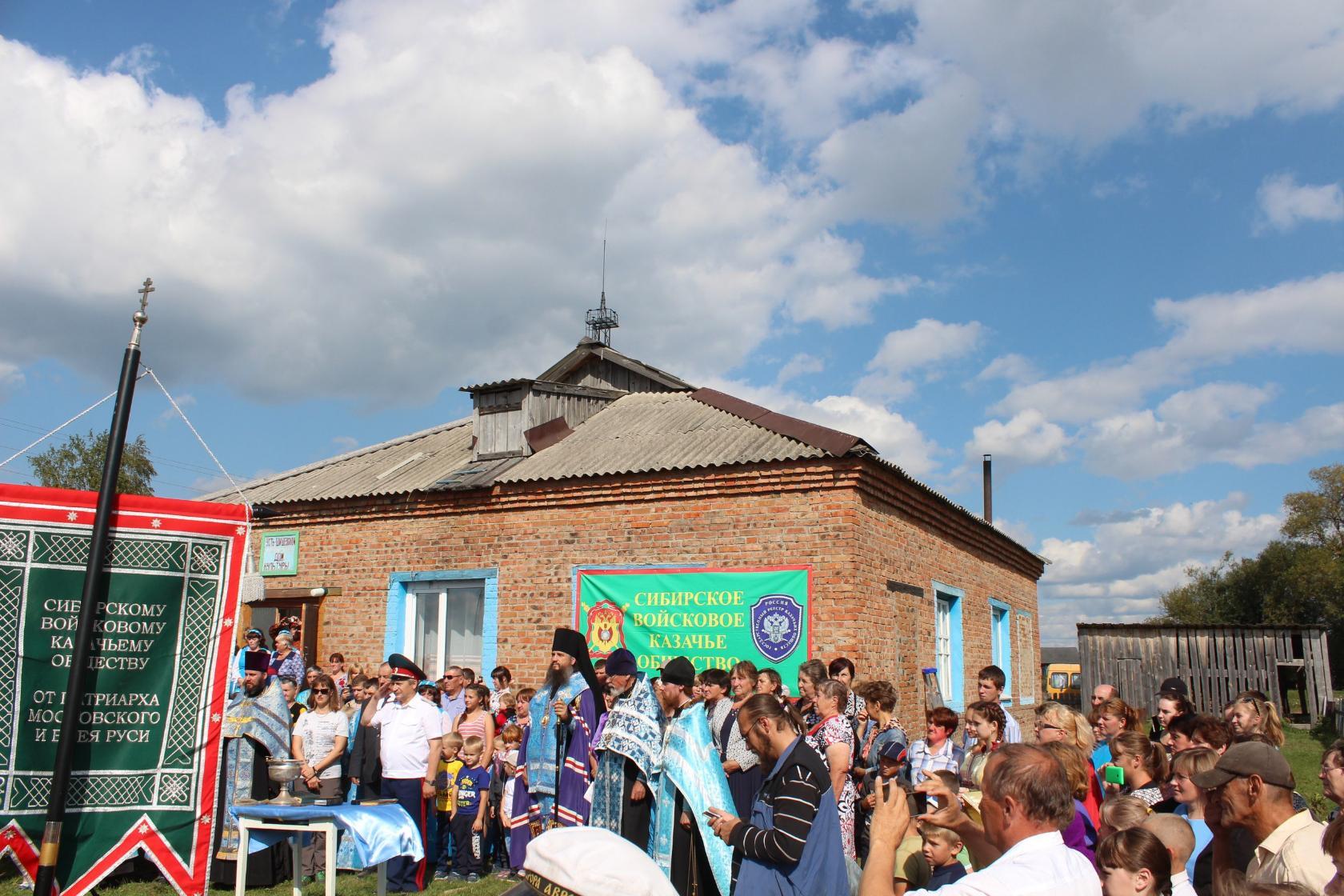 В 2007 году в посёлке Усть-Шиш был установлен Поклонный крест.
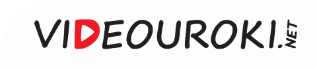 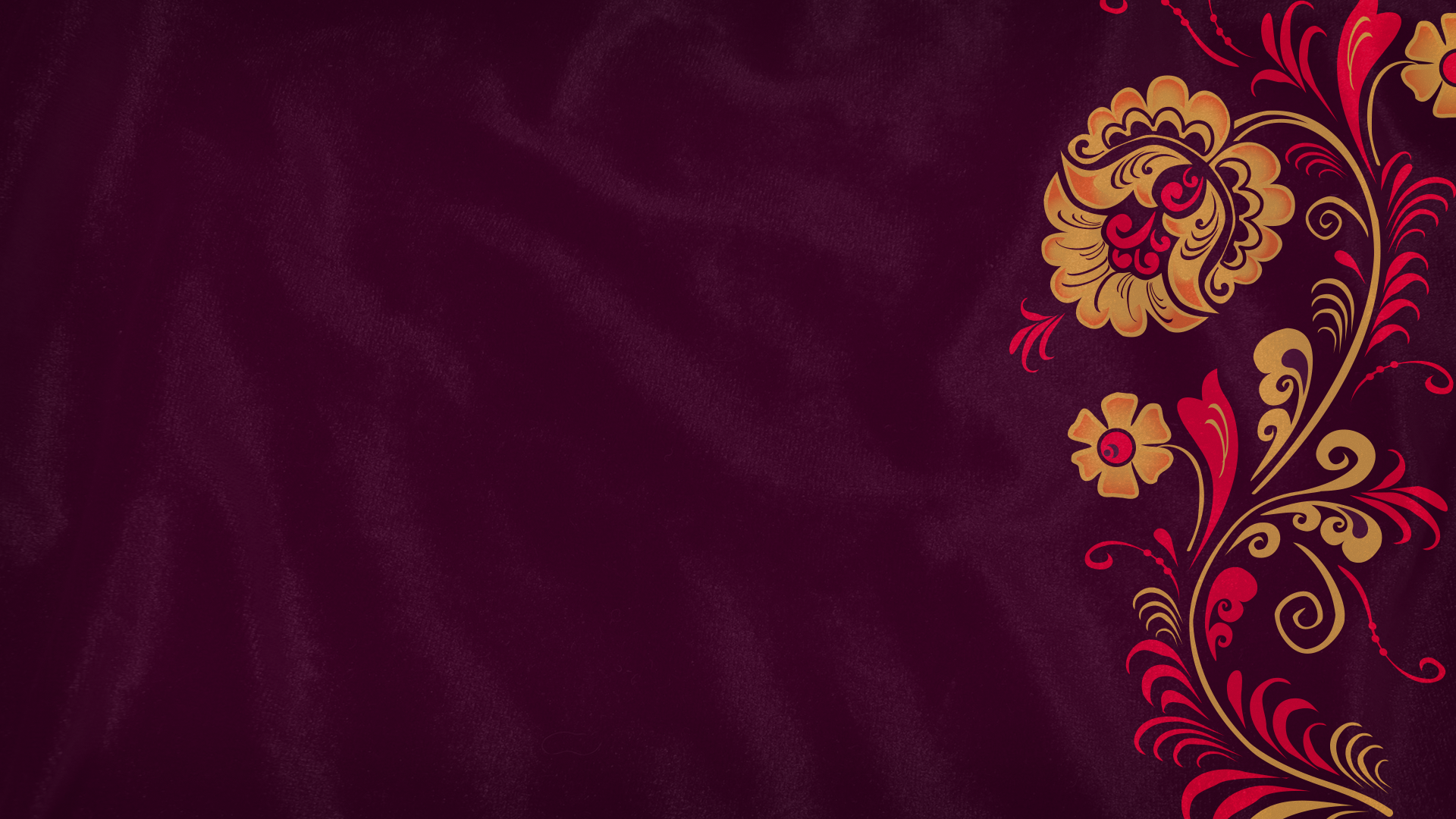 Вопросы занятия
Присоединение Казанского ханства 
к Российскому государству.
1
Присоединение Астраханского 
ханства.
2
Отношения с Крымским ханством
и Османской империей.
3
Отношения Российского государства 
с государствами и народами Кавказа.
4
5
Присоединение Сибирского ханства.
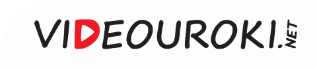 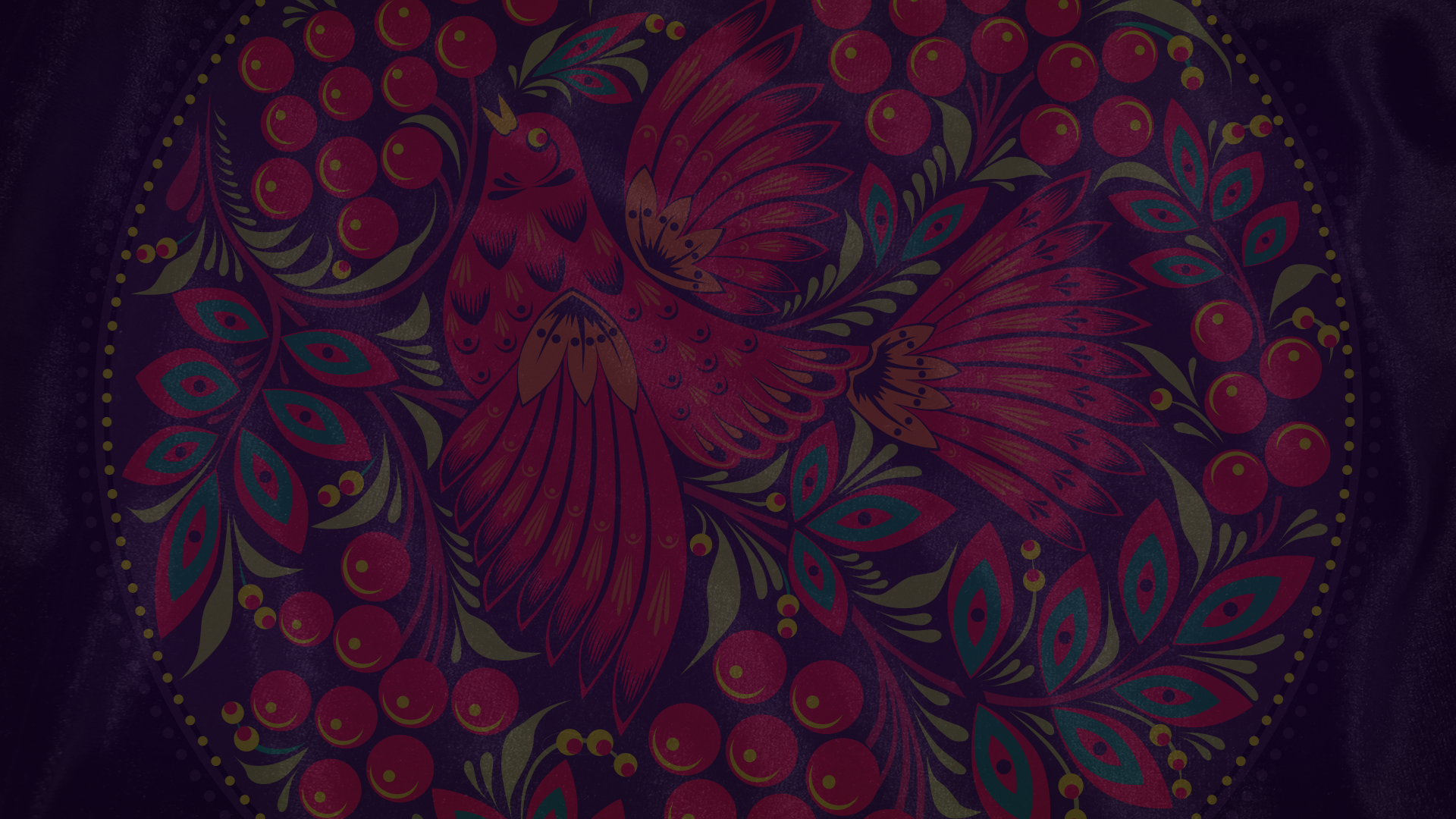 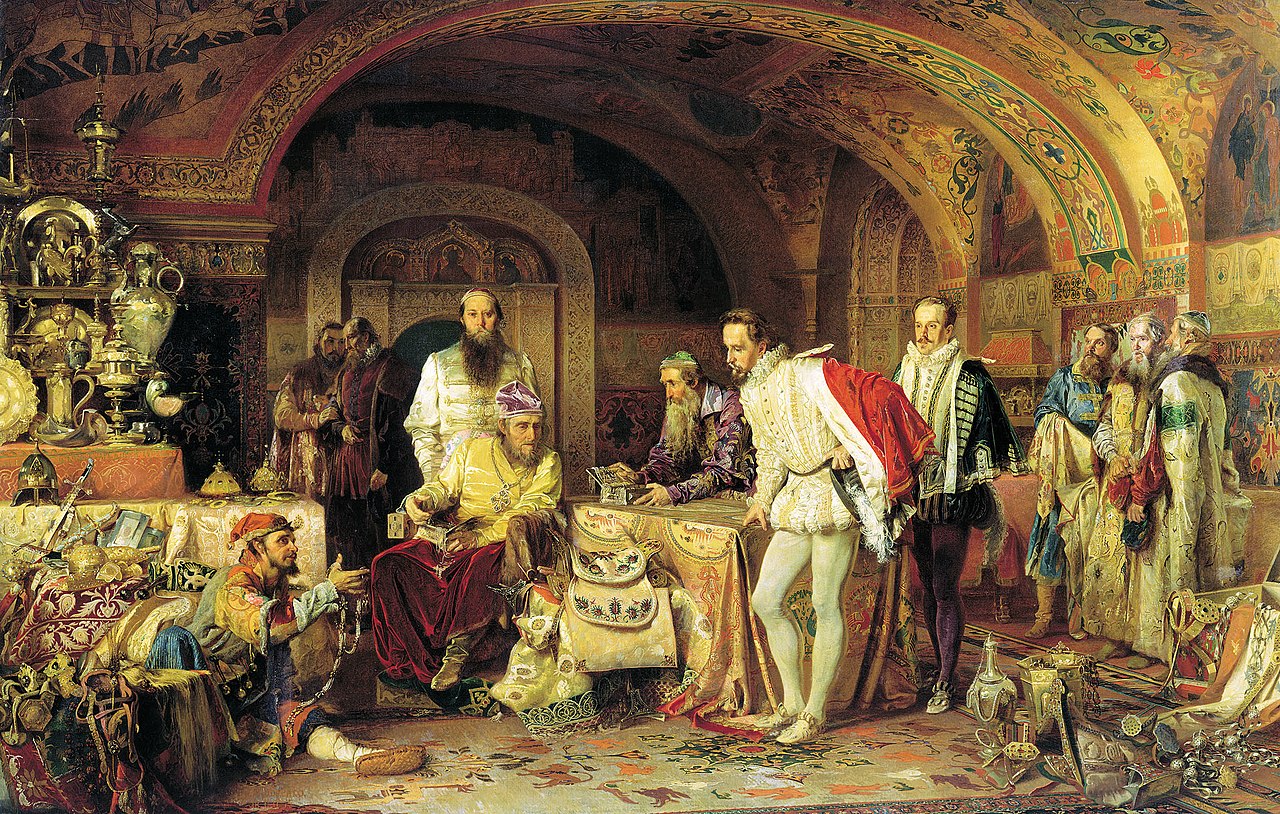 Россия и Западная Европа
Иван Грозный проводил активную внешнюю политику.


Он продолжил расширение государственных границ.
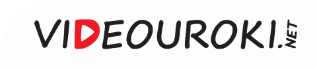 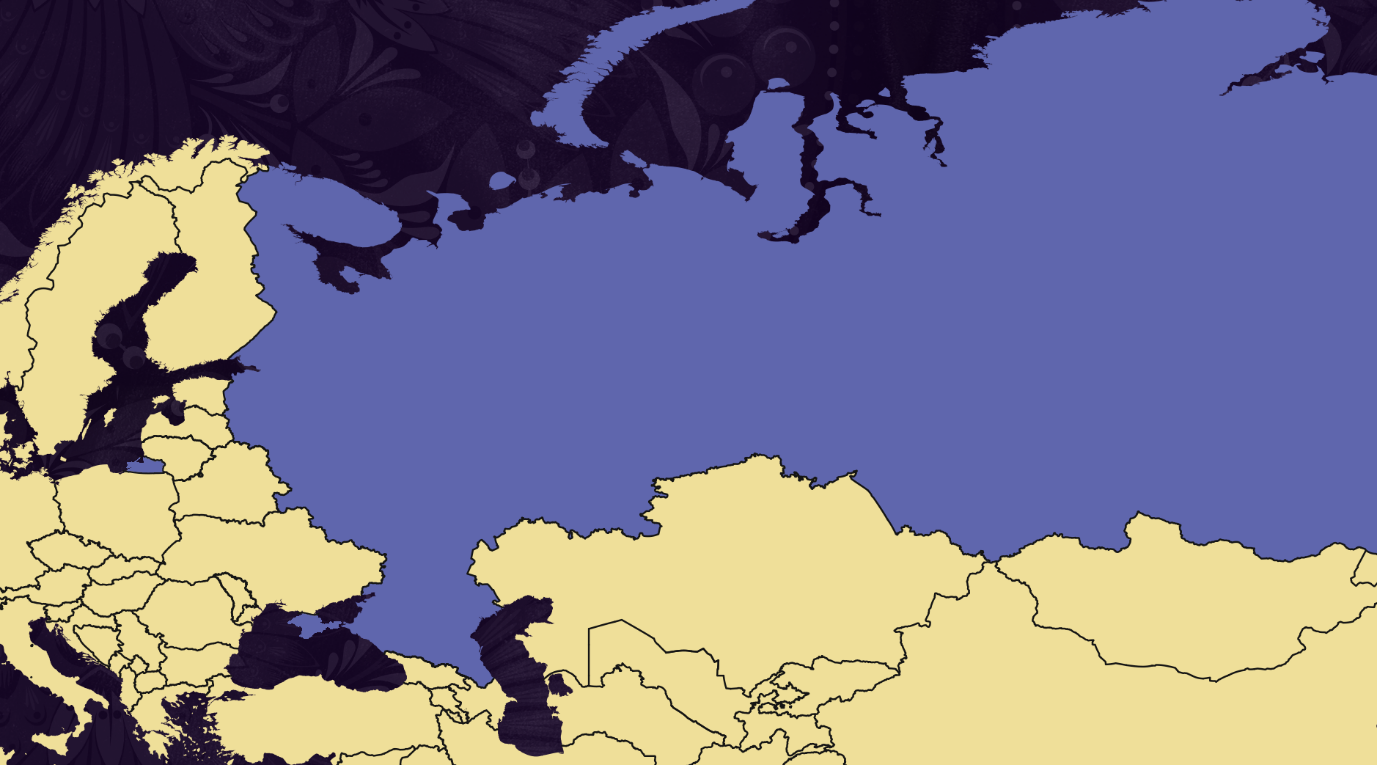 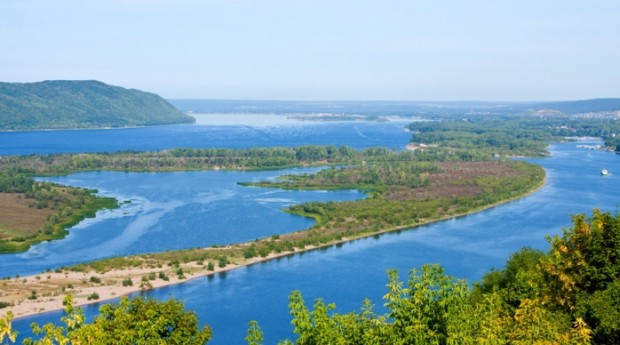 Российское государство
к 1523 году
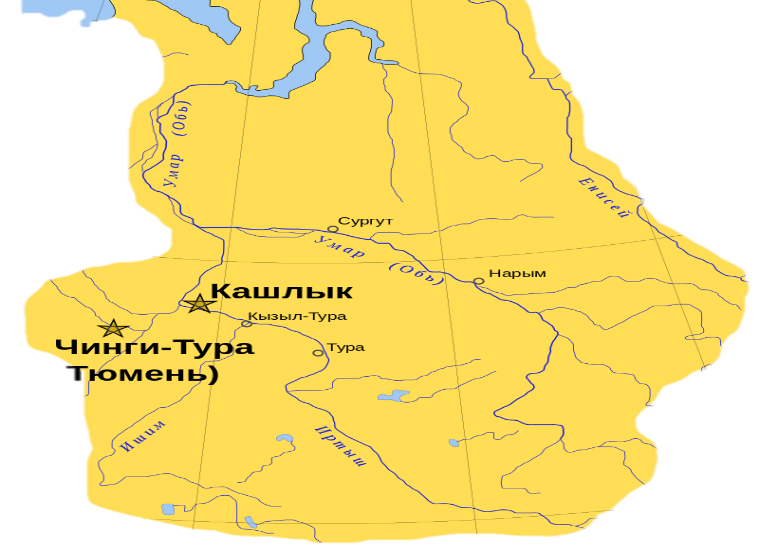 Казанское ханство
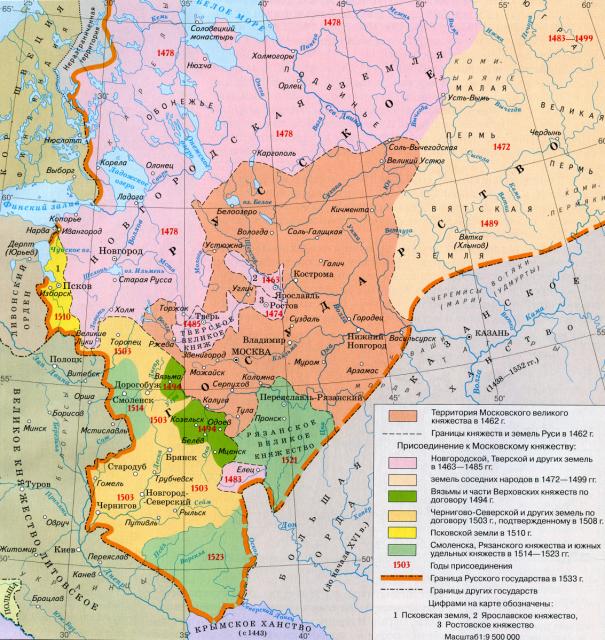 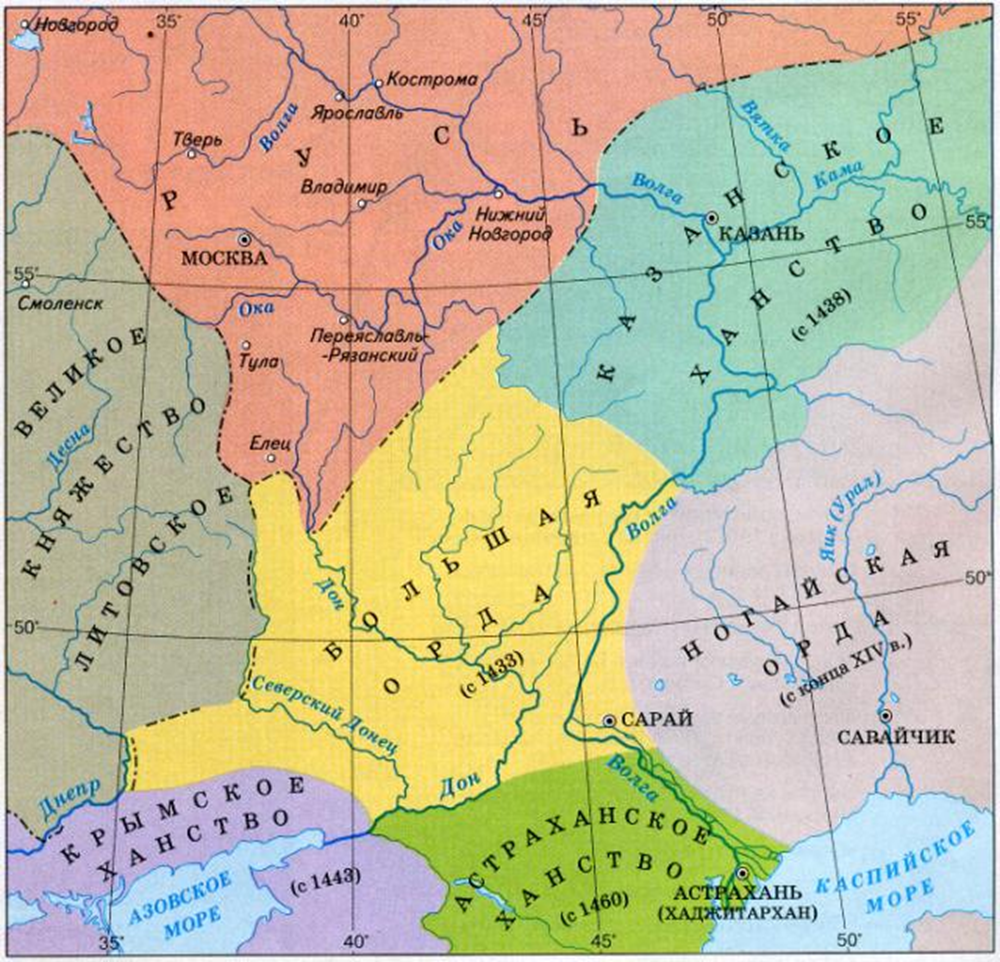 р. Волга
р. Волга
Астраханское ханство
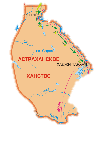 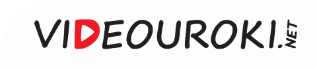 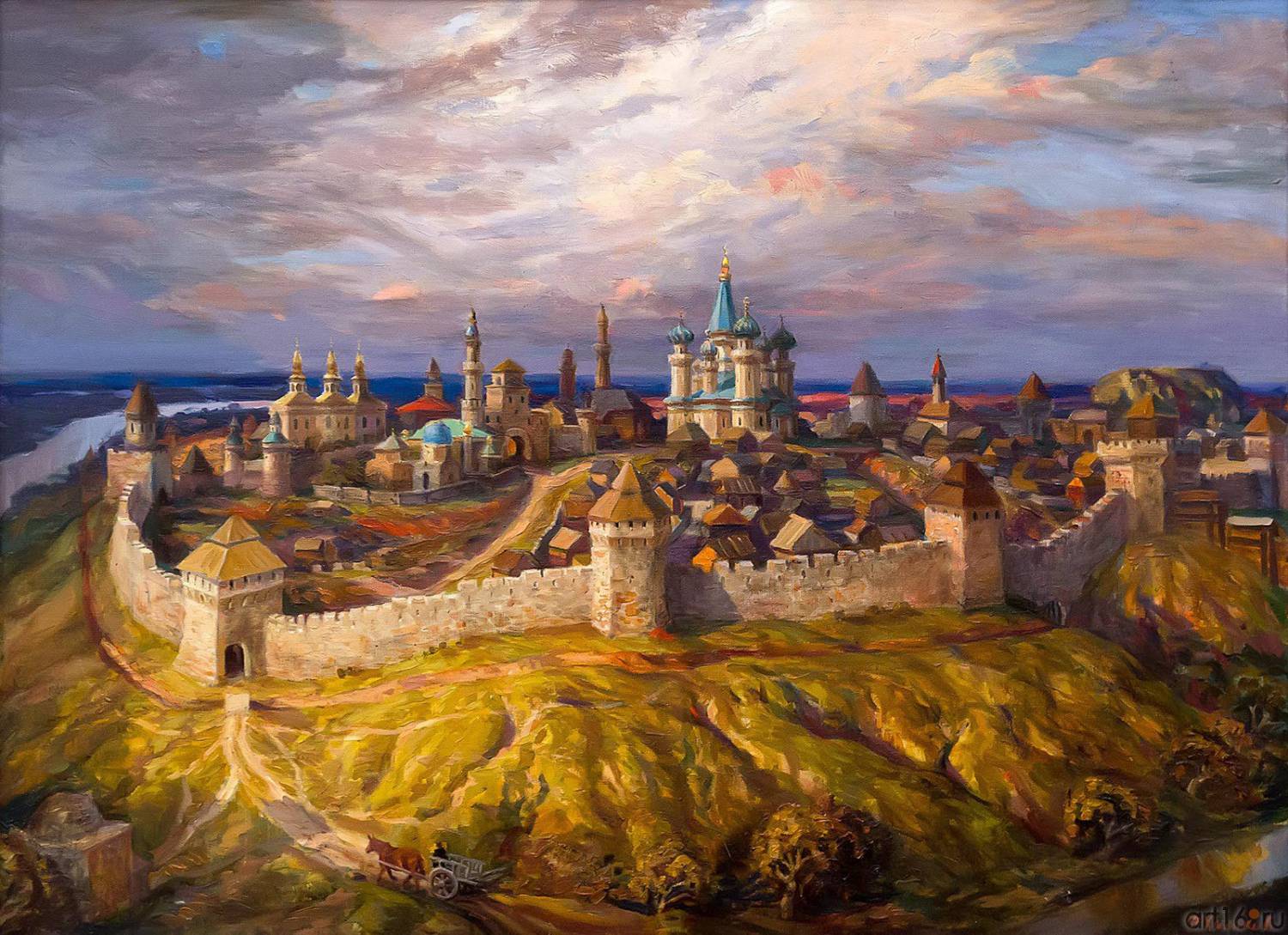 Казань 
в XVI веке
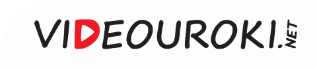 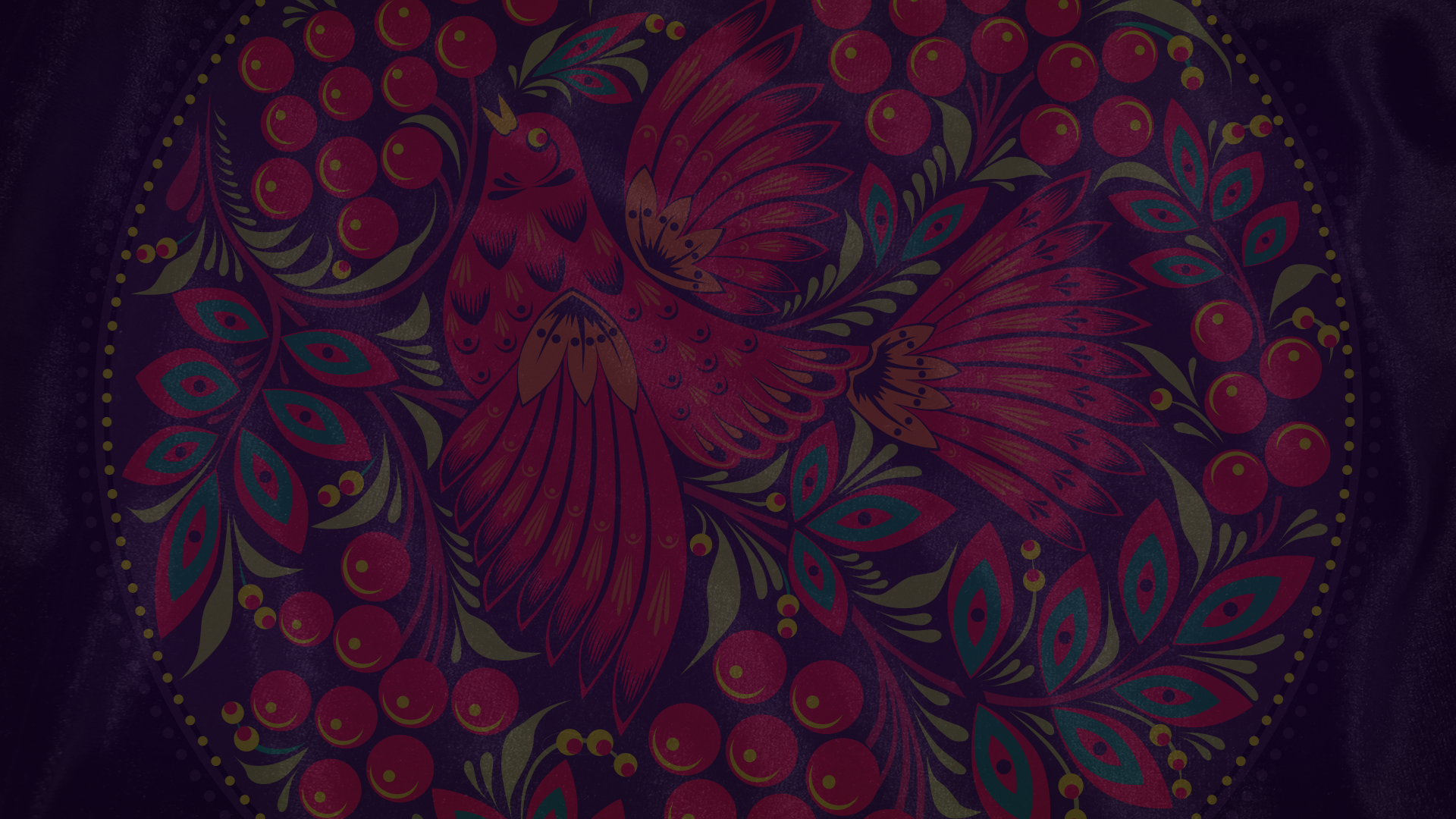 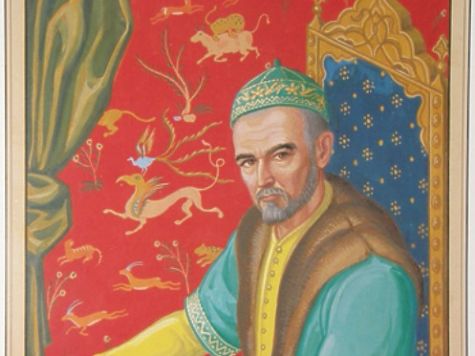 В 1524 году казанский хан 
Сафа-Гирей стал вассалом Османской империи.
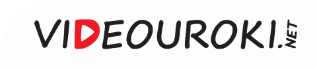 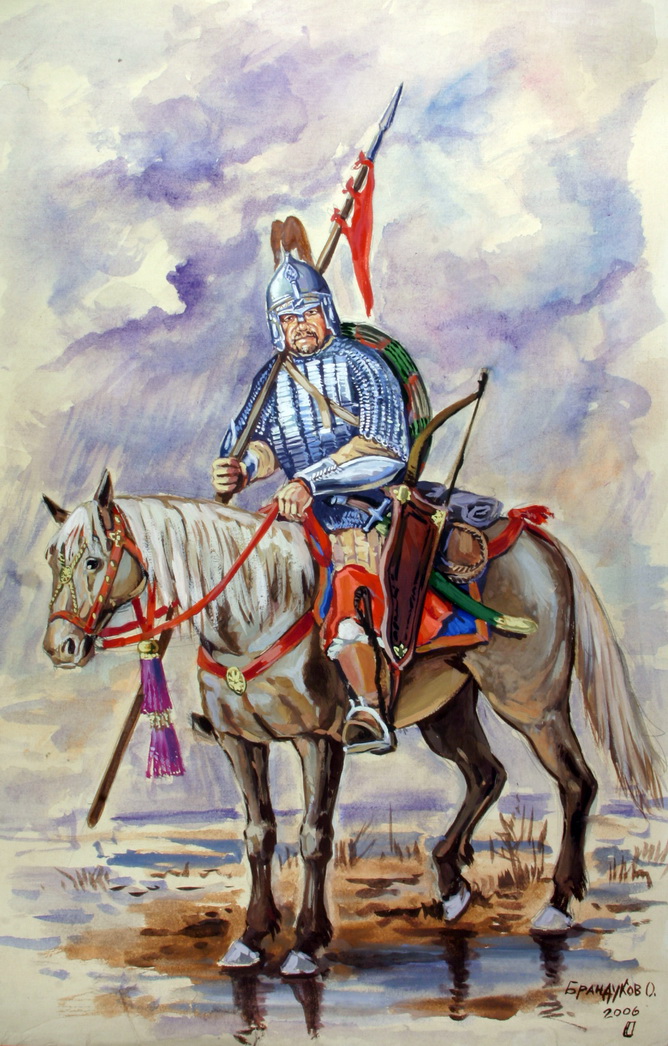 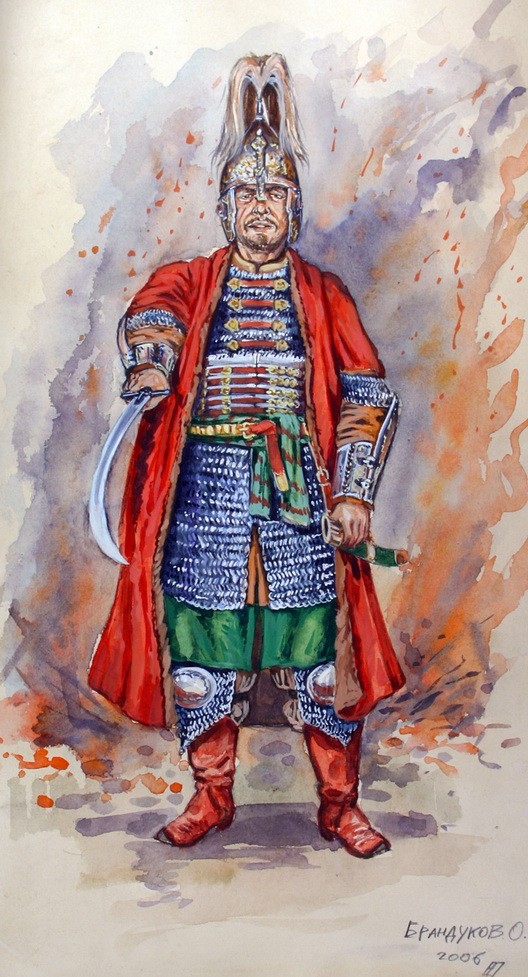 О. Брандуков.
Казанские воины в середине
 XVI века.
2008
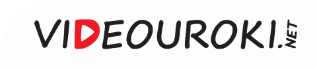 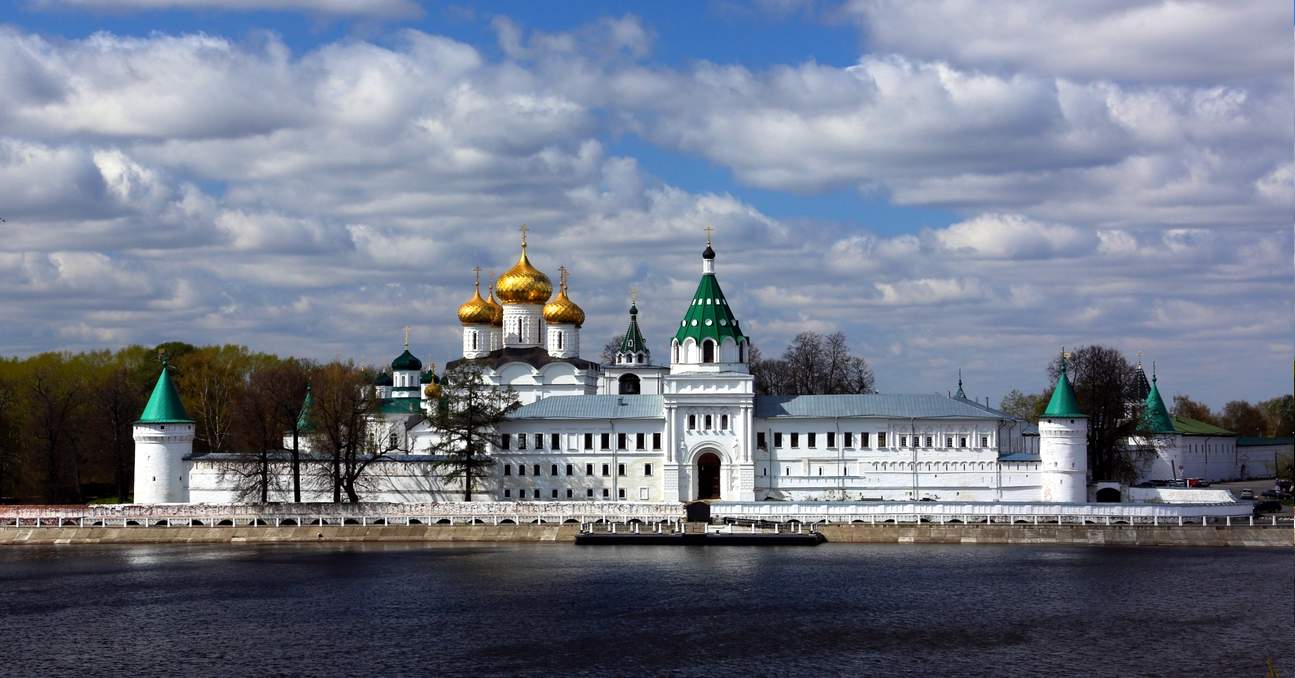 Ипатьевский монастырь 
в Костроме
Иногда казанцы добирались до Владимира, Костромы и даже Вологды.
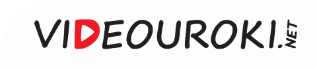 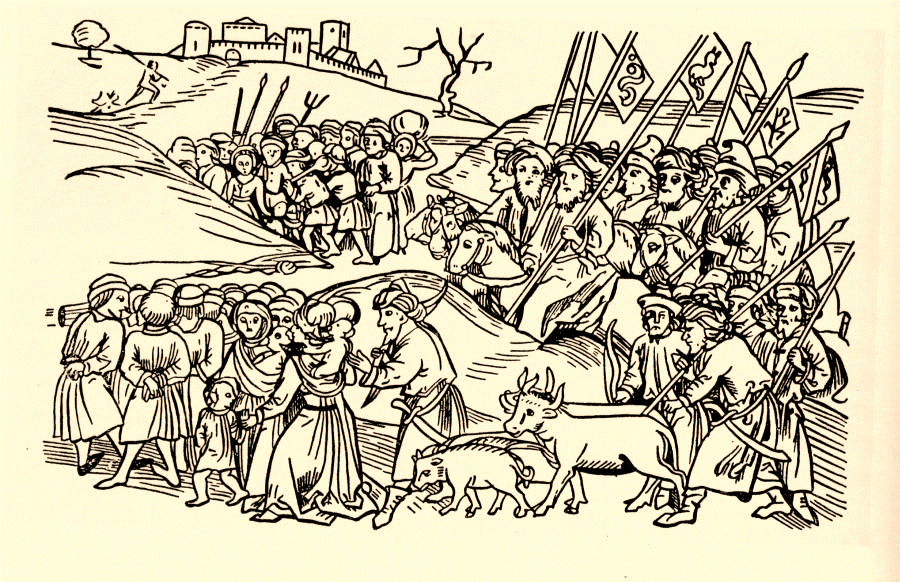 В неволе у татар находилось 
до 100 тысяч 
русских пленников.
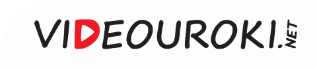 Внешняя политика 
Ивана IV
Стремление обезопасить границы своего государства с востока 
и юго-востока
Несколько неудачных попыток поставить
во главе Казани дружественного хана
Цель – завоевать Казанское ханство
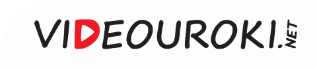 Военный поход на Казань
Идея похода была одобрительно встречена
влиятельными слоями общества
Купечеством
Духовенством
Дворянством
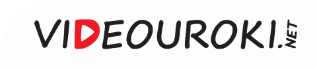 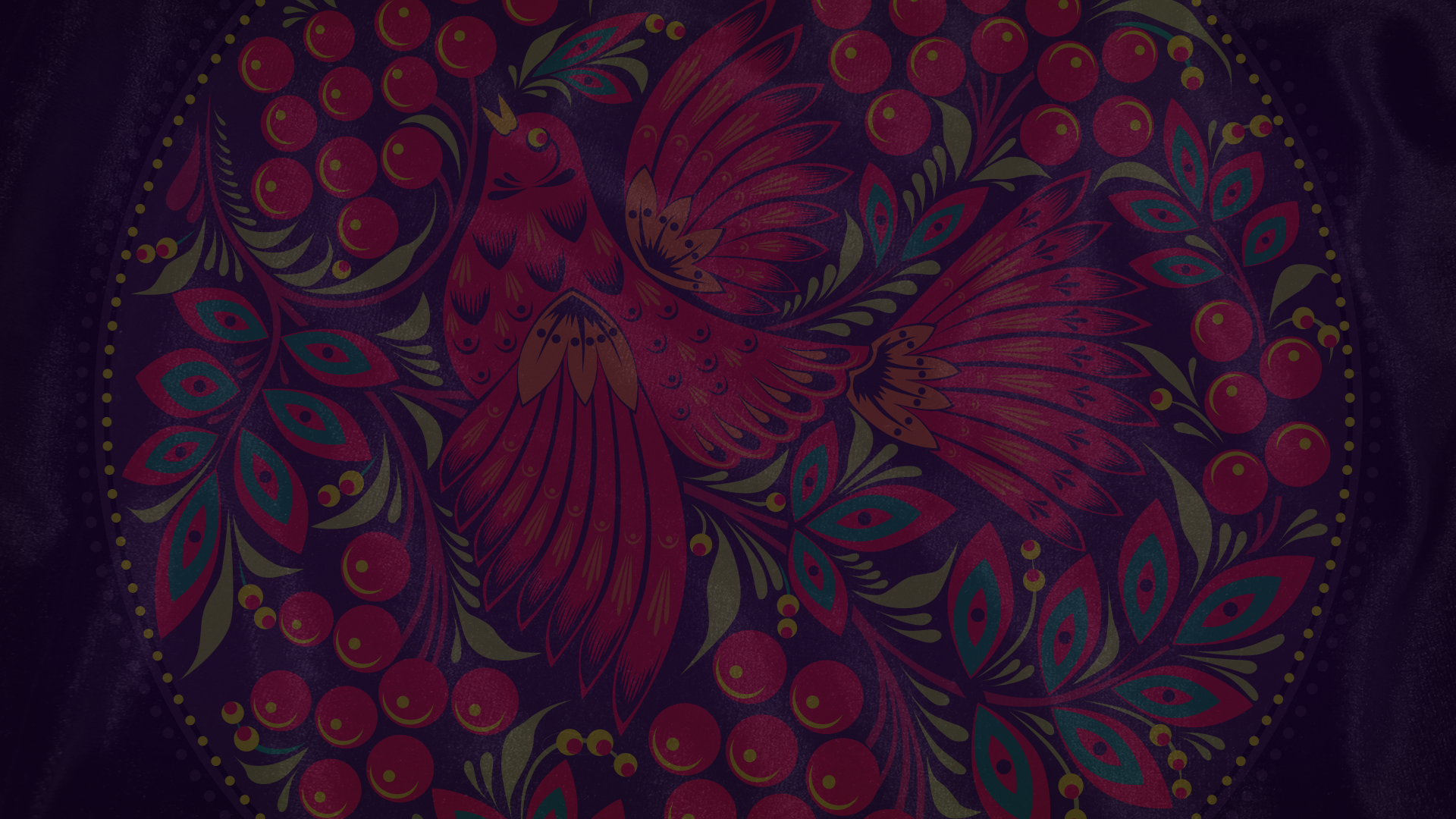 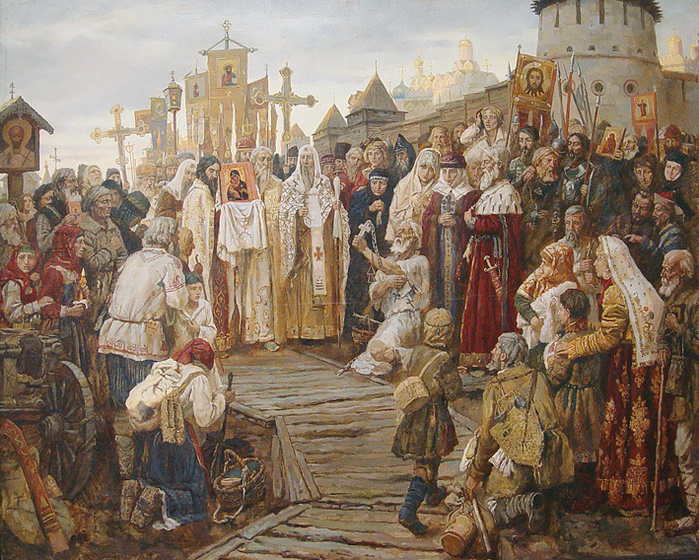 Православное духовенство хотело распространить своё влияние на земли ханства.
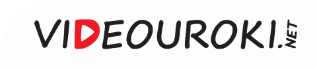 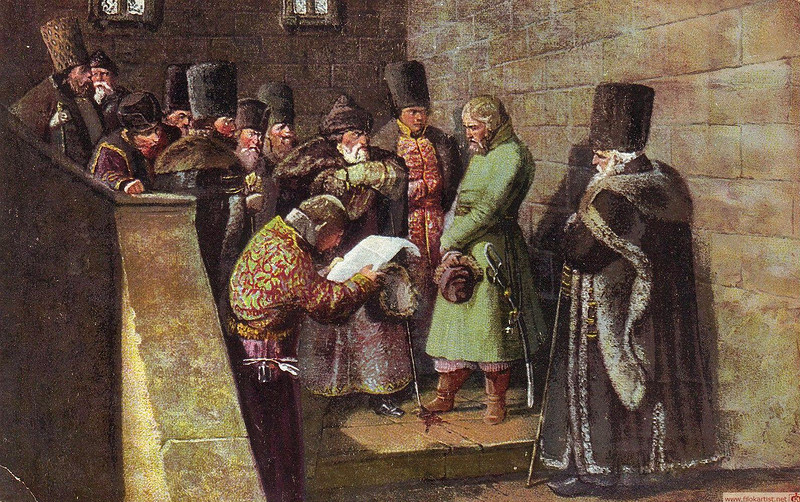 В. Шварц.
Посол князя Курбского перед Иваном Грозным.
 1862
Дворяне планировали расширить свои владения за счёт земель Казанского ханства.
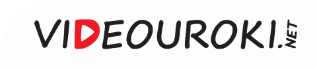 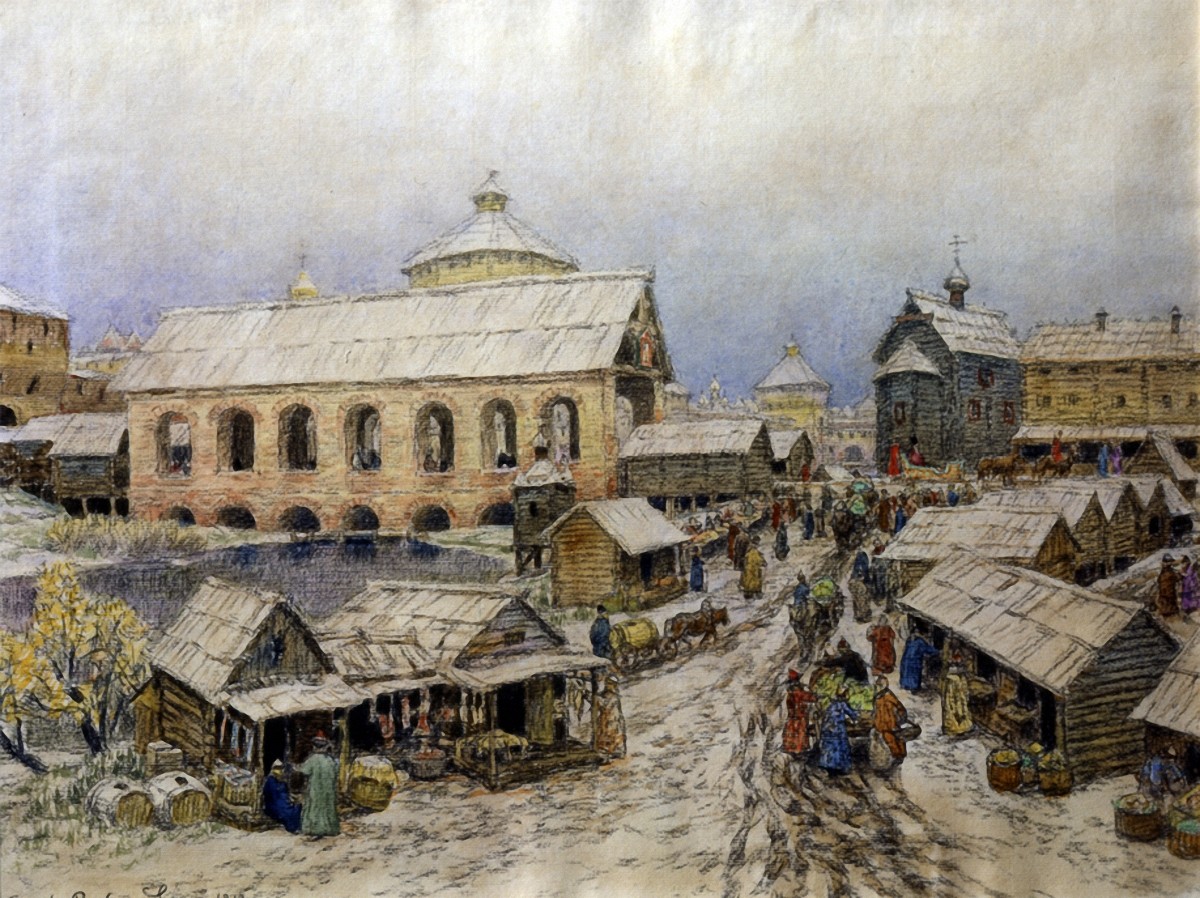 Купцам было выгодно получить контроль над Волгой.
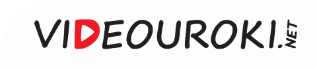 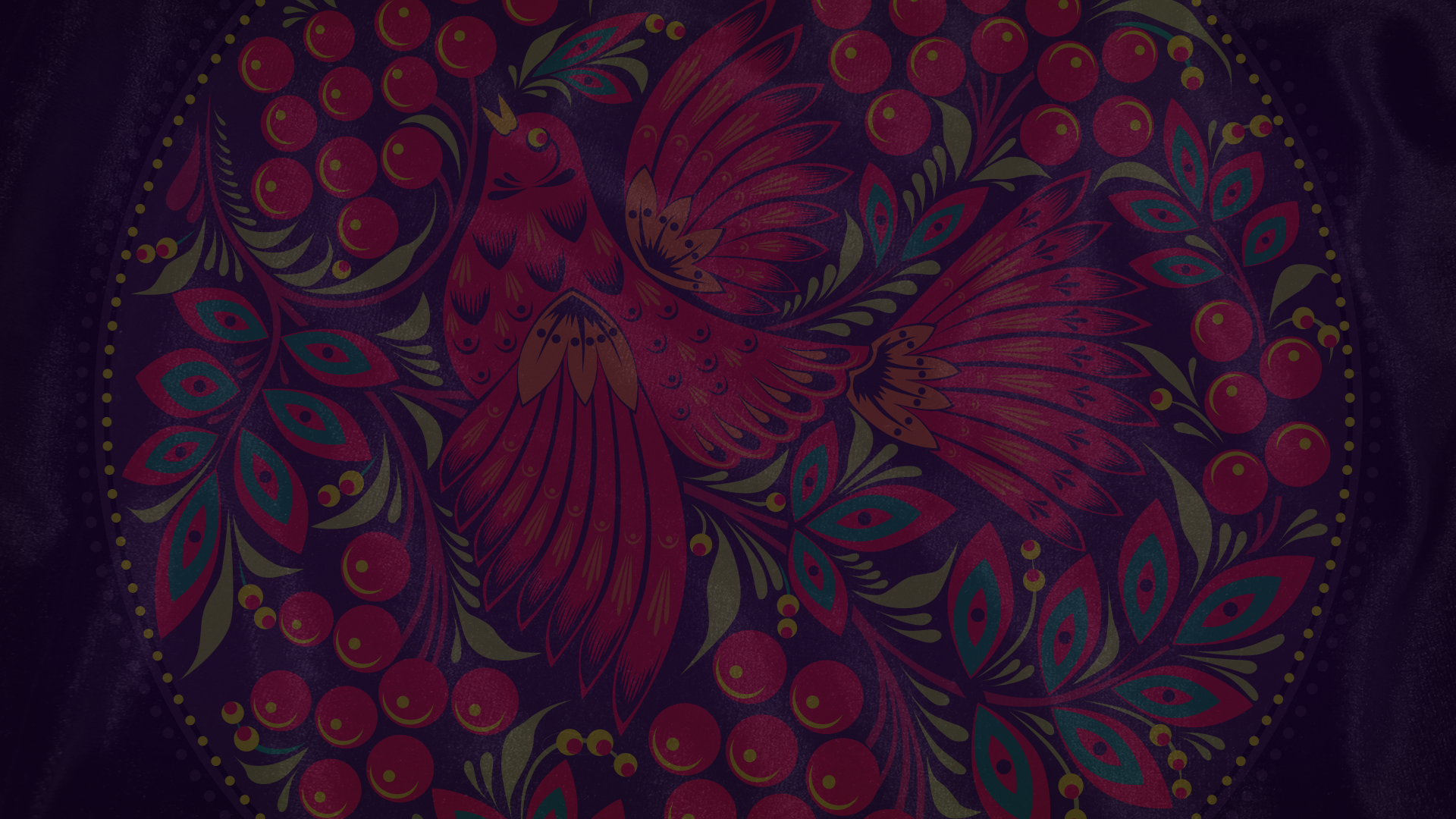 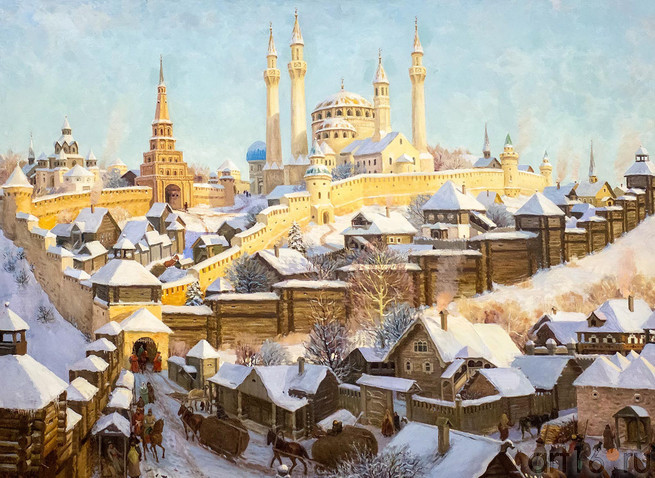 Всего Иван IV организовал 
и возглавил три похода 
на Казань.



Первый поход состоялся 
в 1547–1548 годах, второй – 
в 1549–1550 годах.
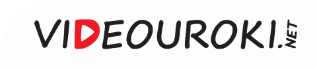 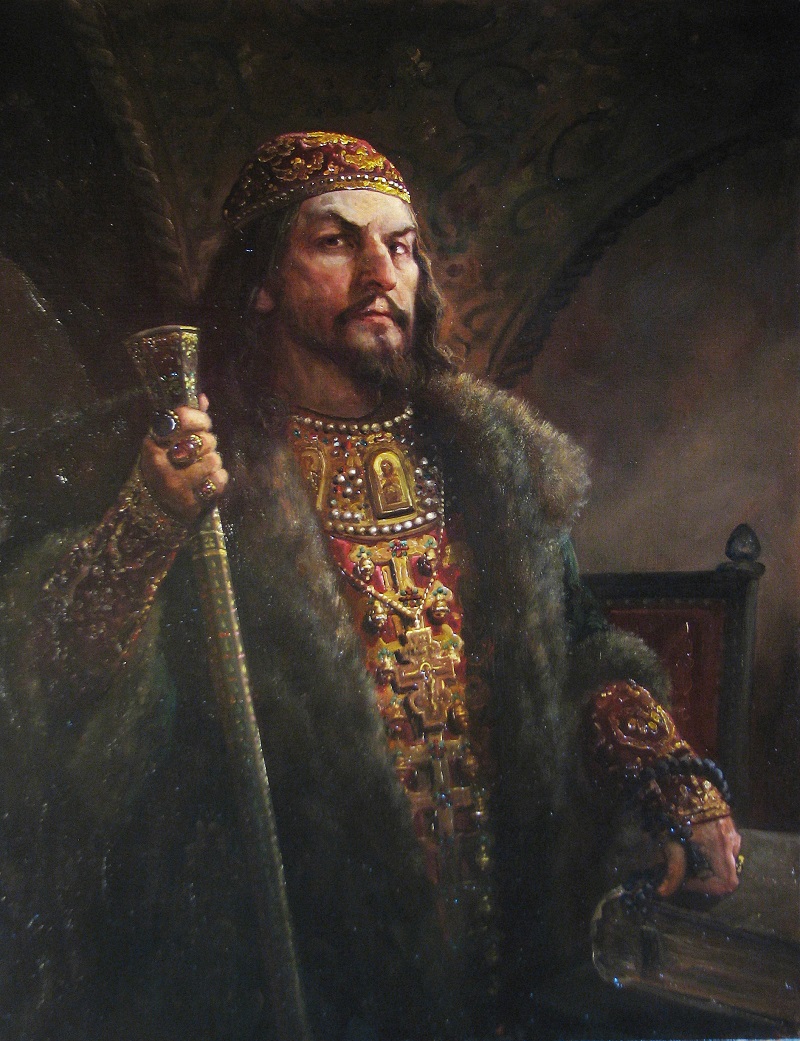 А. Шишкин.
Царь Иван.
2013
К подготовке третьего похода Иван IV подошёл более ответственно.
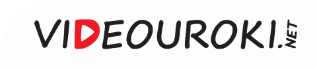 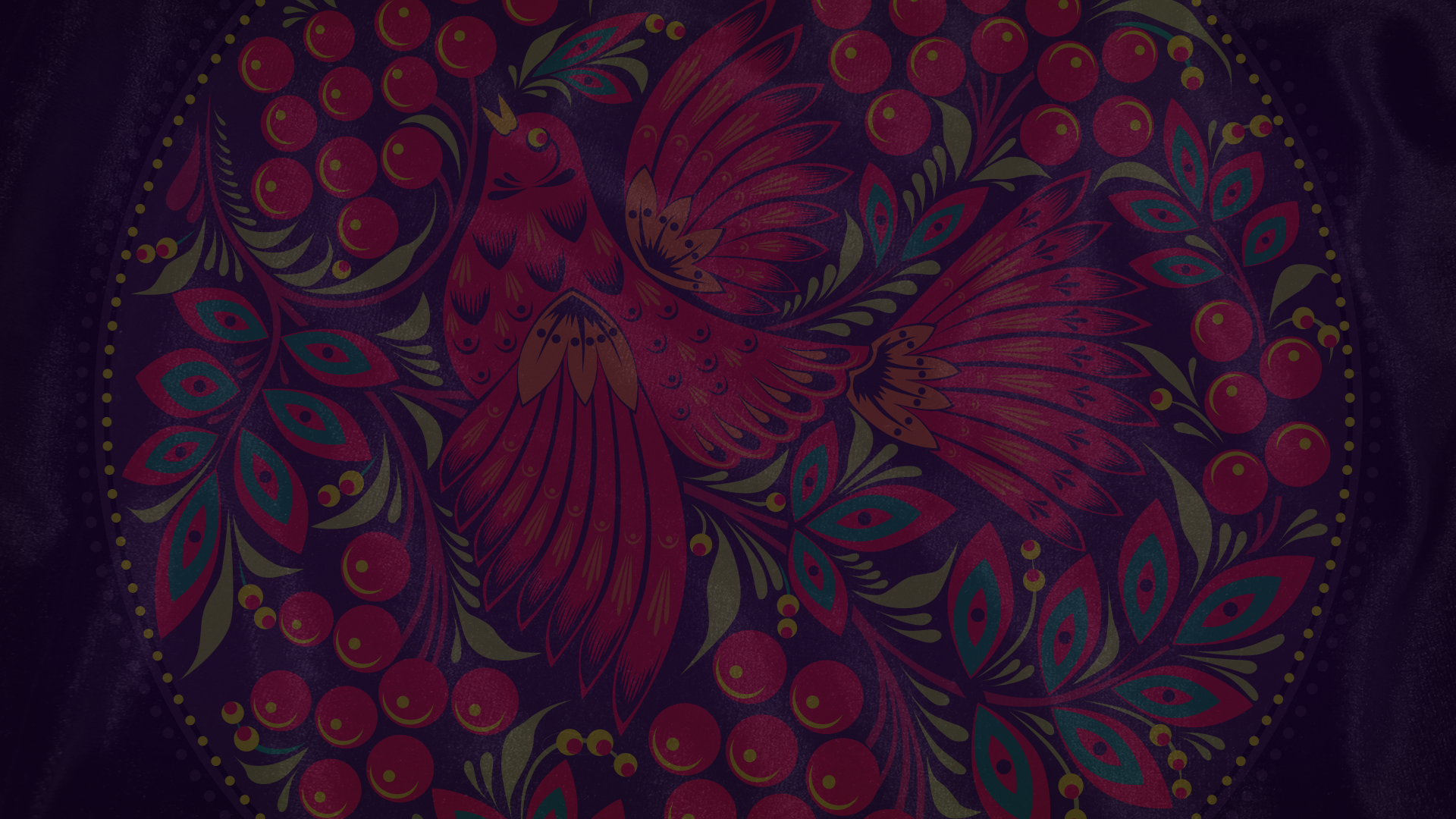 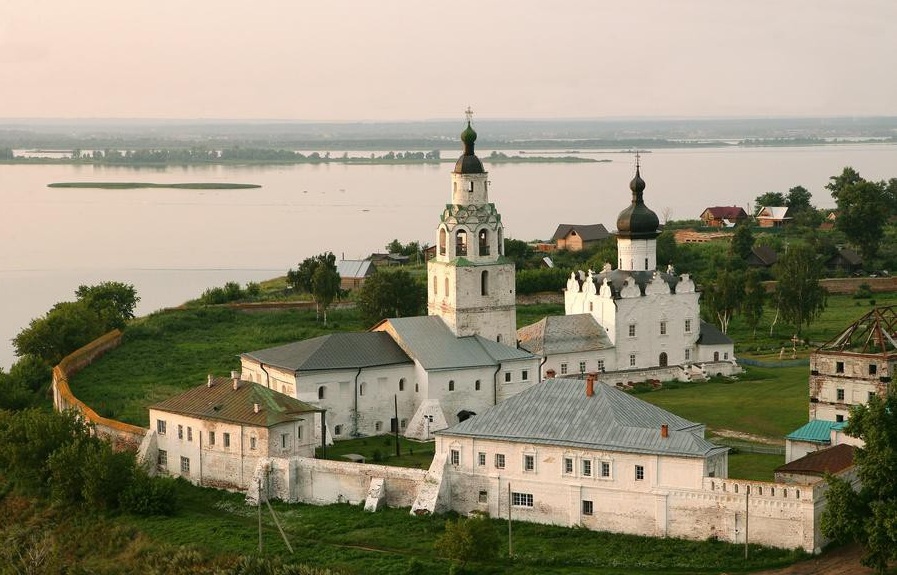 Летом 1551 года недалеко 
от Казани была возведена крепость Свияжск.
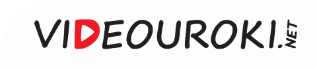 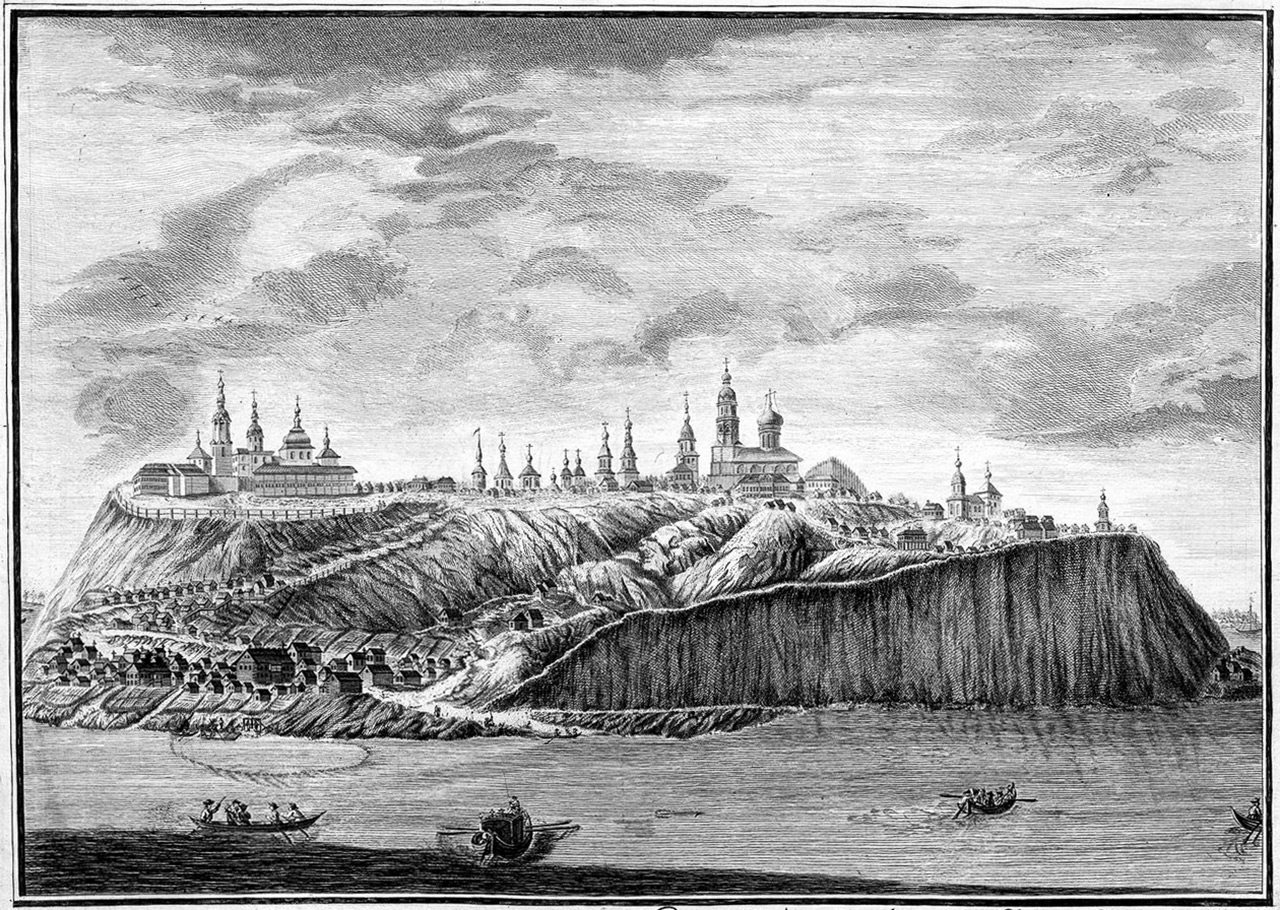 Свияжск 
на гравюре 
XVIII века
Крепость стала главным опорным пунктом для наступления на Казань.
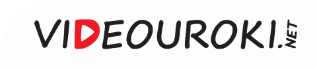 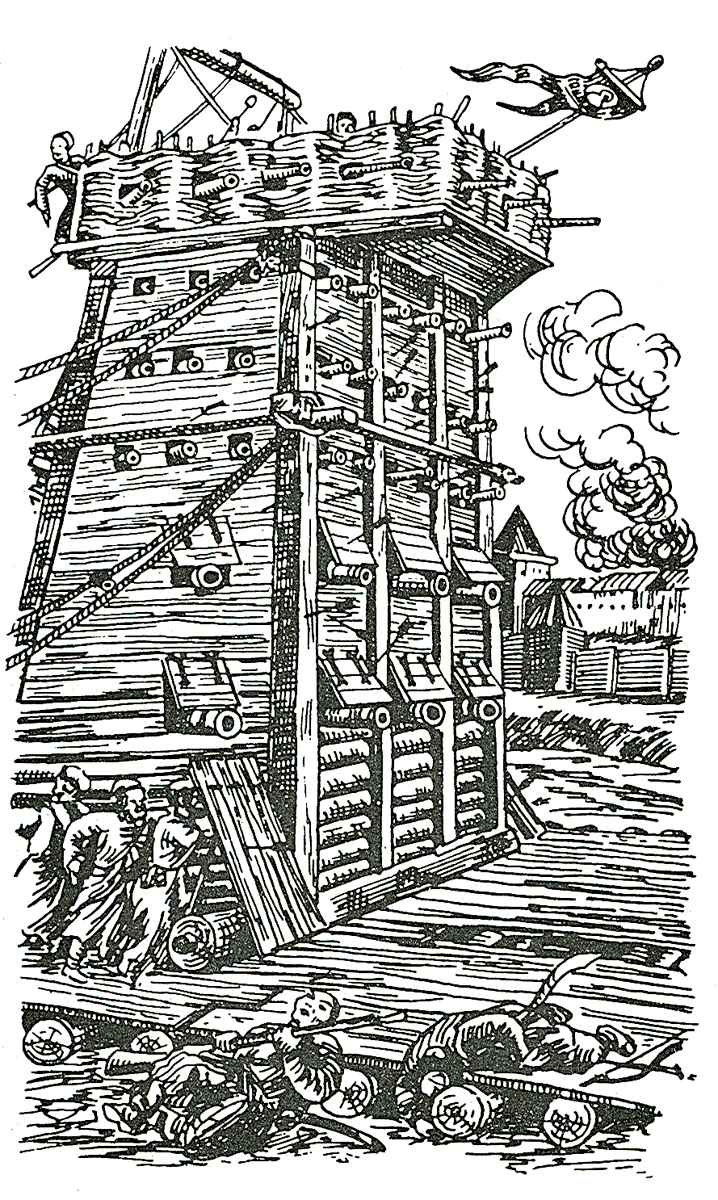 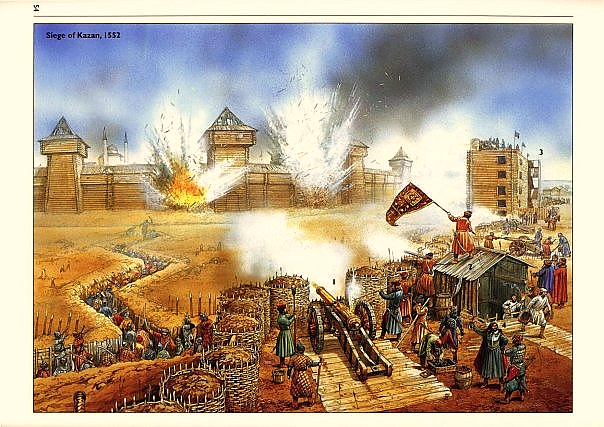 Осада 
Казани
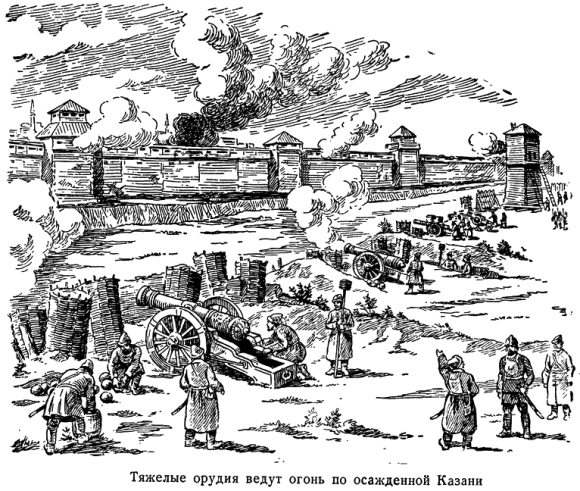 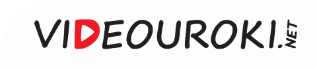 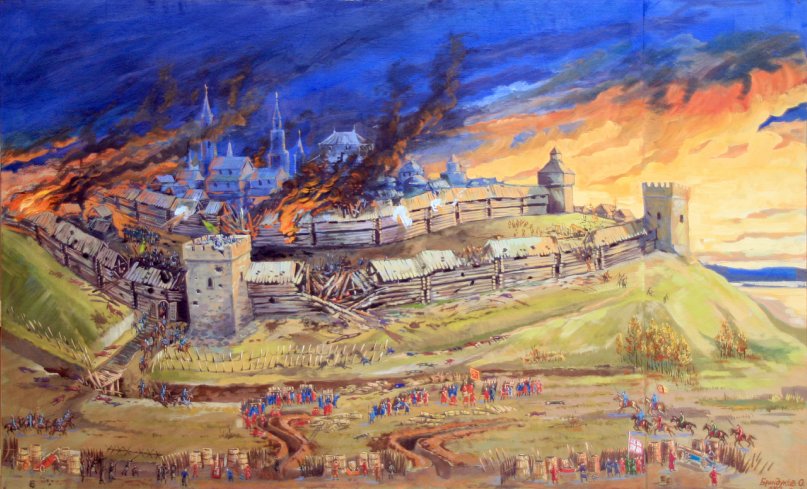 О. Брандуков.
Штурм Казани.
2008
2 октября 1552 года Казань была взята штурмом.
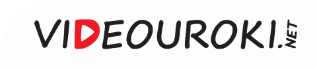 Часть казанцев
не приняла новую власть
Восстание 
в Казани
Казанцы присягнули 
на верность Ивану IV
В декабре 1552 года 
началось восстание
Иван IV восстание подавил, 
его руководителей казнил
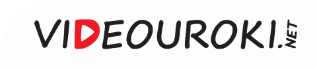 Взятие Казани 
русскими войсками
Подчинение 
племён
Переход башкирских
и удмуртских племён 
в российское подданство
Рассылка грамот по всем землям бывшего ханства
Обещание сохранить жителям земли 
и мусульманскую веру
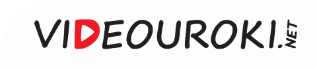 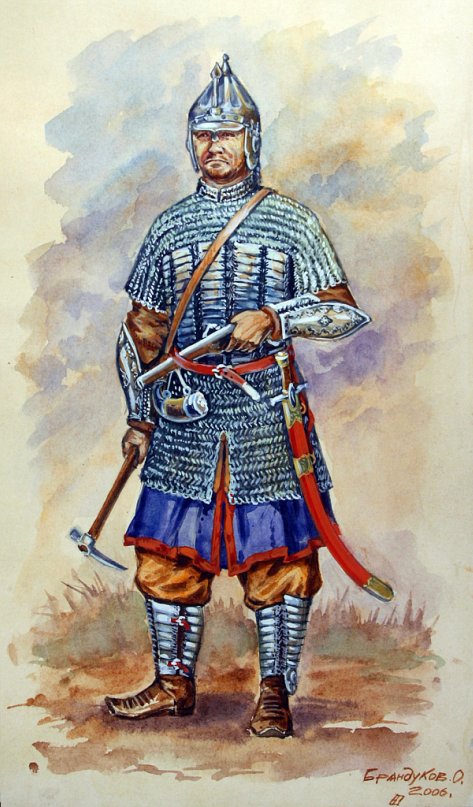 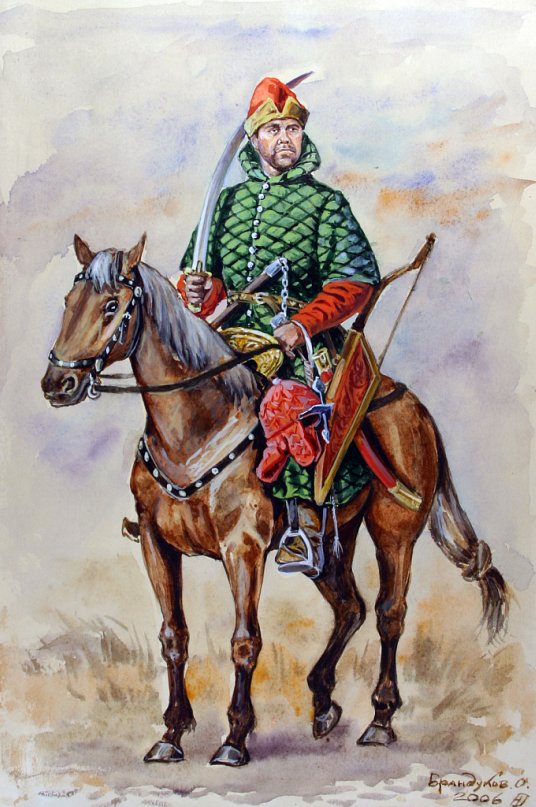 Всадники русской поместной конницы середины 
XVI века
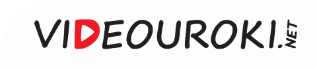 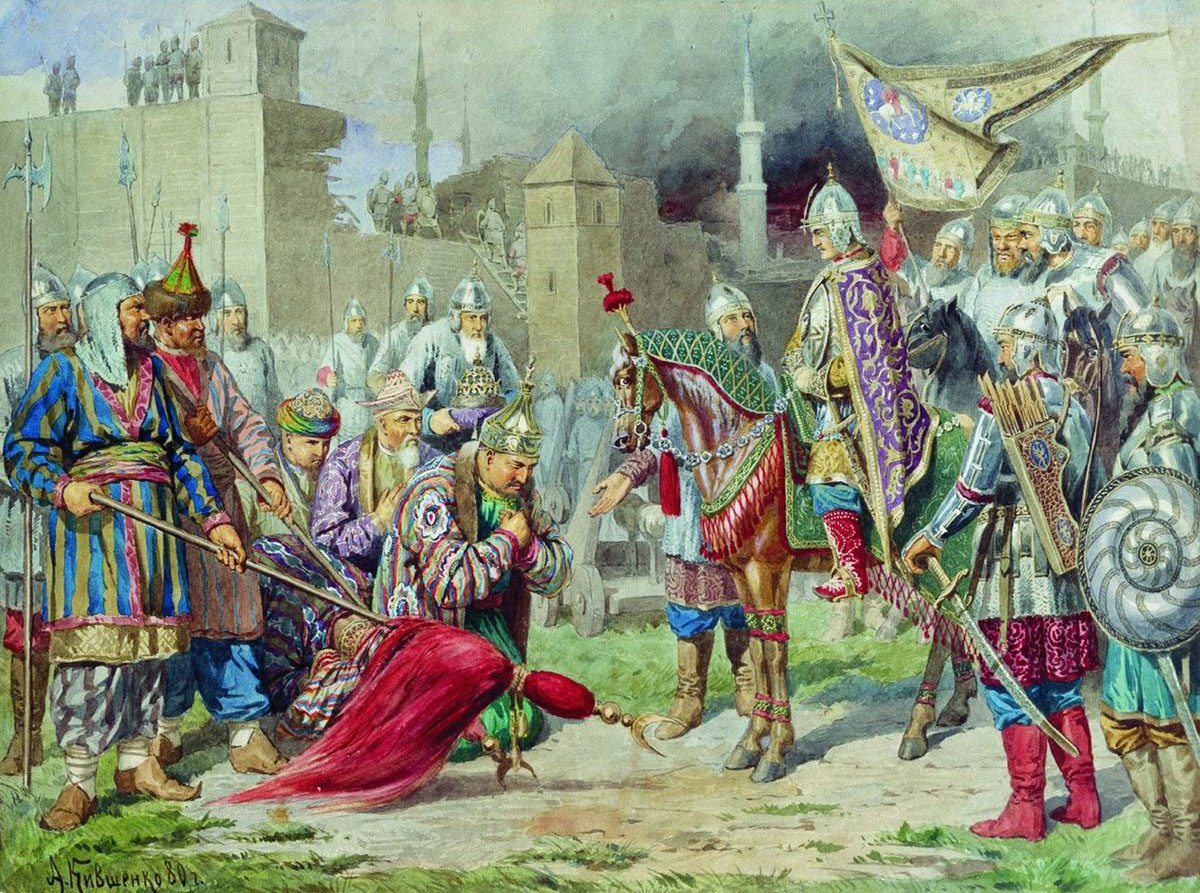 А. Кившенко.
Покорение Казани.
1880
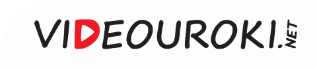 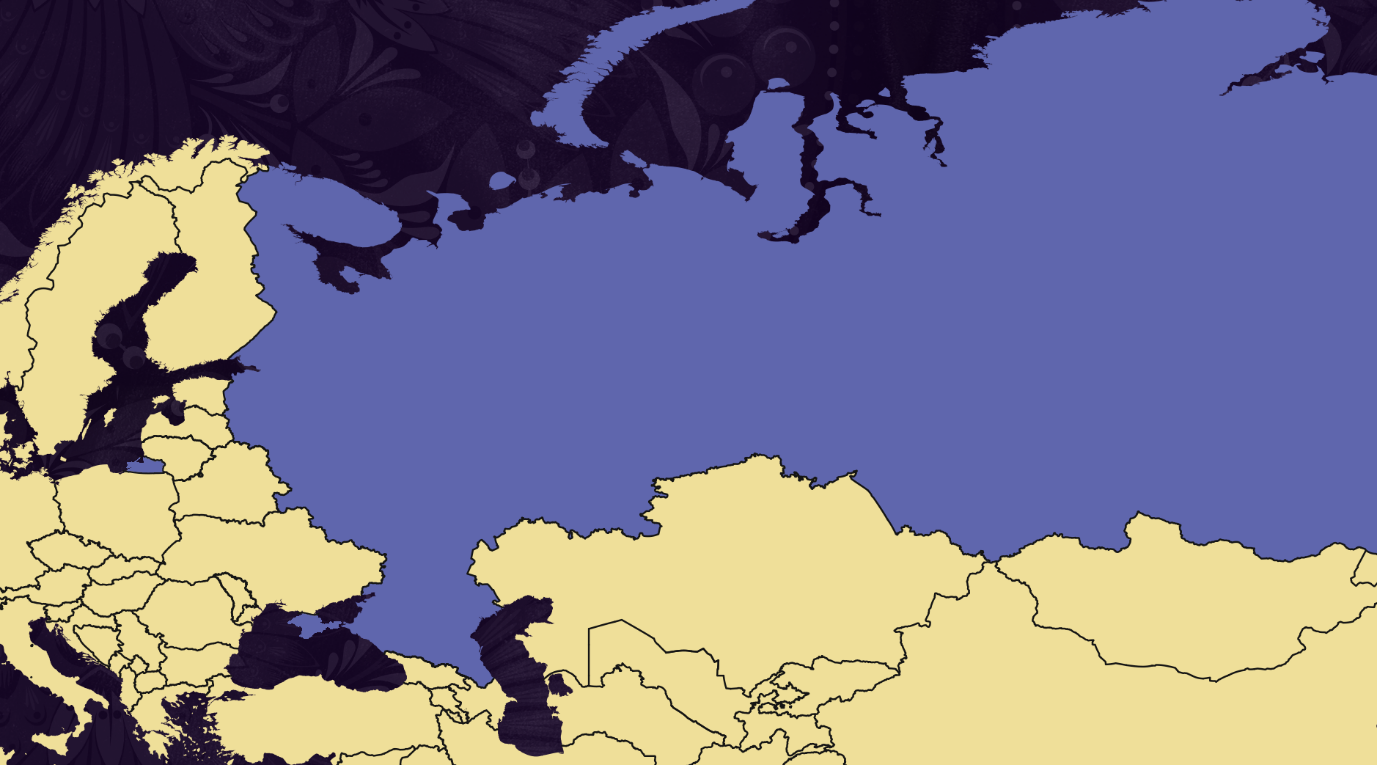 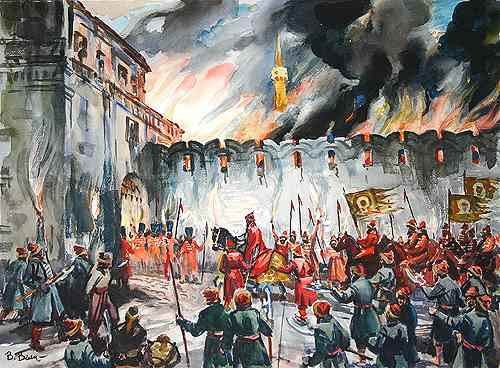 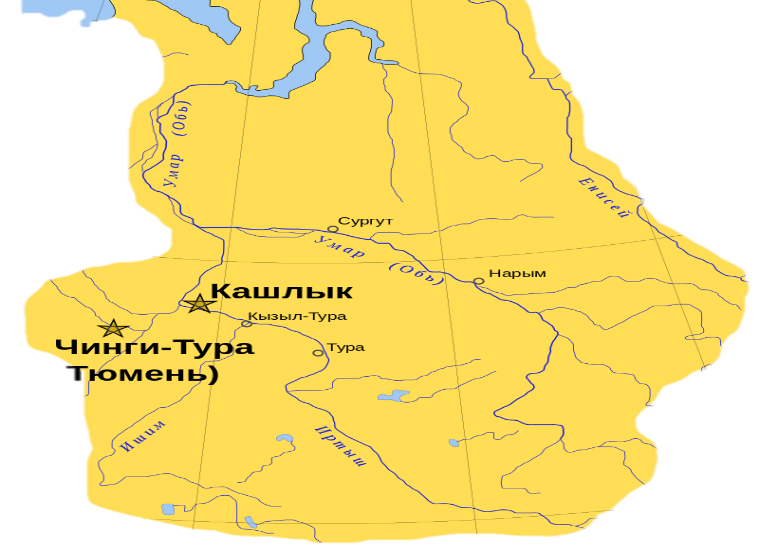 Российское государство
Казанское ханство
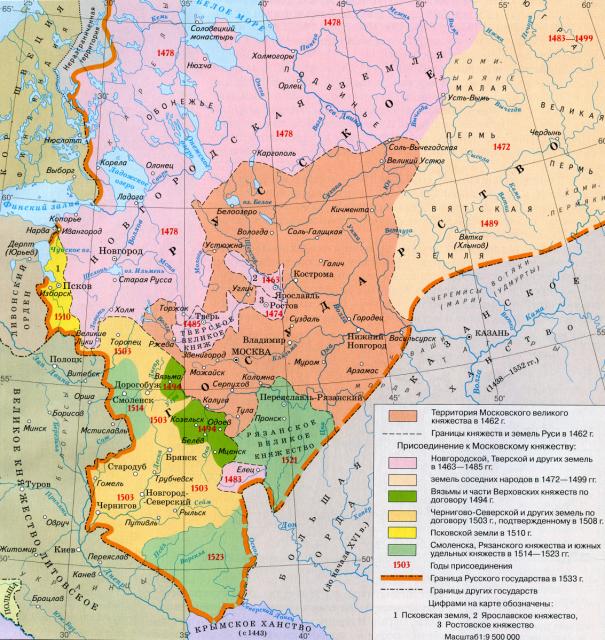 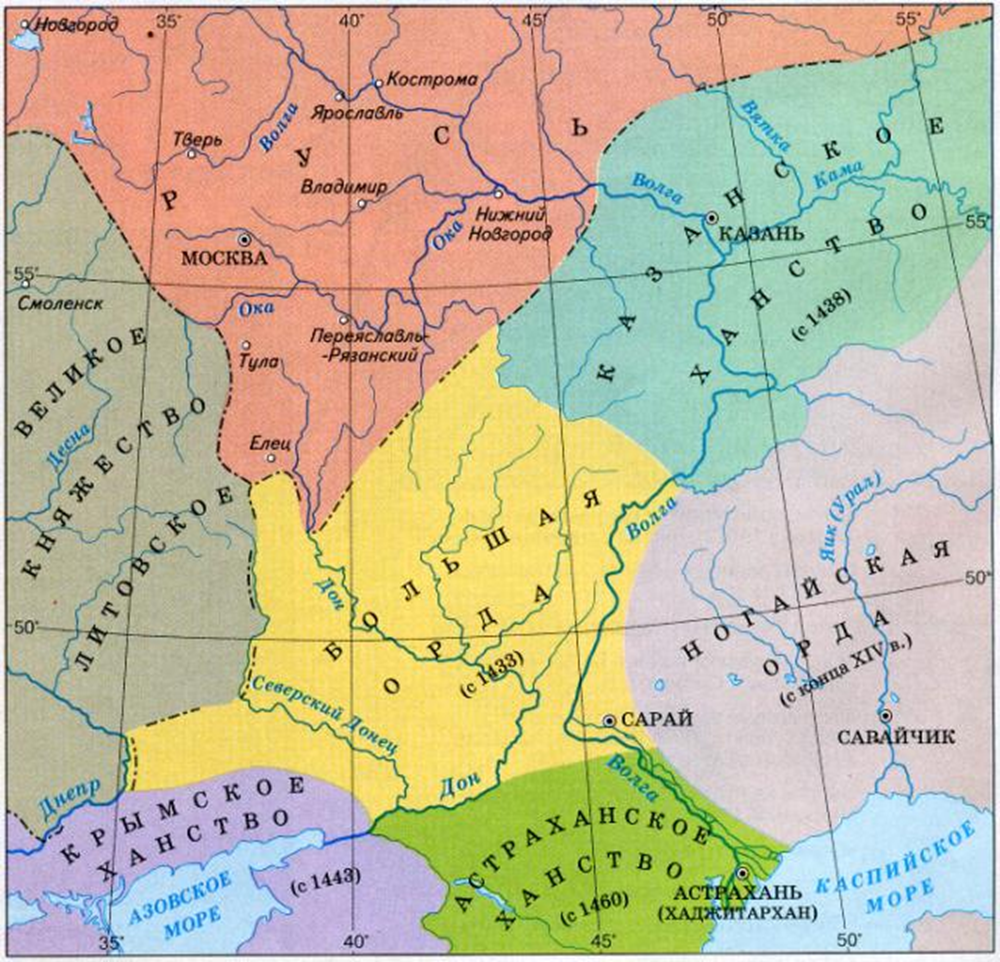 р. Волга
р. Волга
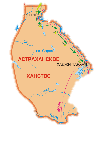 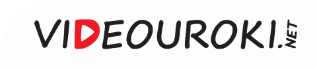 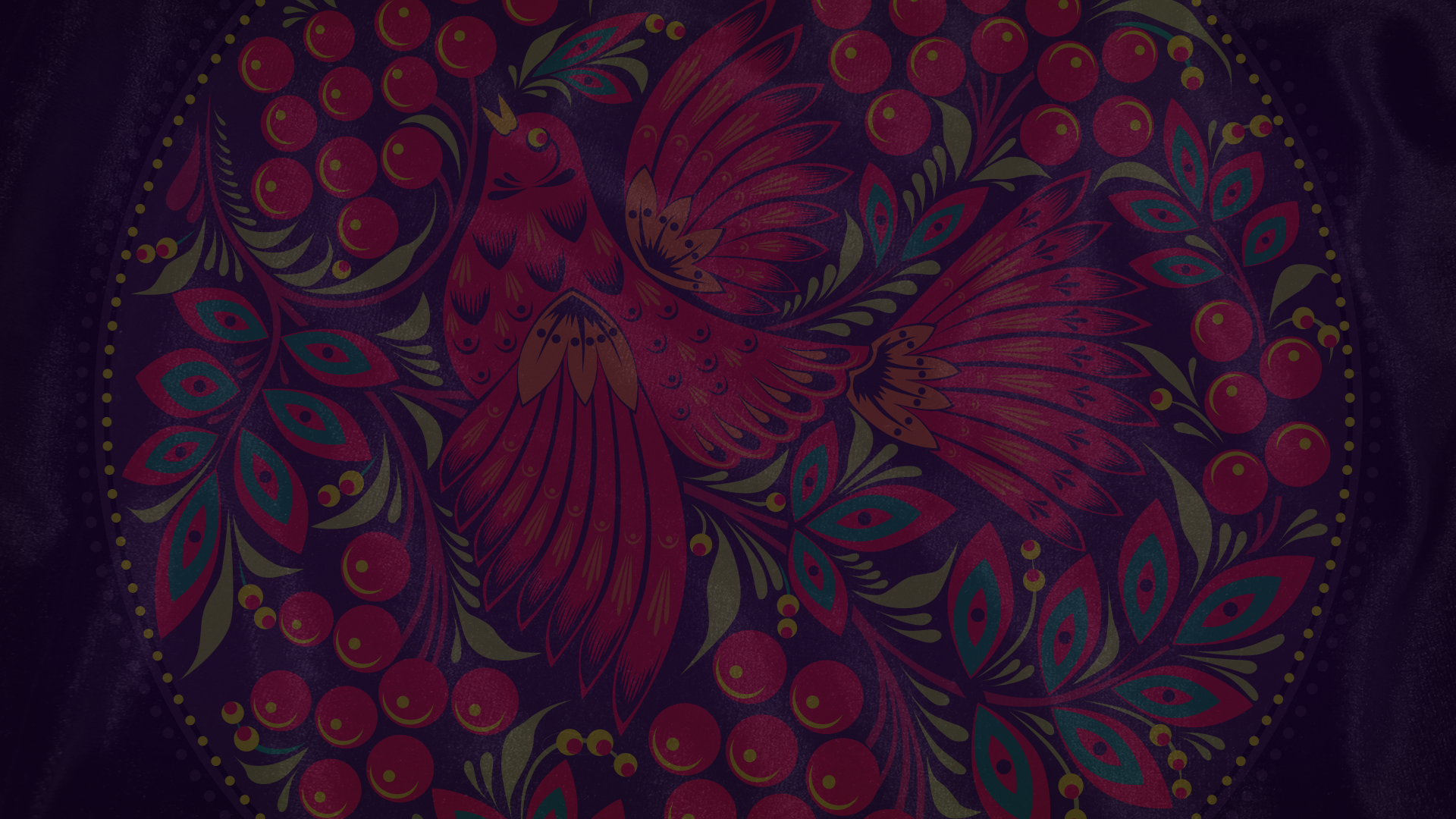 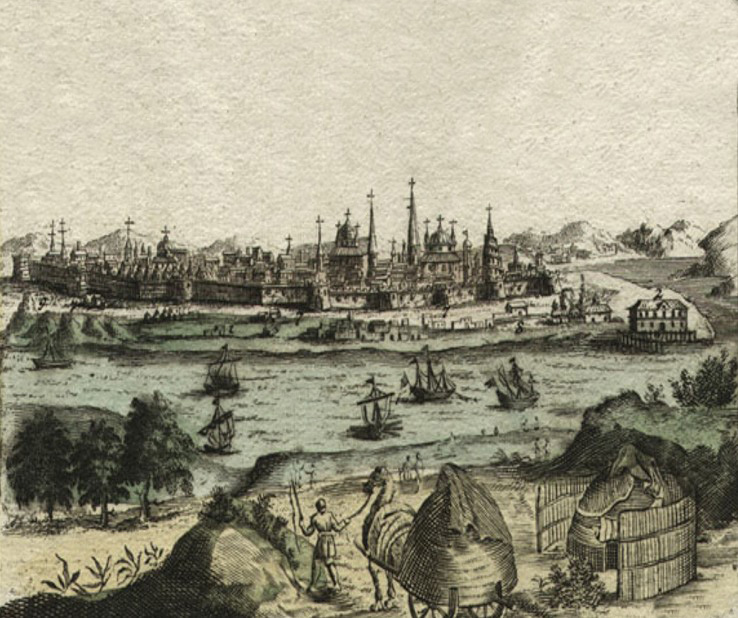 Присоединение Астраханского 
ханства
Русский царь принял решение покорить своего южного соседа.
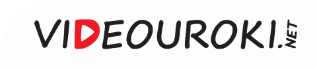 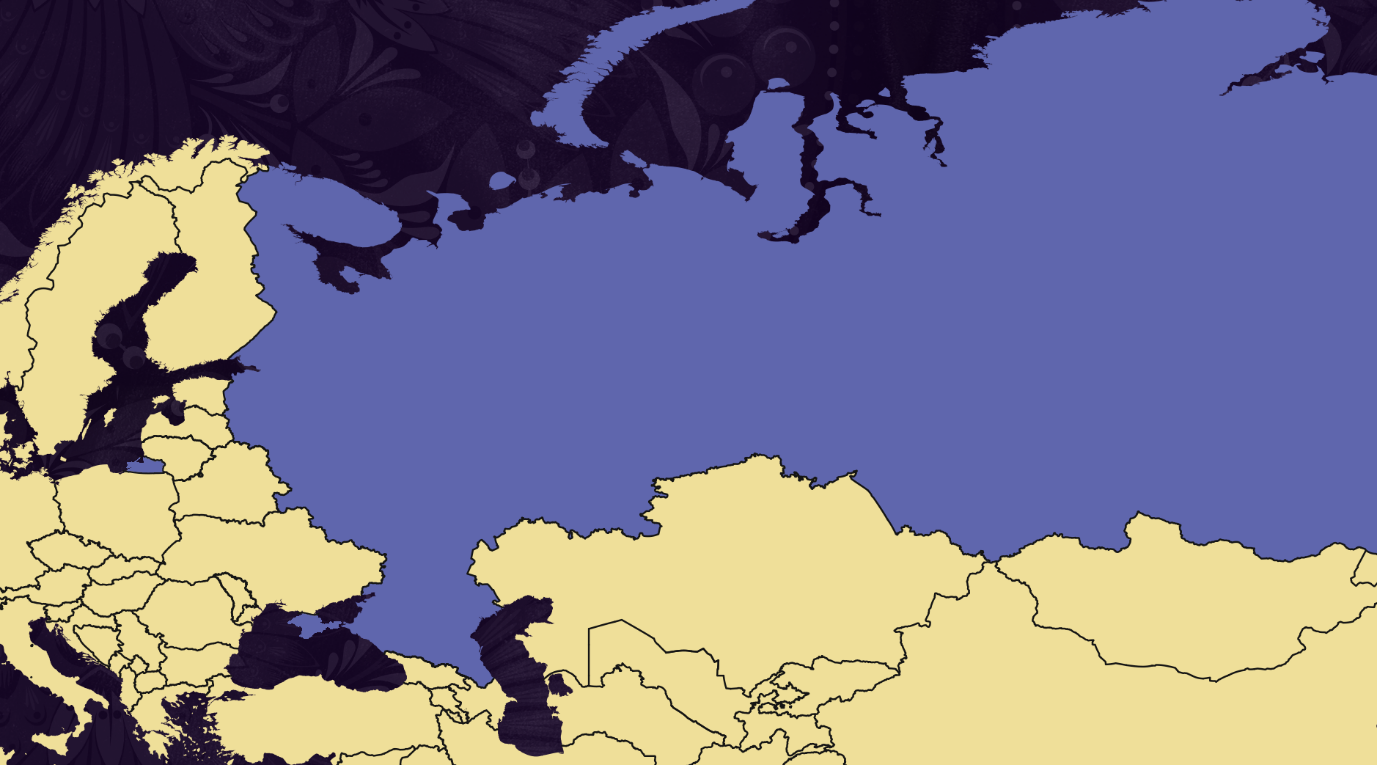 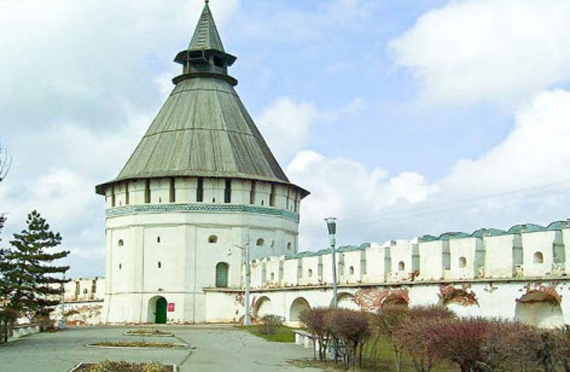 Российское государство
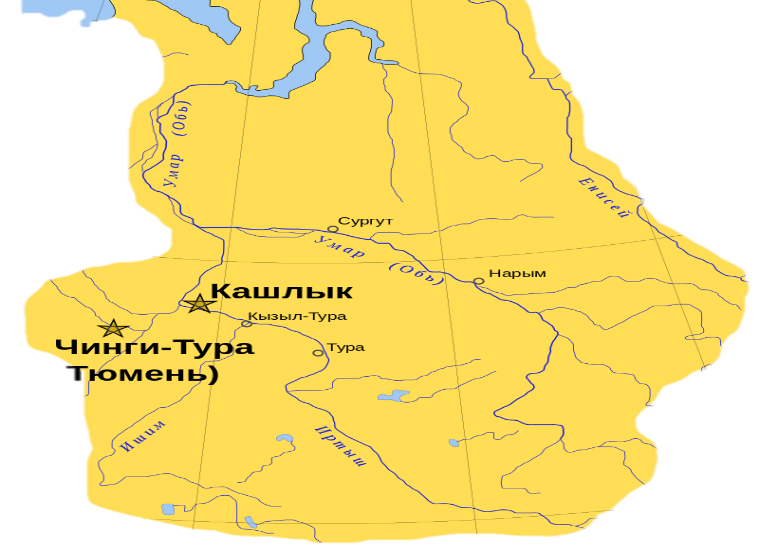 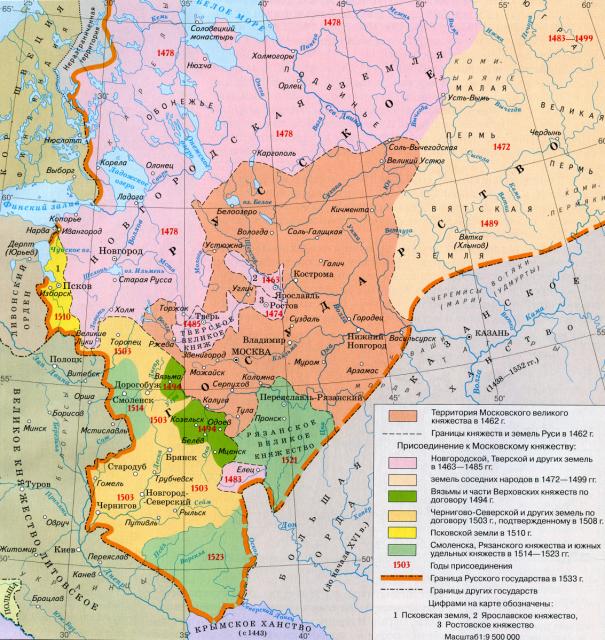 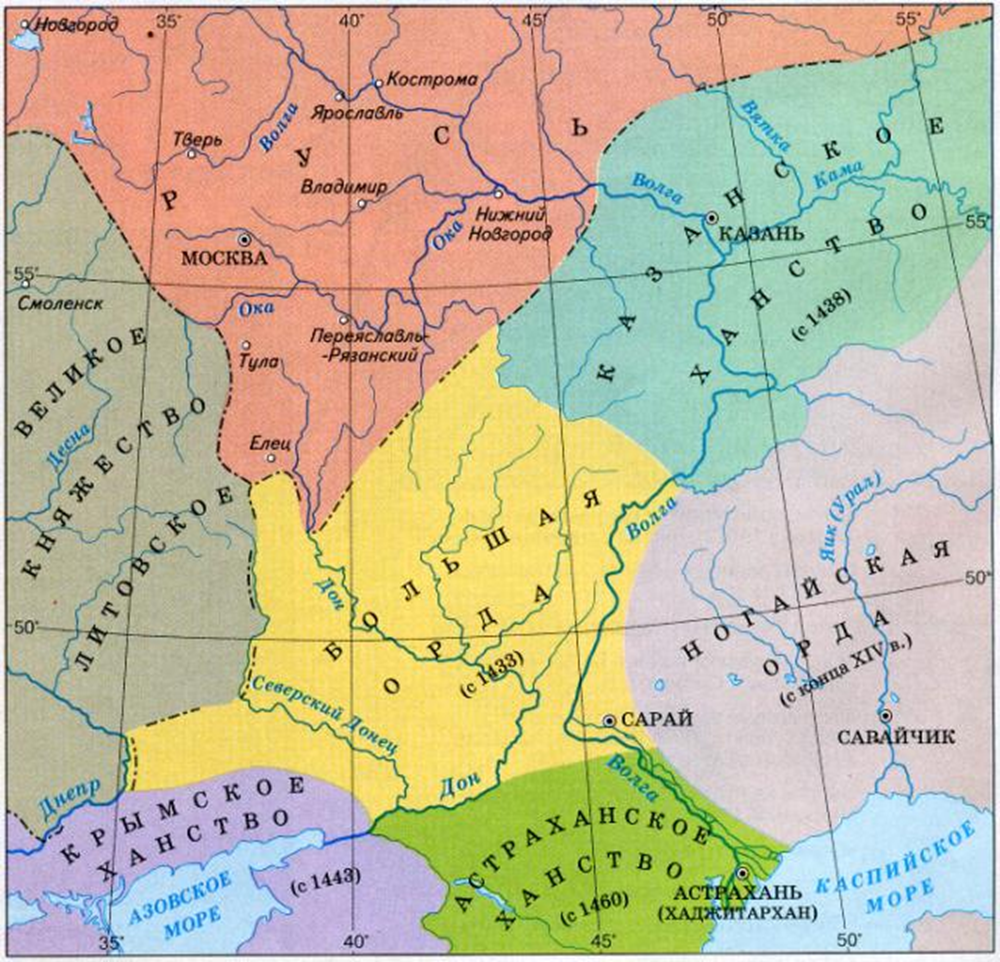 р. Волга
Астраханское ханство
Каспийское море
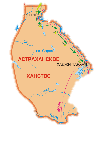 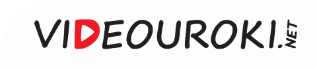 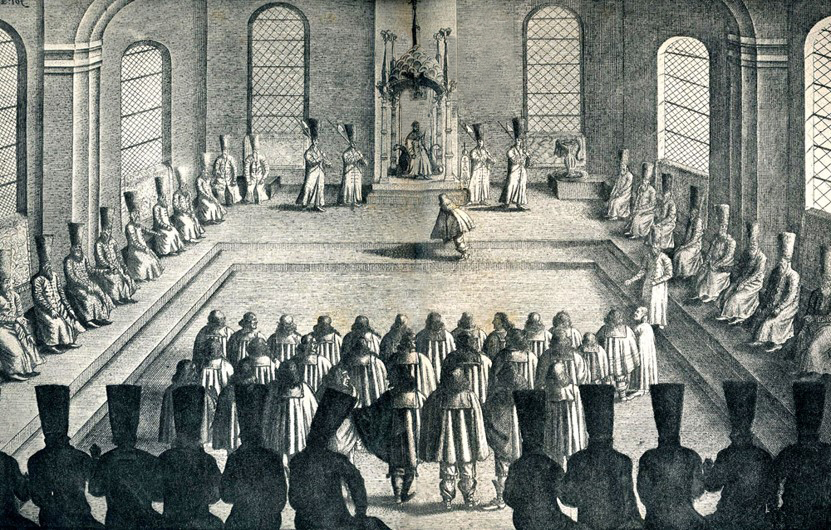 Поводом к началу военных действий стало нападение 
в 1554 году отрядов татар на русское посольство 
в Астрахани.
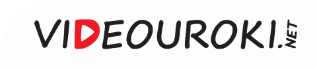 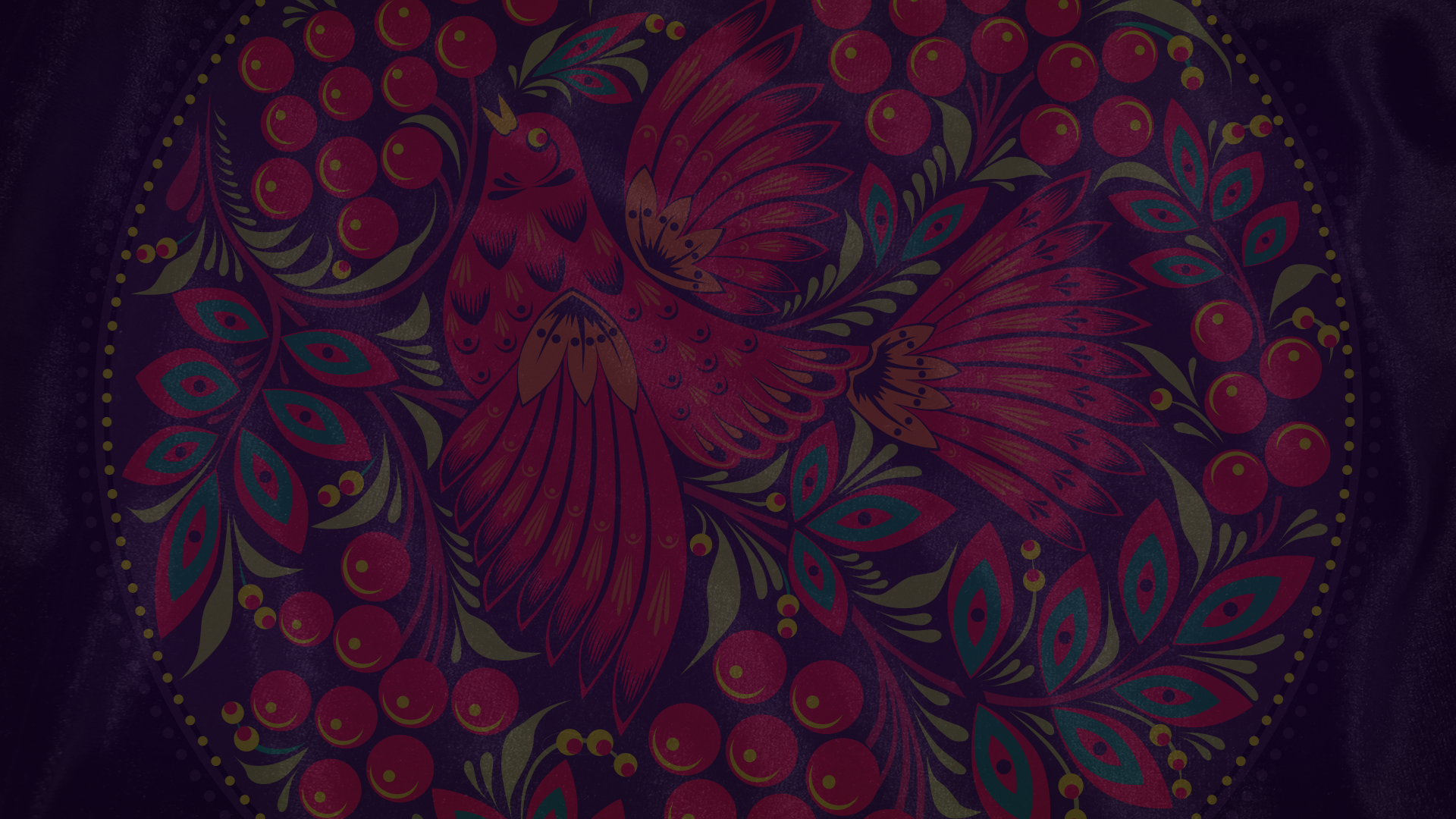 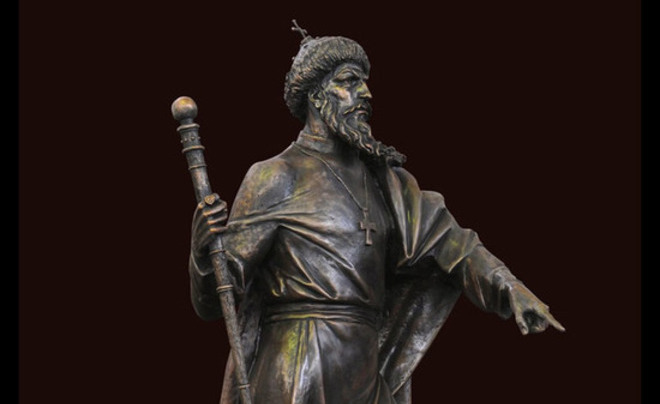 Иваном IV было совершено два похода с целью подчинить Астраханское ханство.
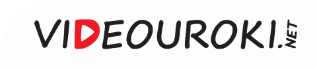 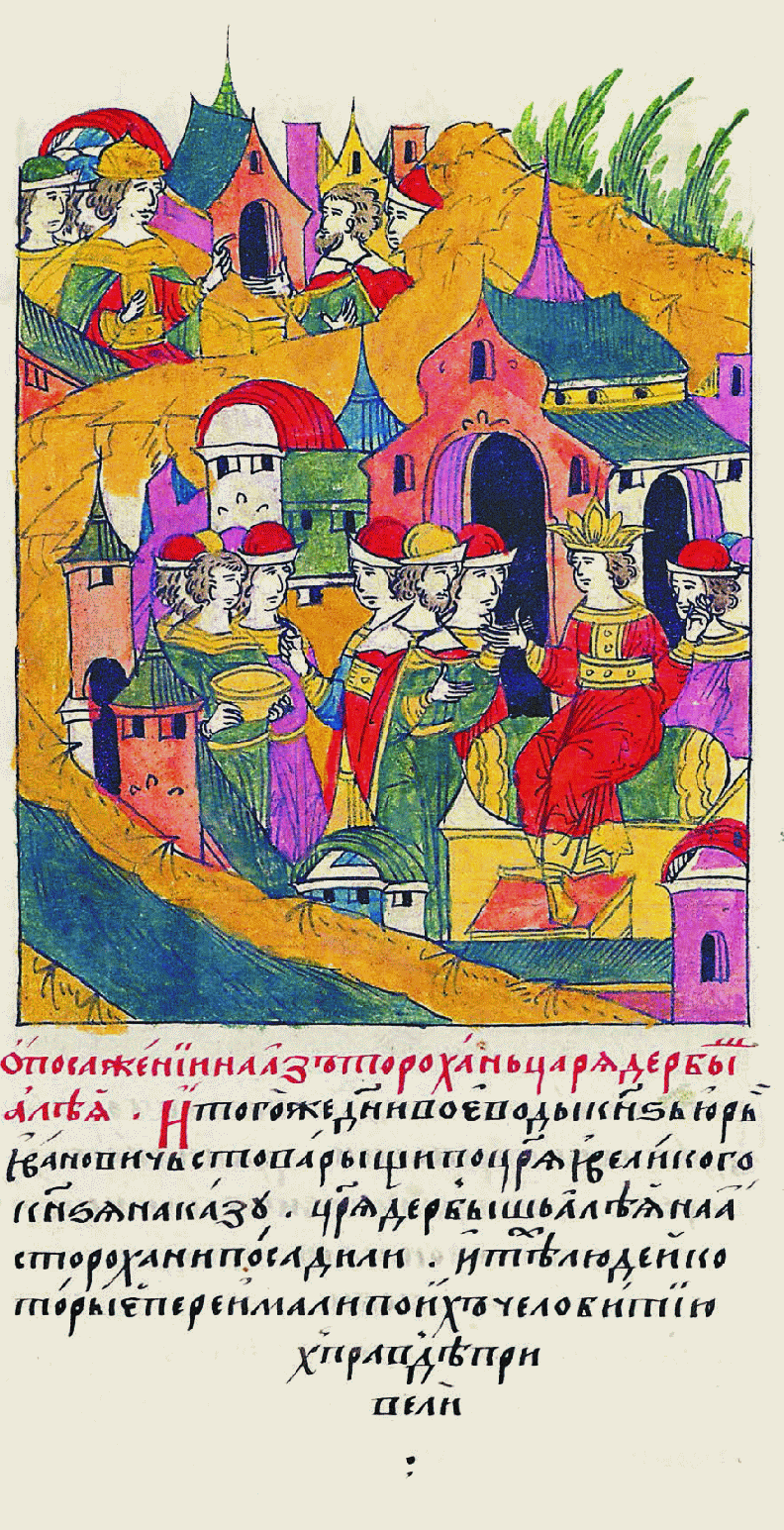 Дервиш-Али занимает ханский трон.
Миниатюра
Астраханское ханство обязалось платить Москве дань и освободить русских пленников.
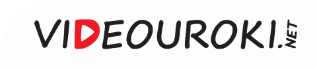 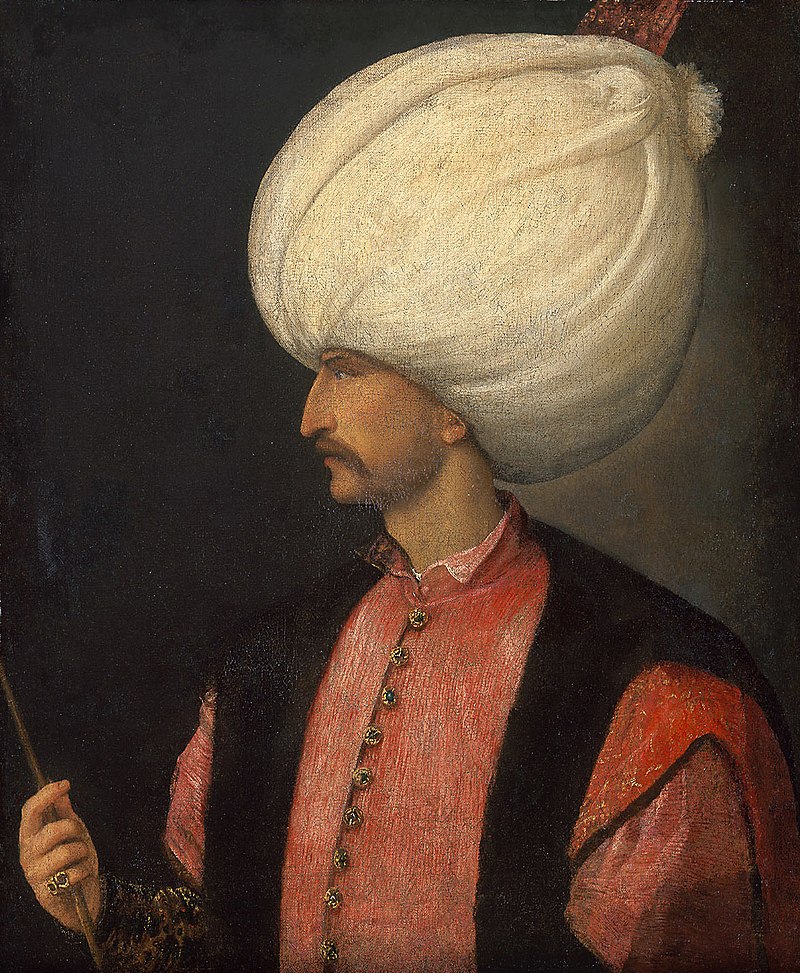 Тициан.
Султан 
Сулейман Великолепный.
1530-е годы
Дервиш-Али перешёл на сторону Крымского ханства и Османской империи.
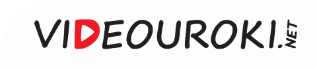 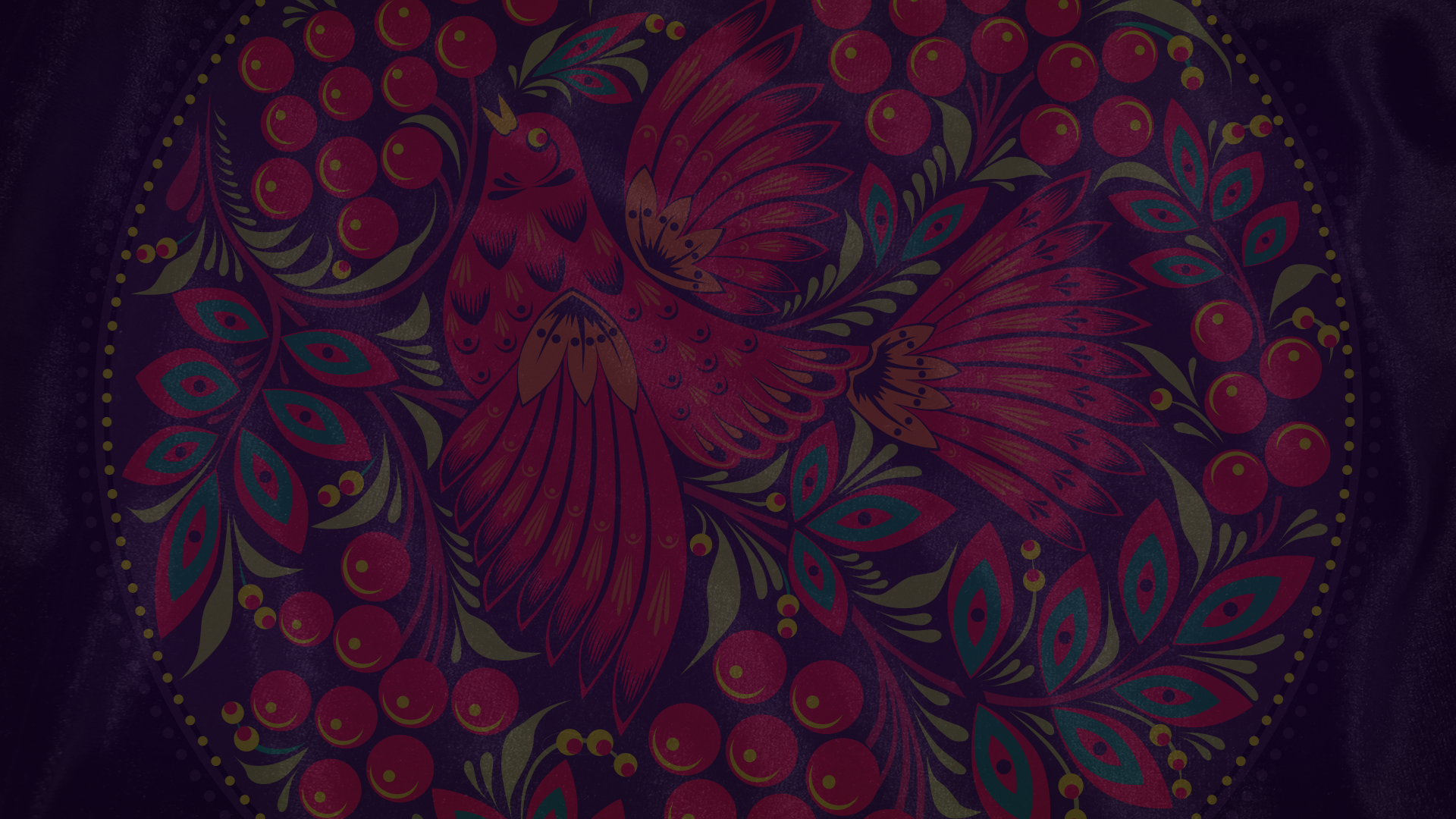 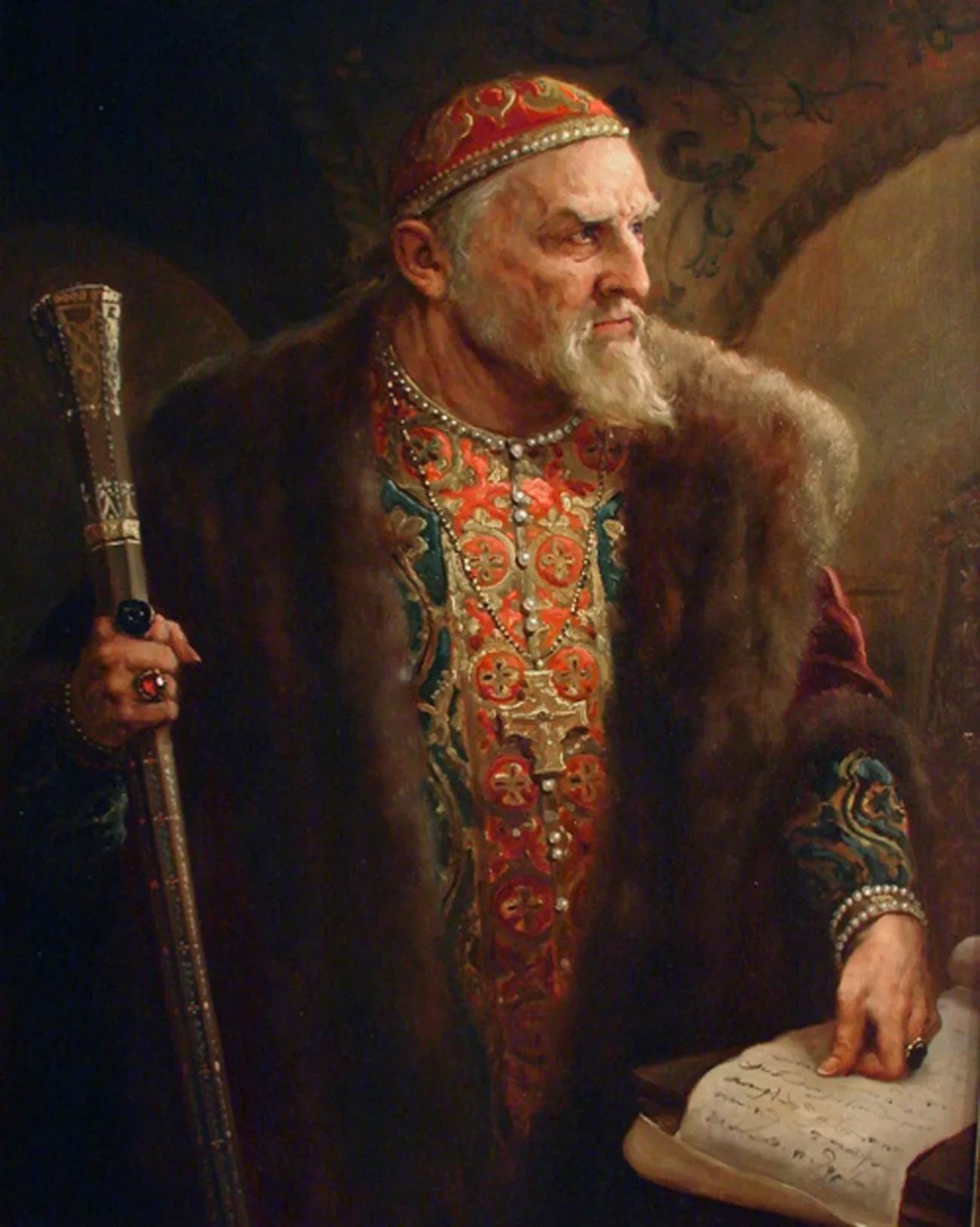 В 1556 году Иван IV организовал второй поход на Астрахань.
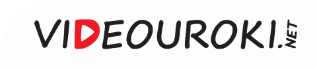 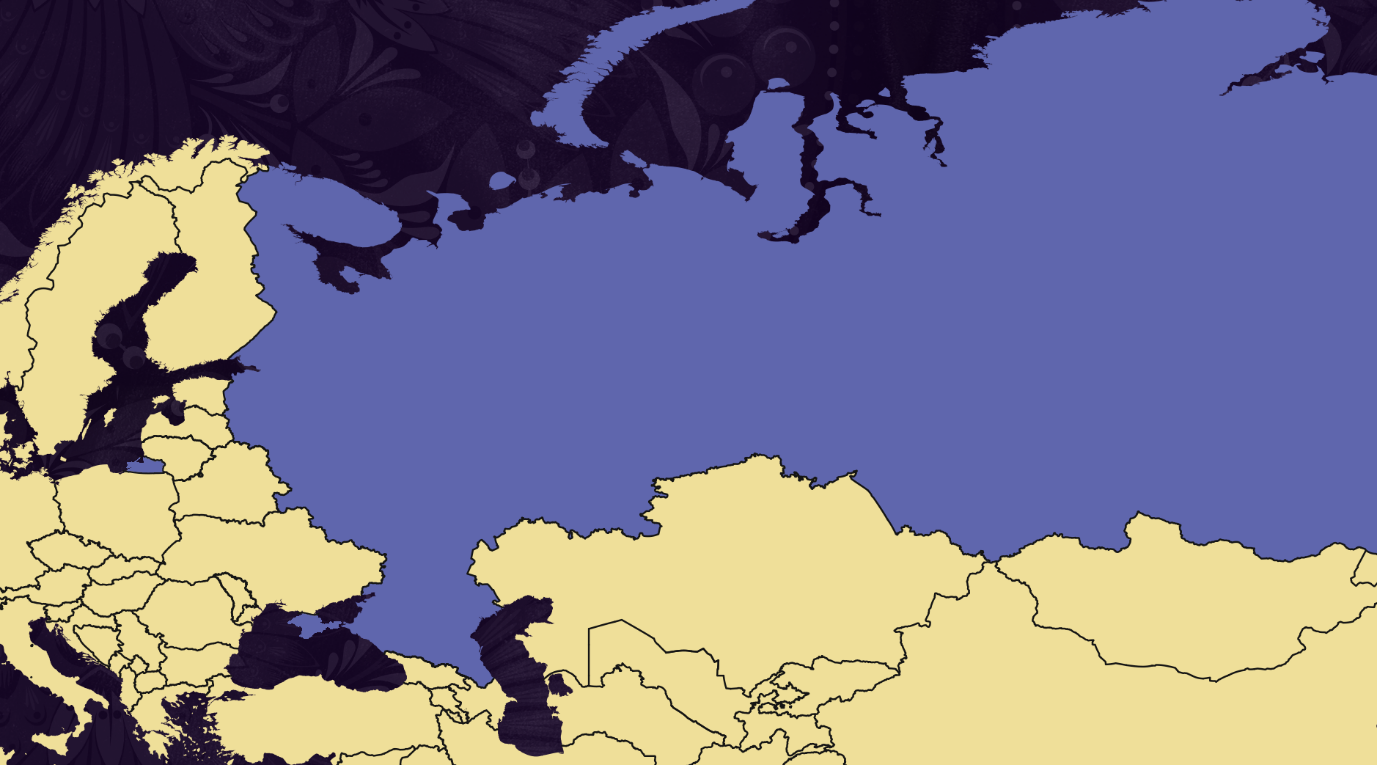 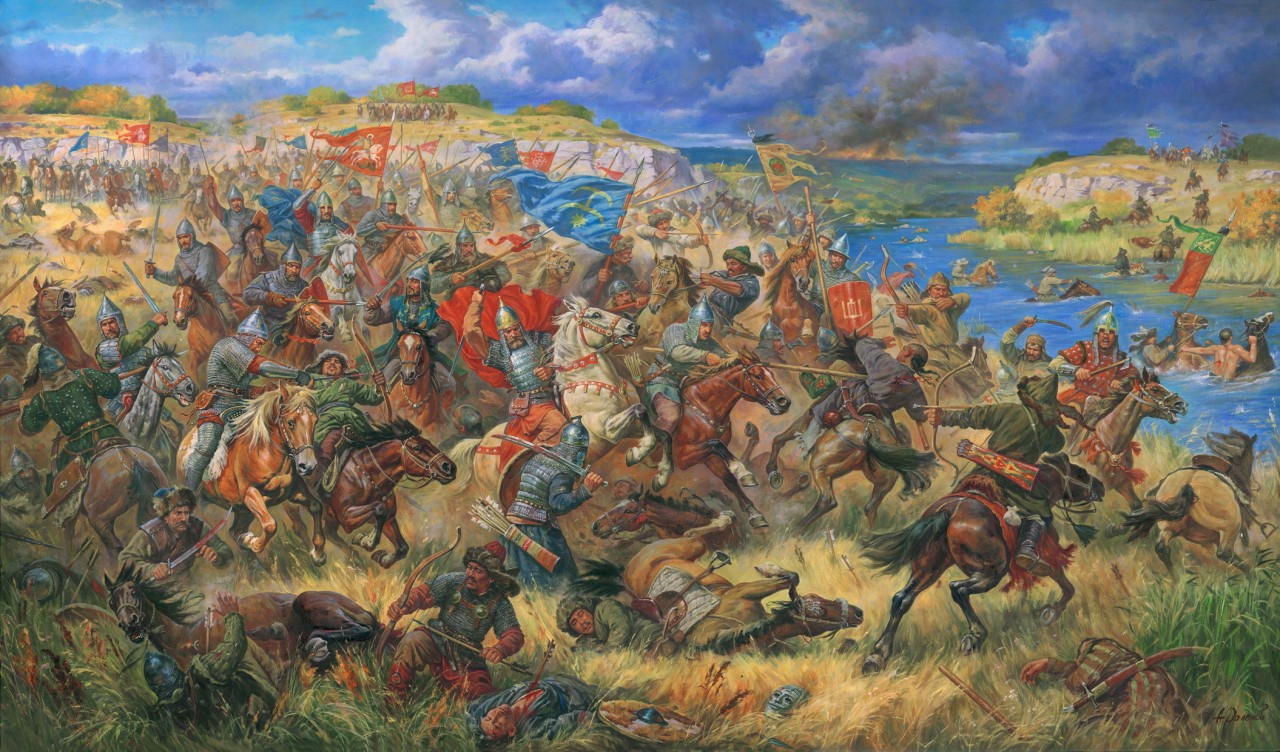 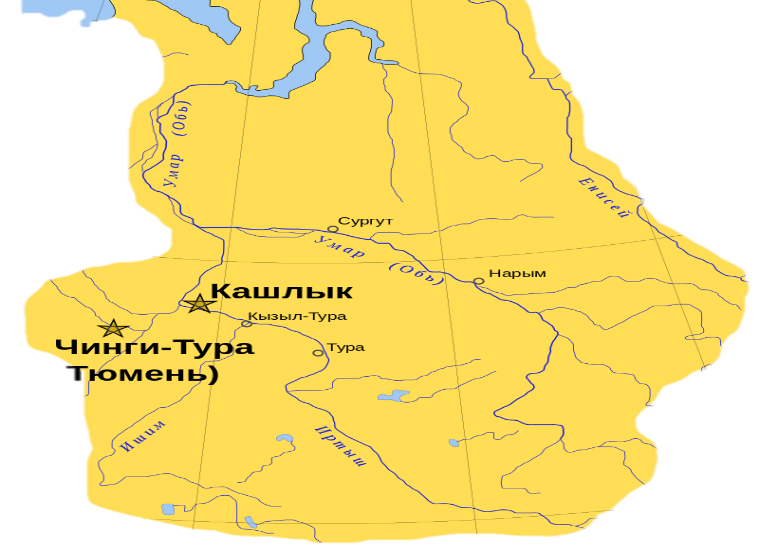 Российское государство
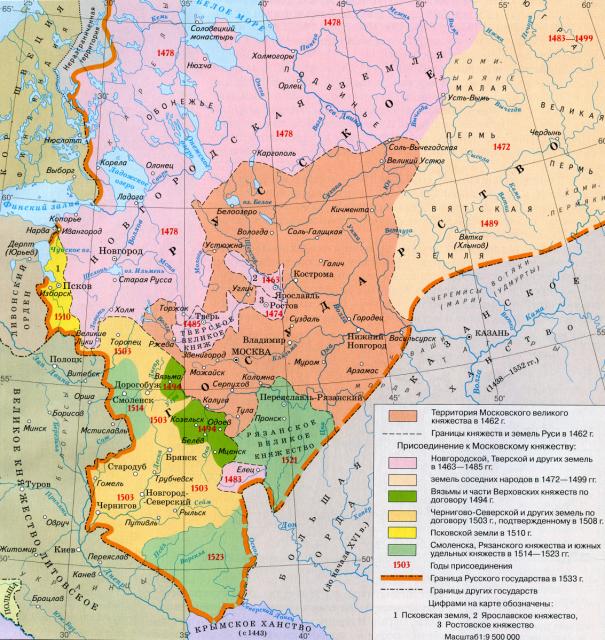 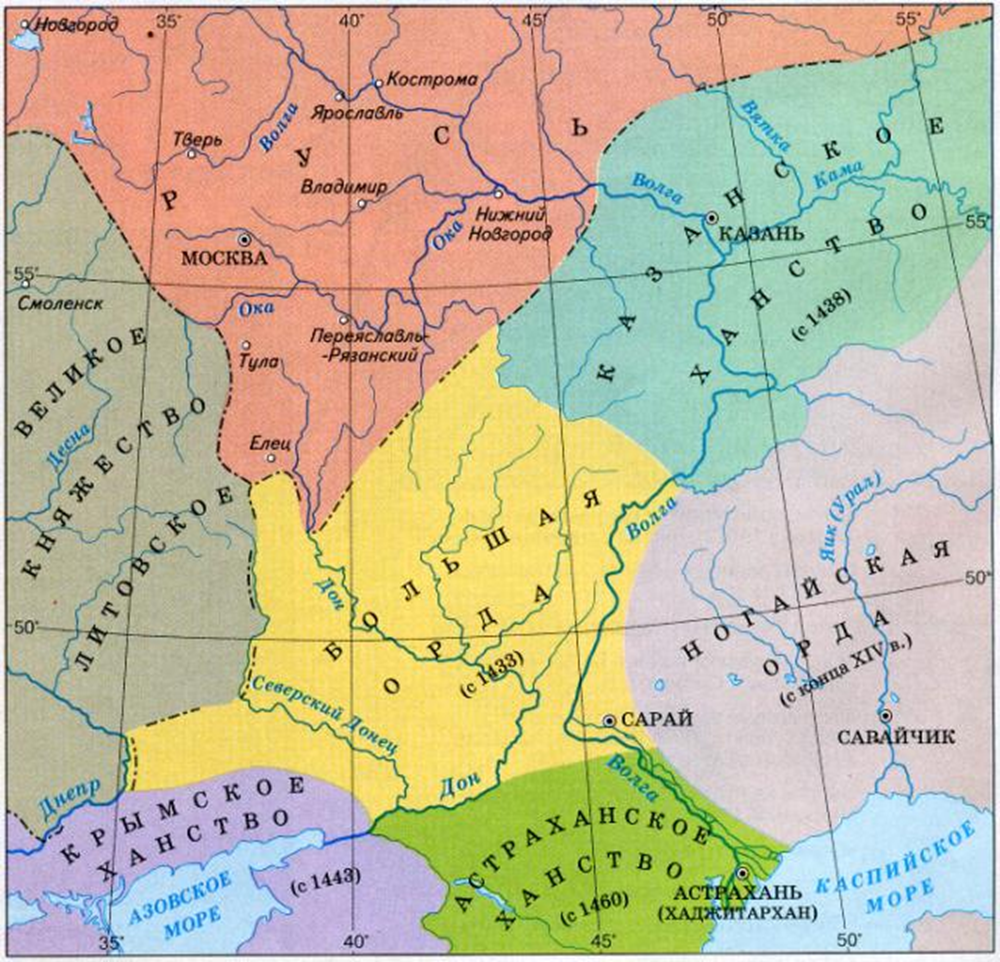 р. Волга
Астраханское ханство
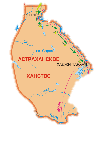 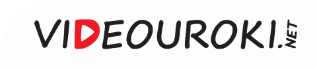 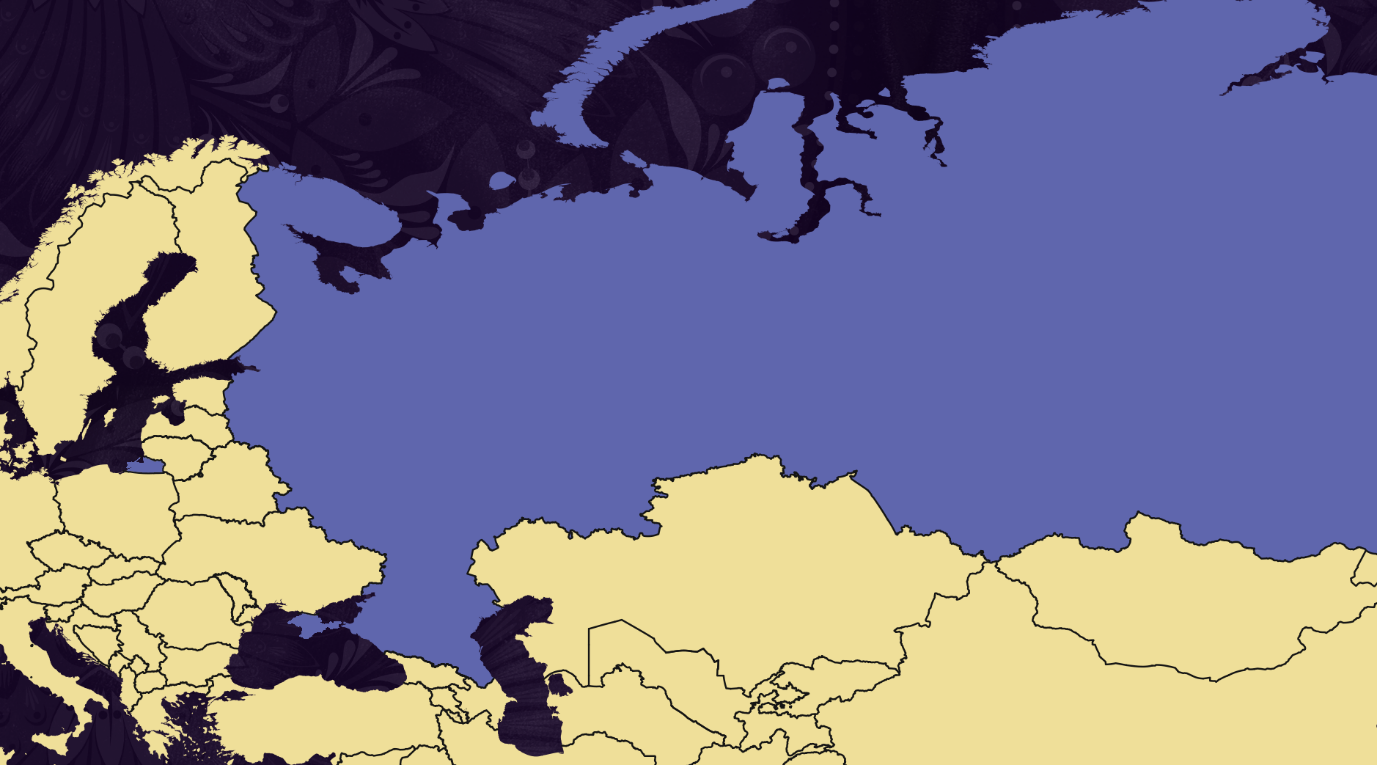 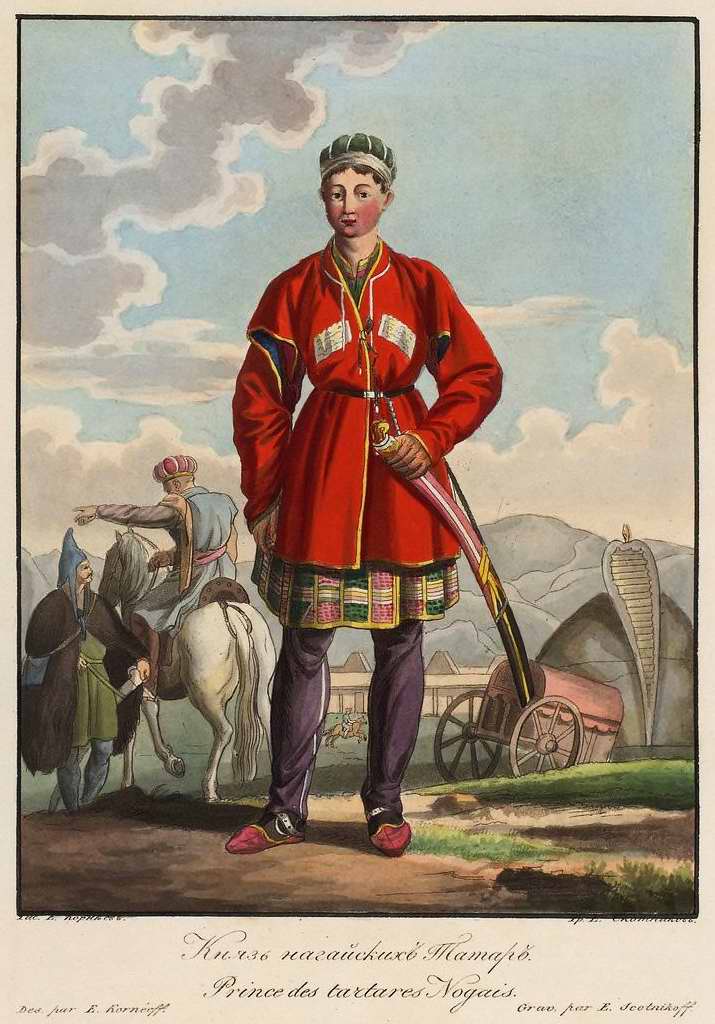 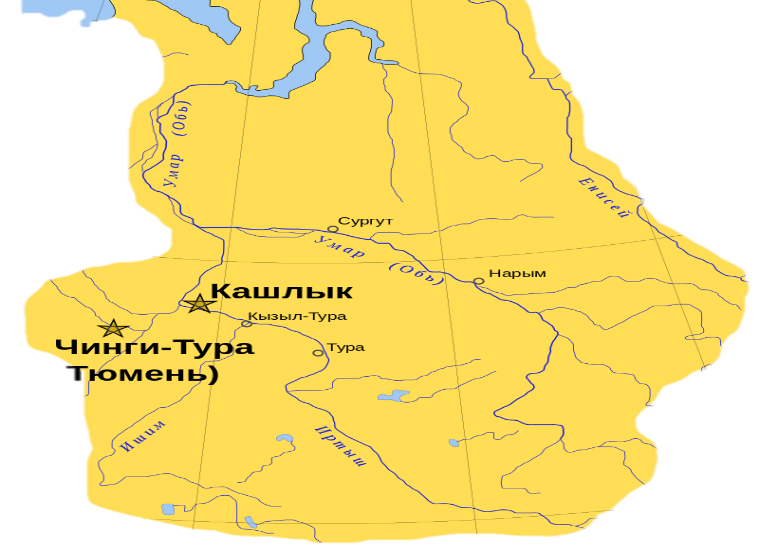 Российское государство
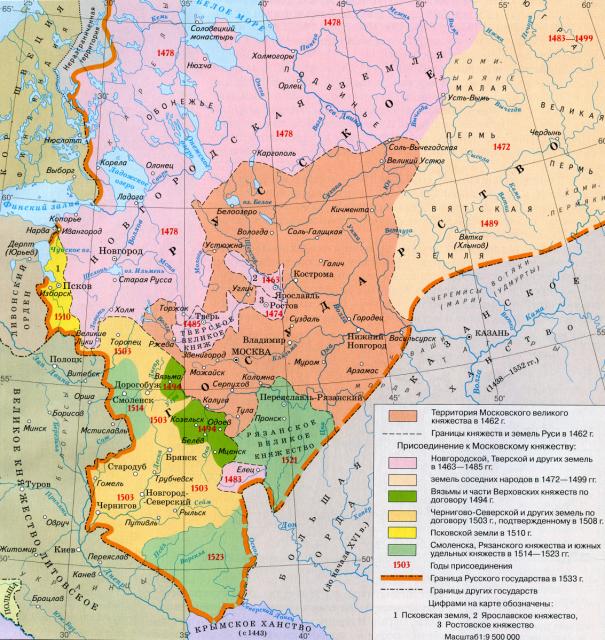 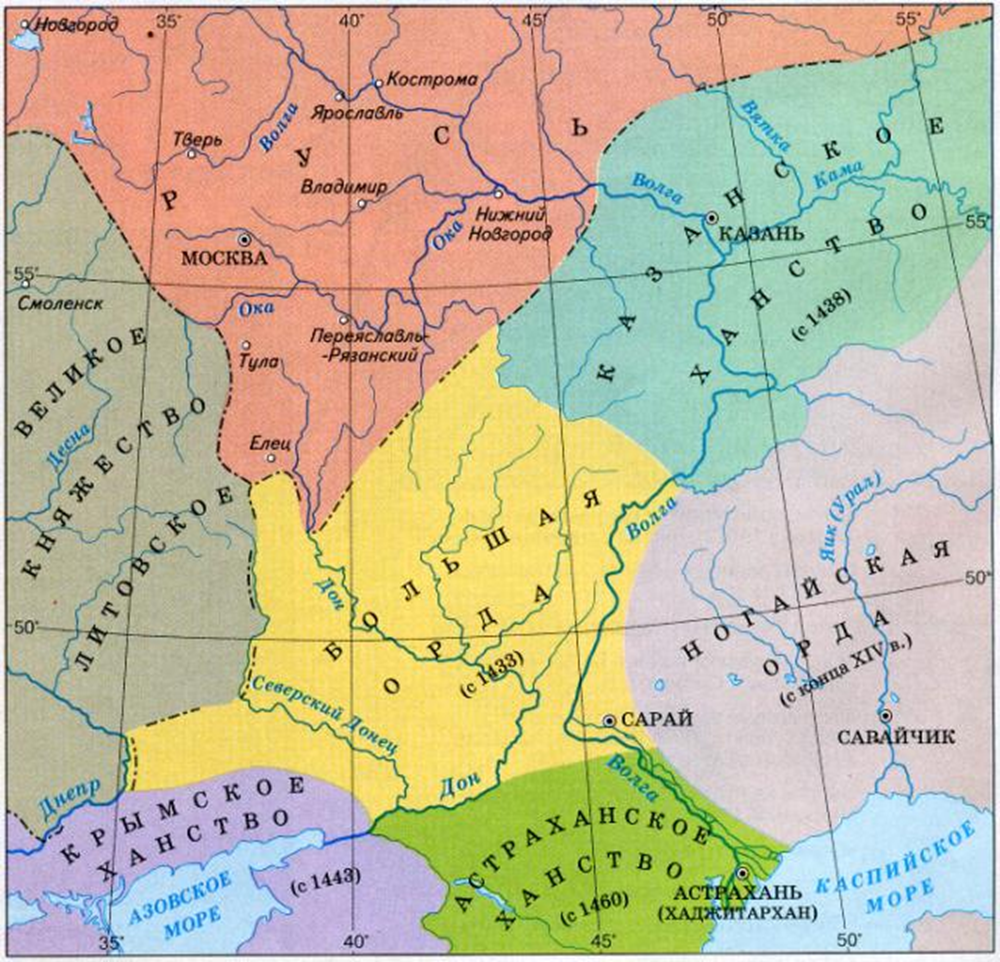 р. Волга
Кавказские горы
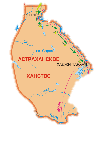 Ногайская Орда
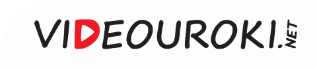 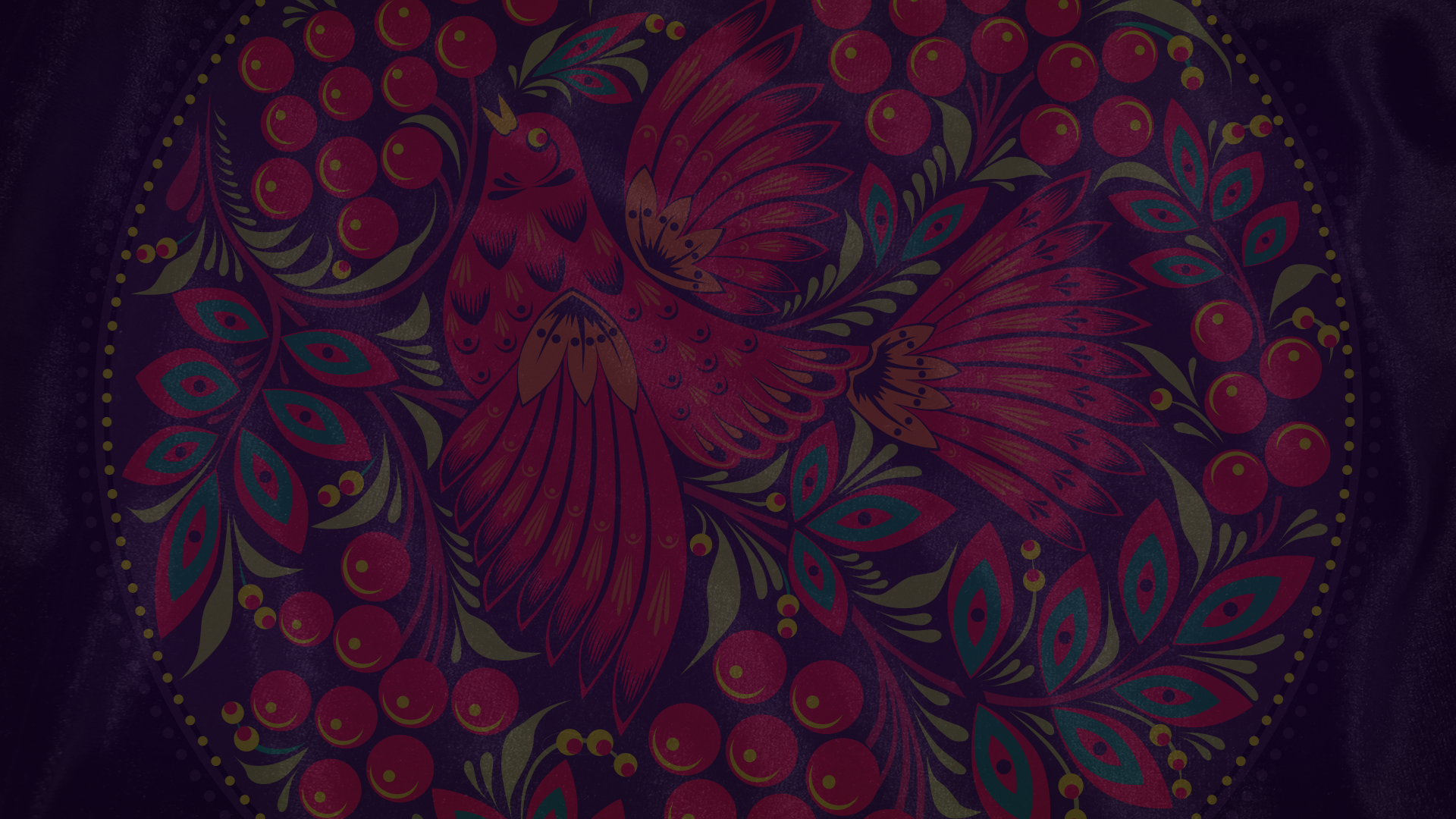 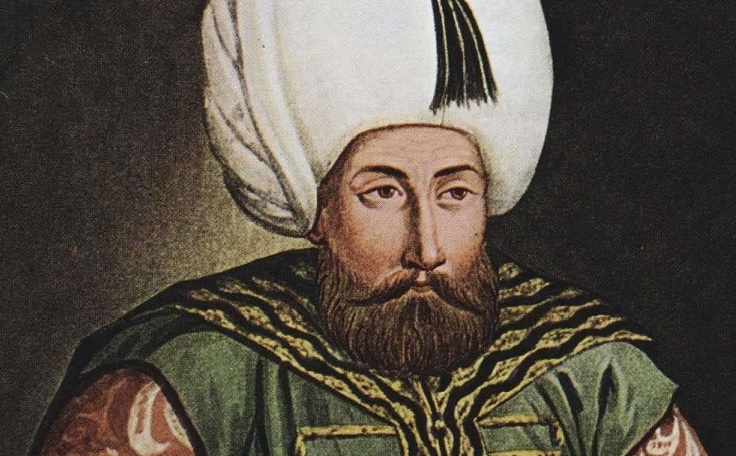 Отношения 
с Крымским 
ханством
Султан Сулейман Великолепный был недоволен возвышением Российского государства.
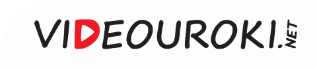 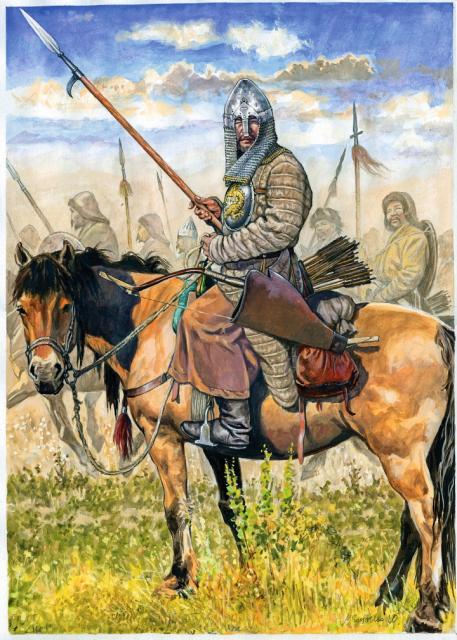 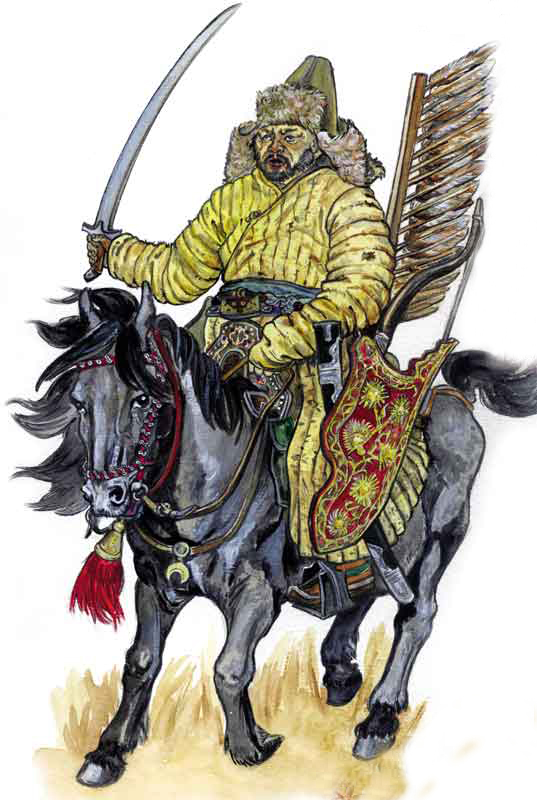 Конные воины Крымского ханства
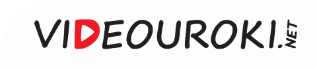 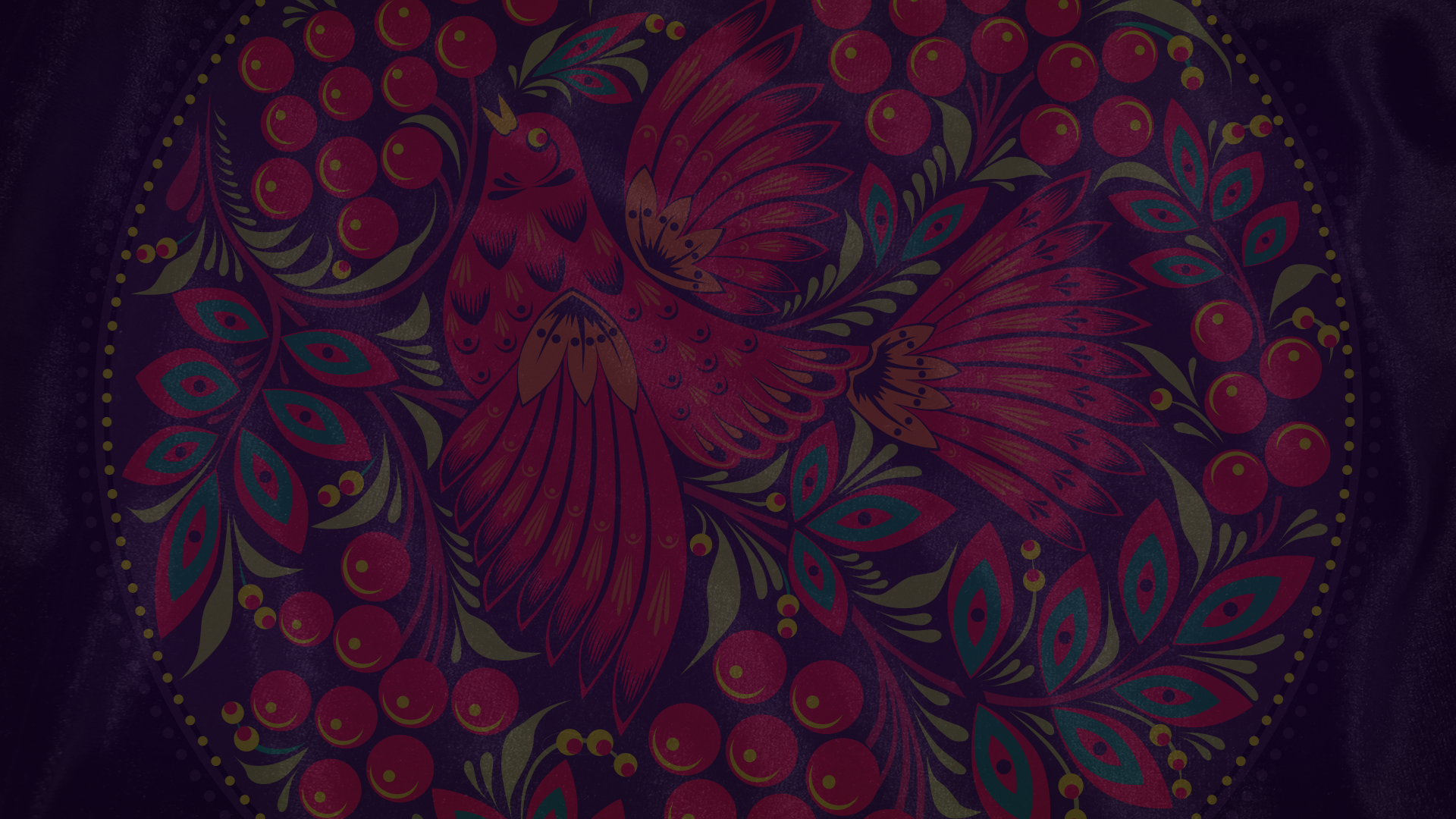 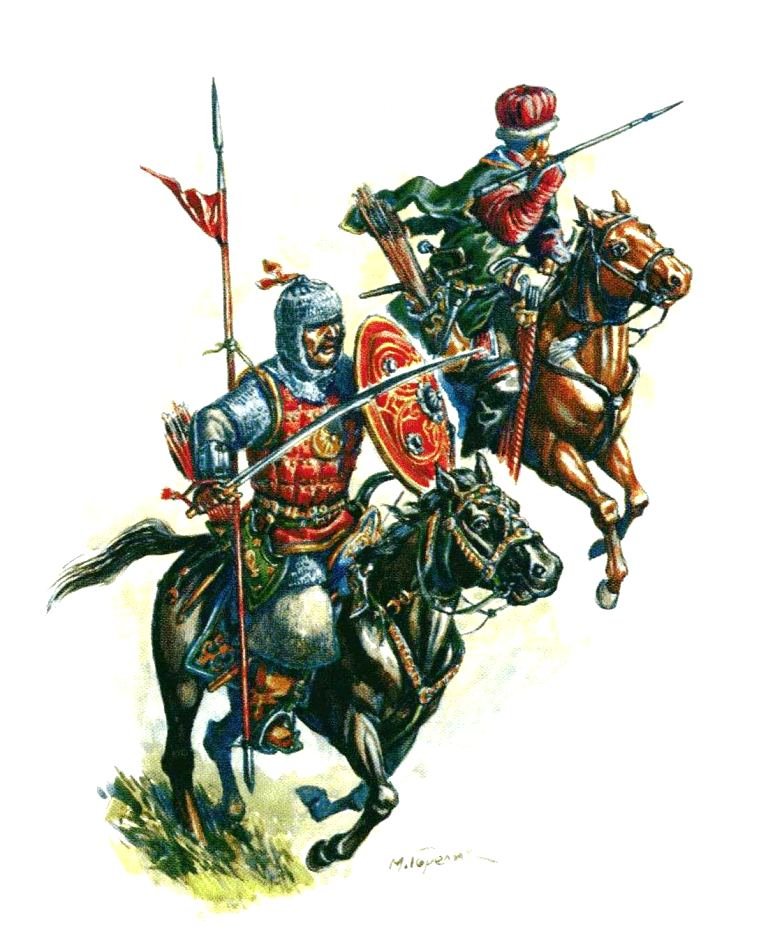 В середине XVI века на русские земли было совершено множество набегов 
крымских татар.
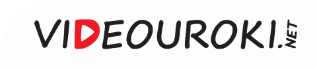 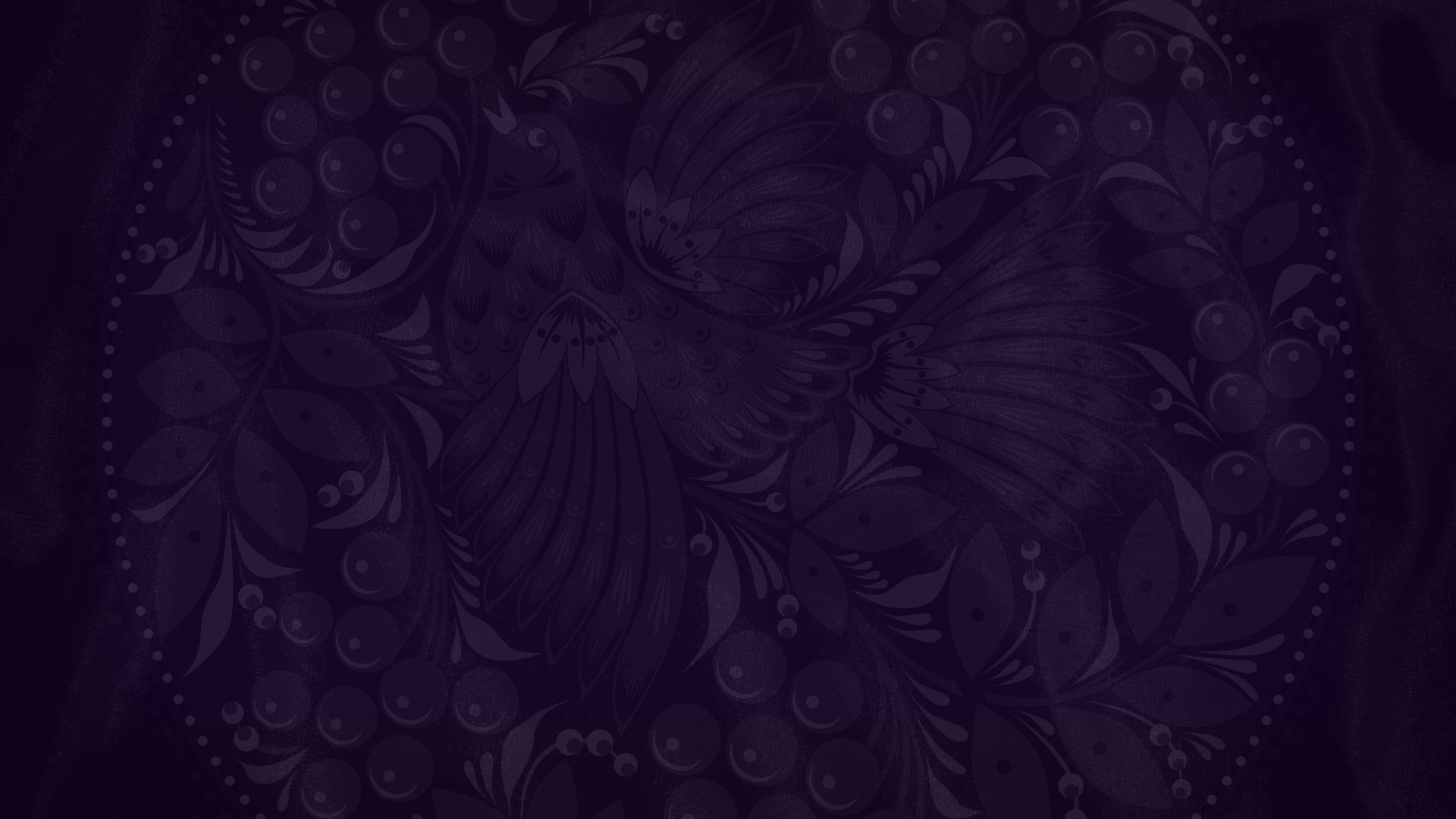 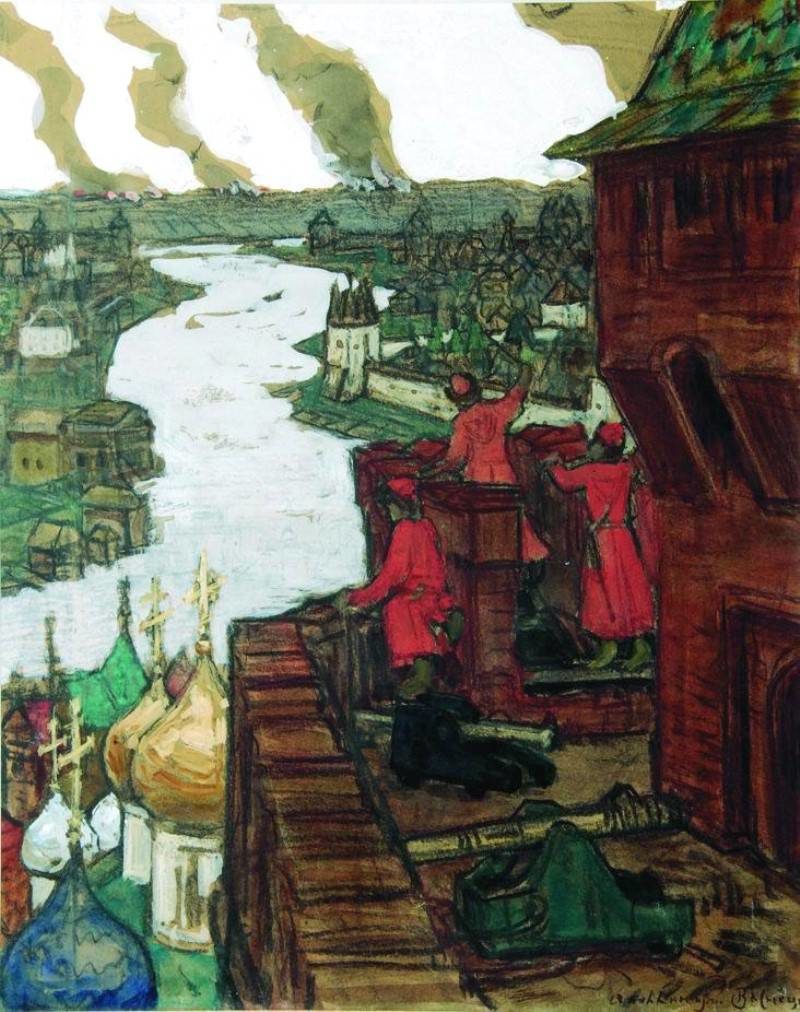 А. Васнецов.
Набег татар на Москву.
Конец XVI века.
1909
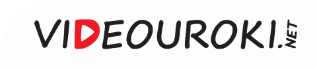 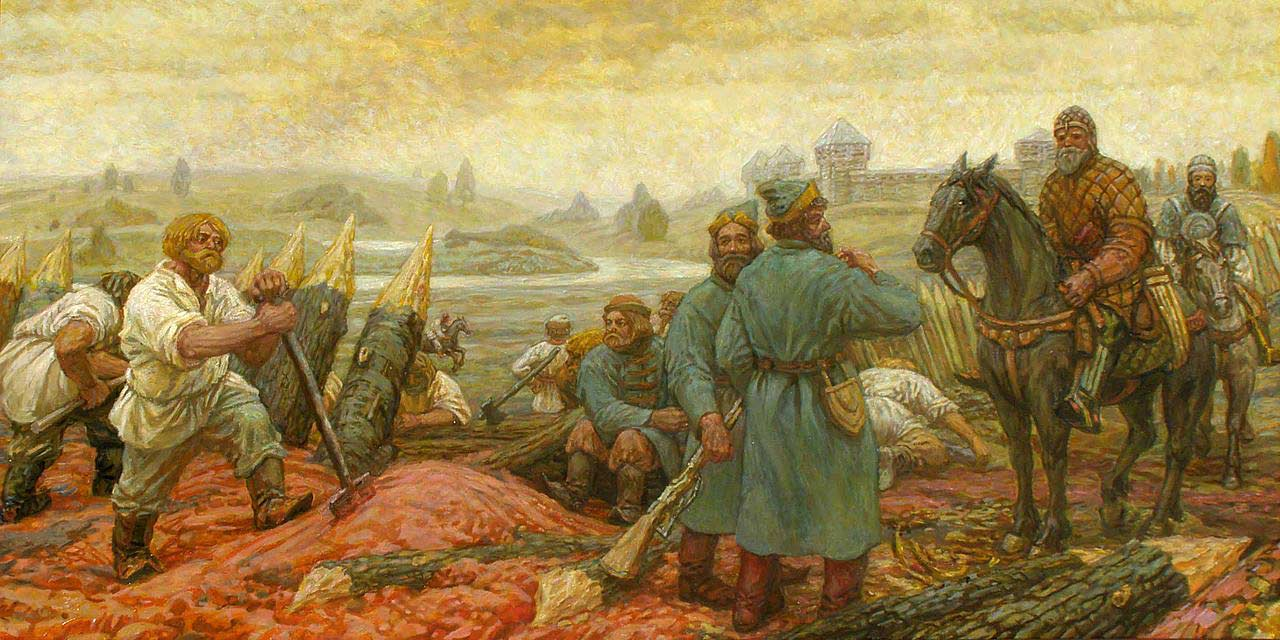 Для защиты южных границ было начато строительство оборонительных сооружений.
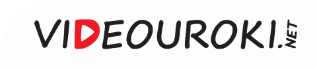 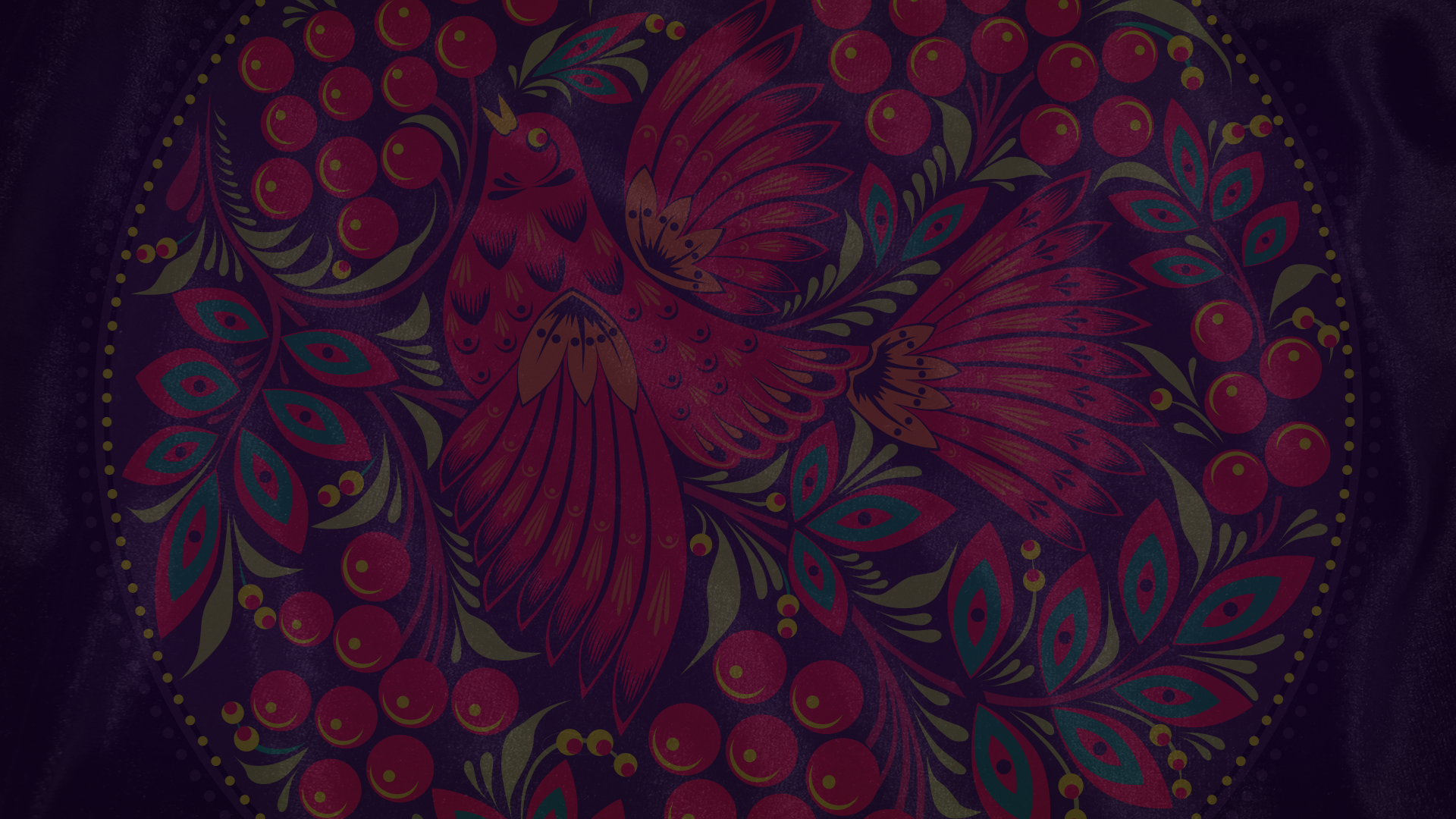 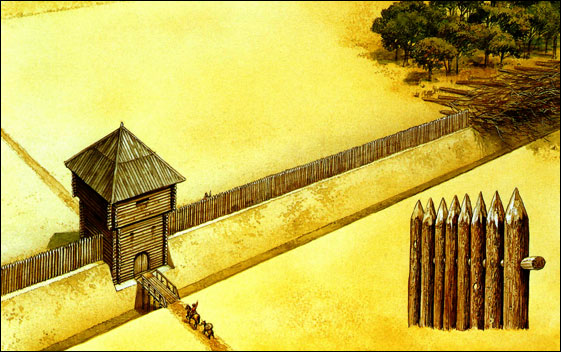 На главных направлениях крымских вторжений возводились крепости 
и засечная черта.
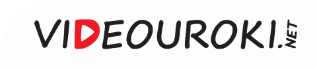 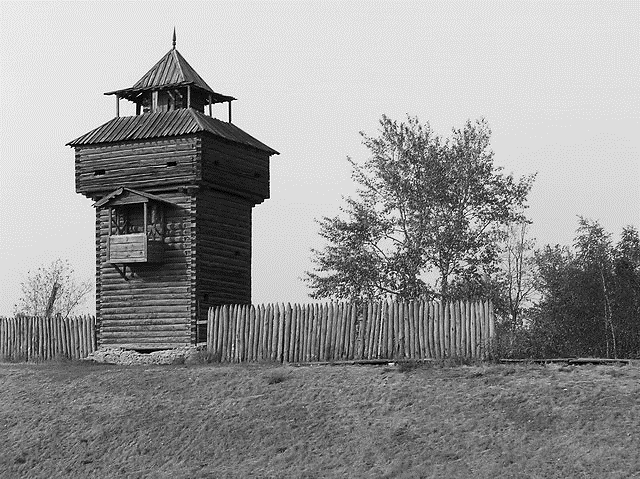 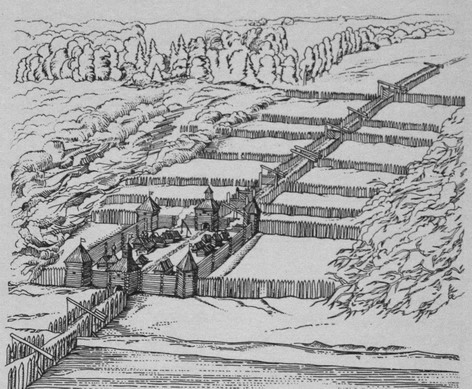 Оборонительные сооружения засечной черты
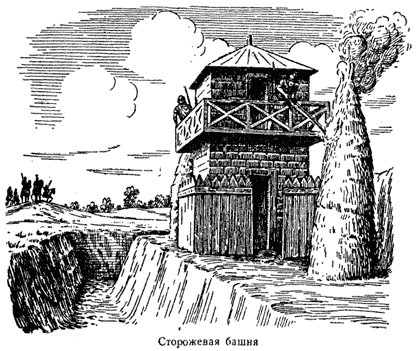 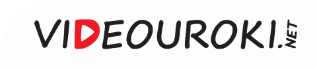 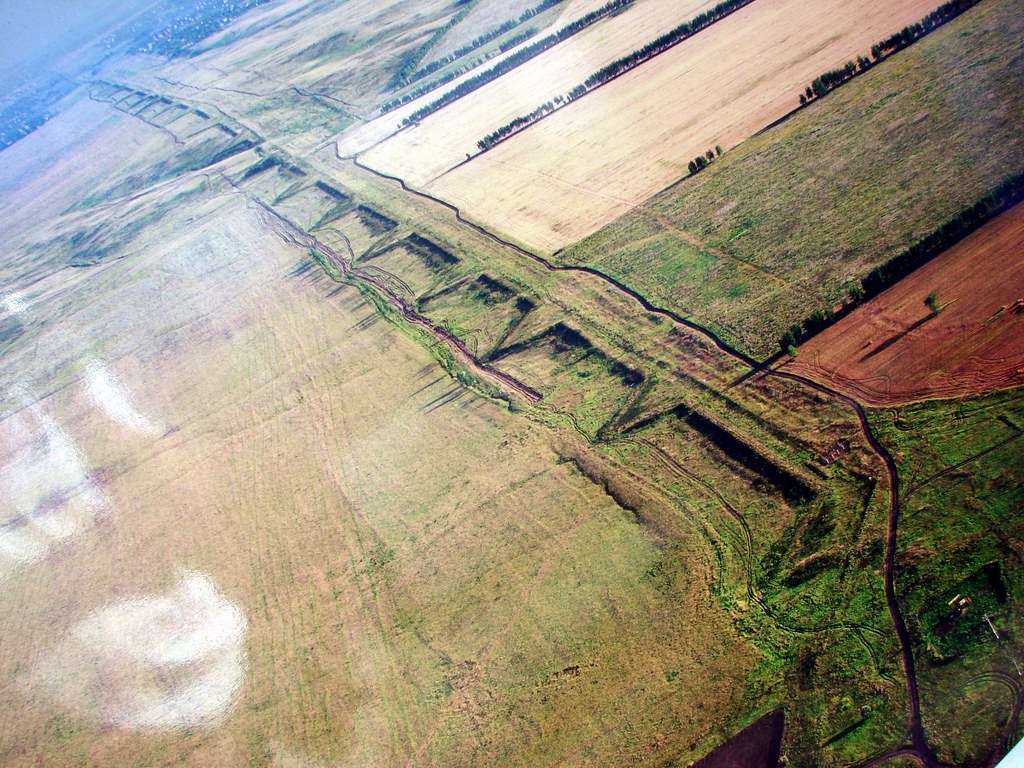 Валы
на засечной линии 
в Самарской области
В поле строились валы со рвами и частоколами.
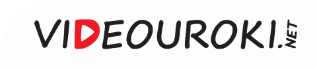 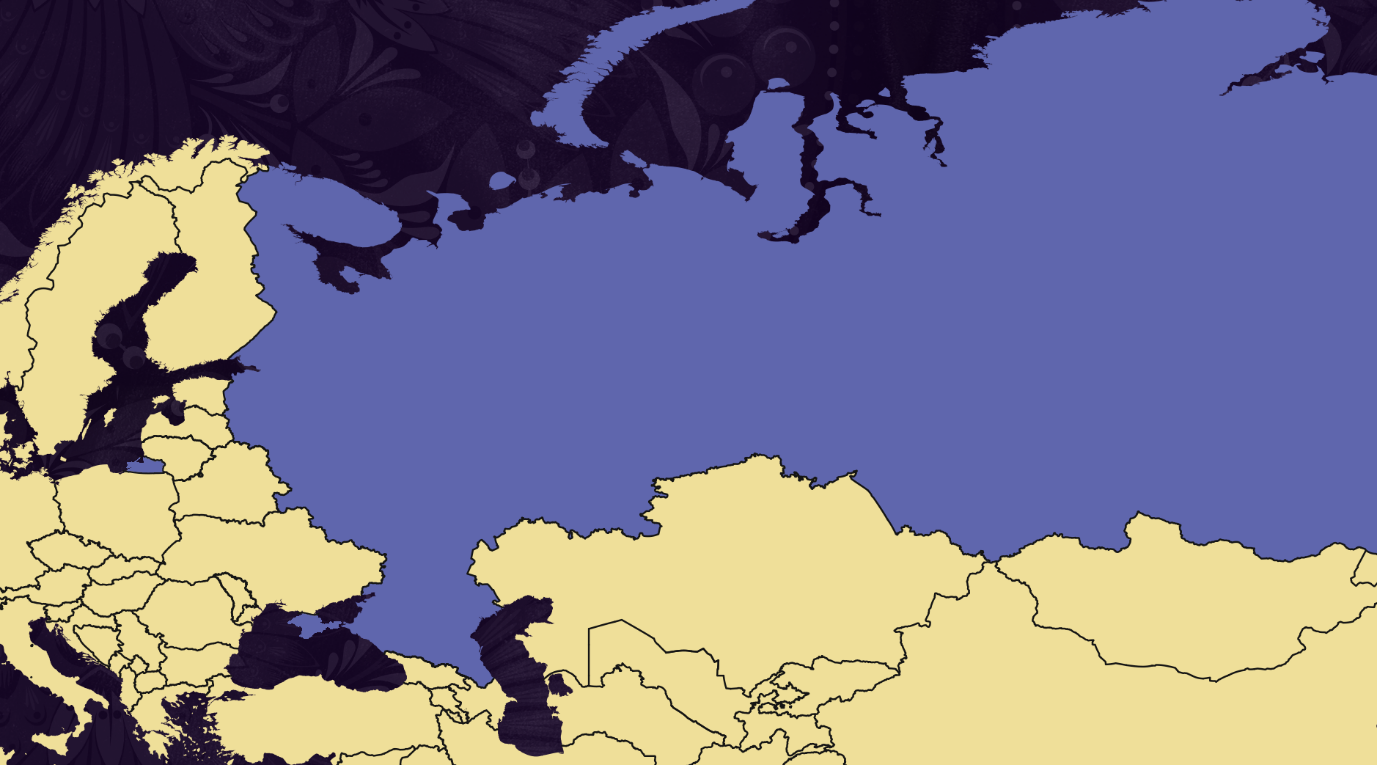 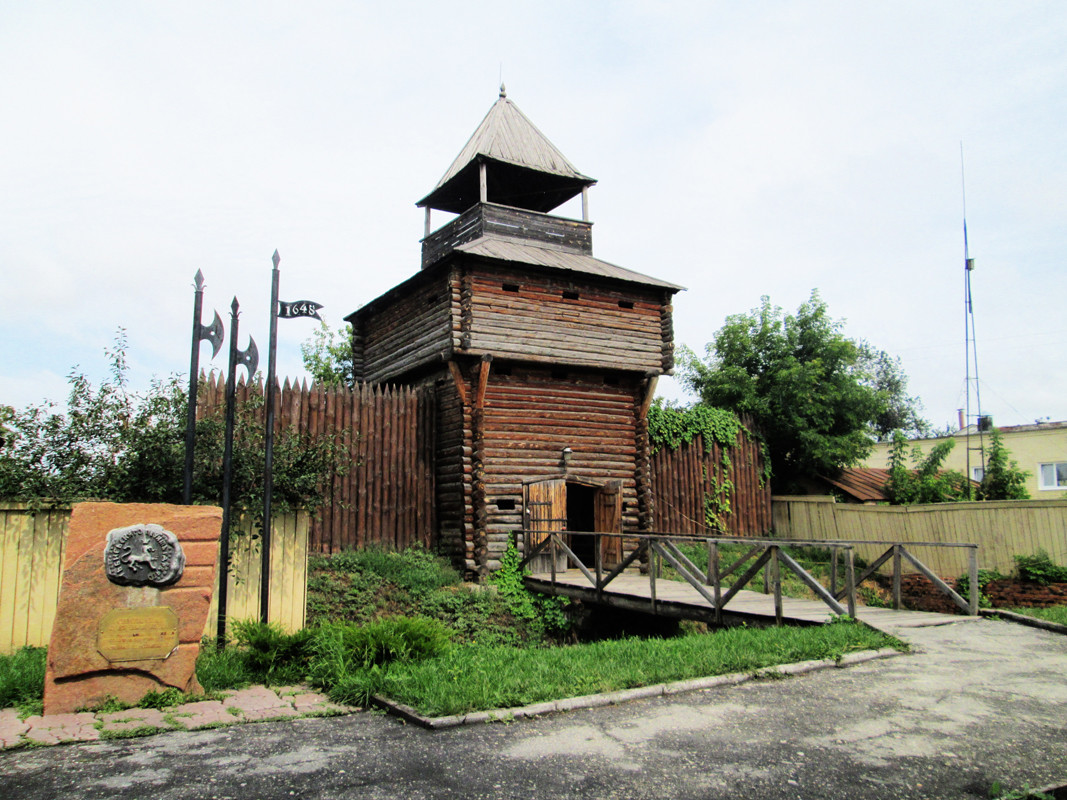 Российское государство
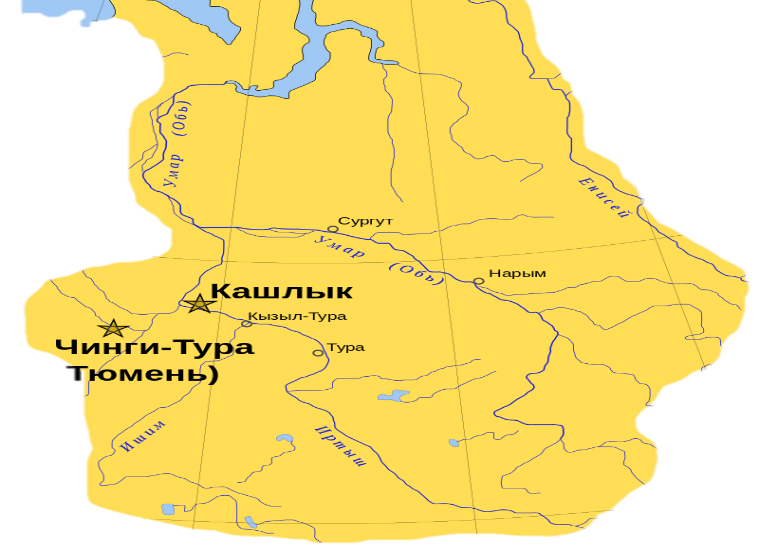 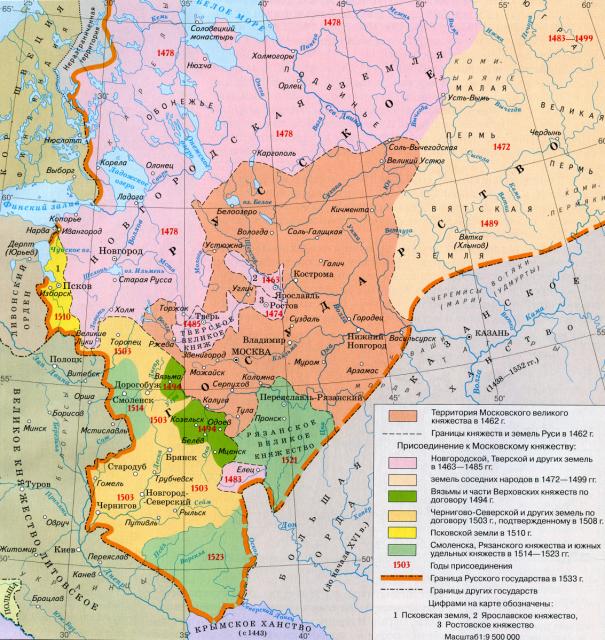 Москва
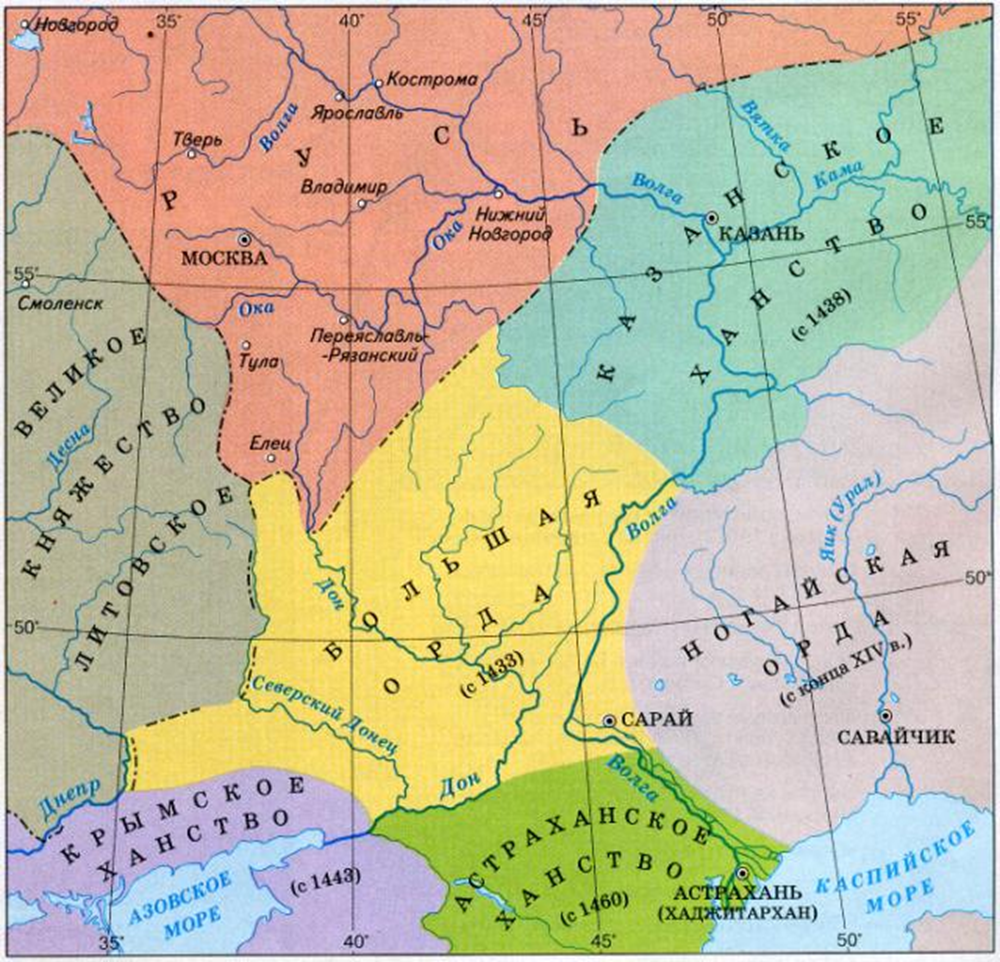 Первая засечная черта
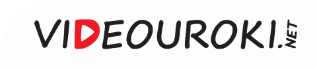 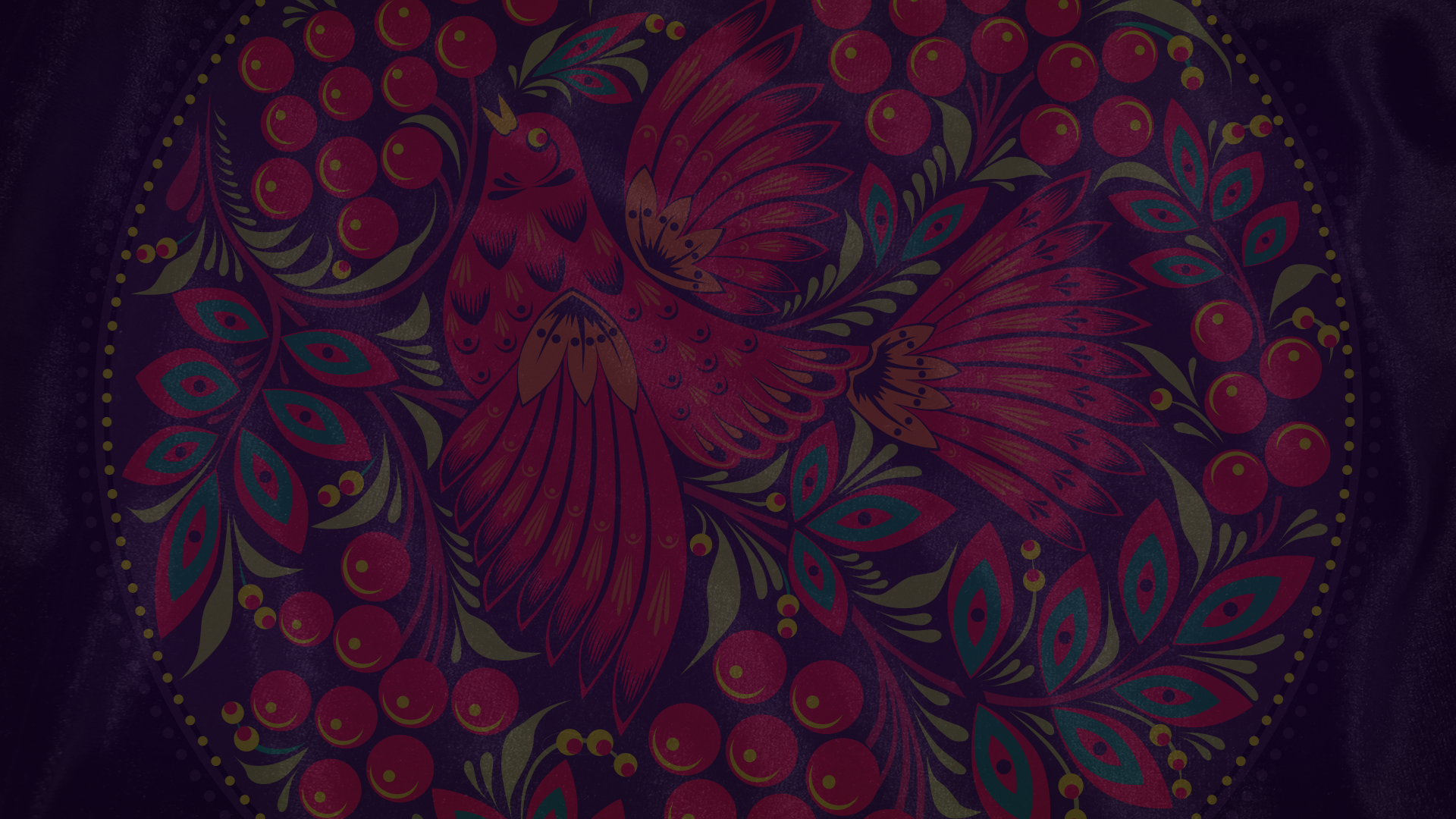 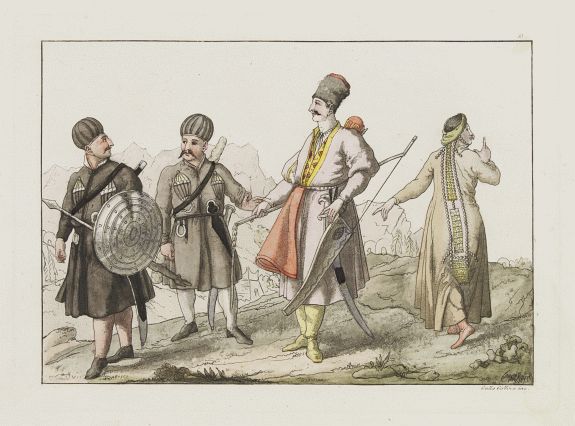 Отношения 
с государствами 
Кавказа
Для борьбы с Османской империей Россия нашла себе союзников на Кавказе.
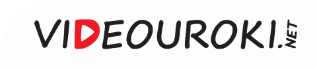 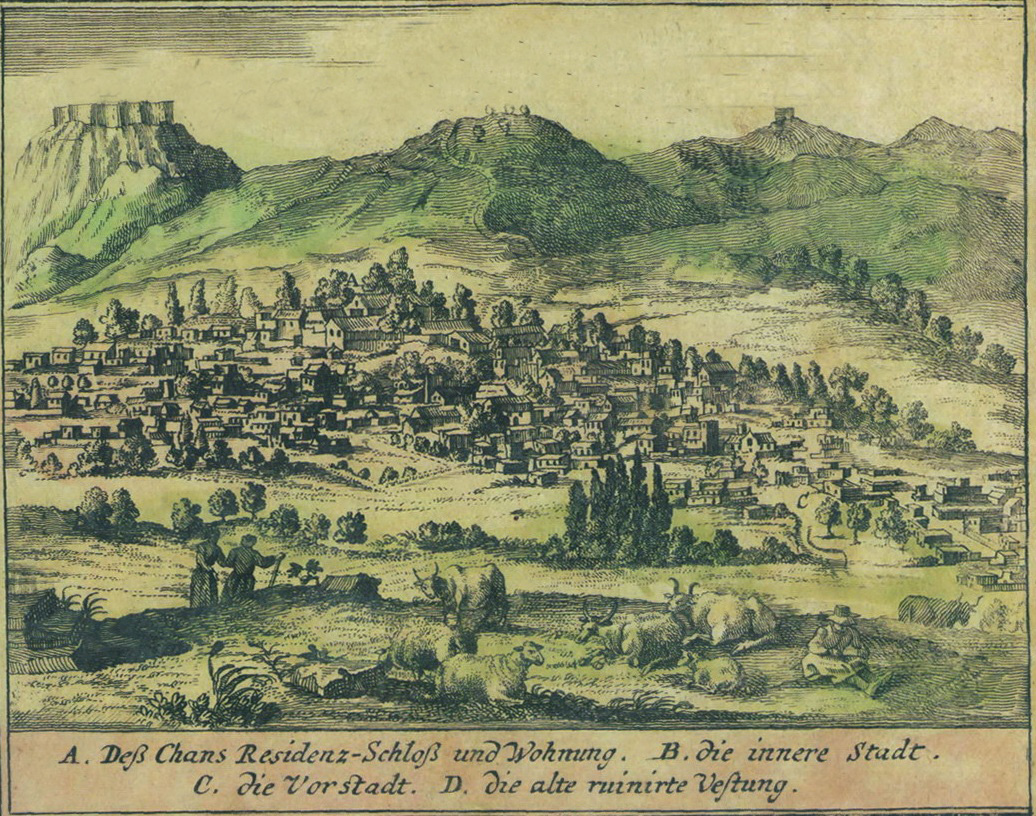 Политические отношения России 
с кавказскими правителями стали развиваться 
с середины XVI века.
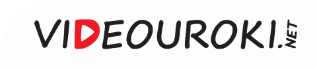 Подчинение Казанского
и Астраханского ханств
Россия 
и Кавказ
Переход кавказских правителей в подданство
к русскому царю
Рост авторитета России 
на Северном Кавказе
Желание кавказских правителей сохранить свою независимость
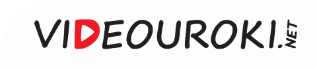 Отдалённость Кавказа 
от России
Россия 
и Кавказ
Кавказские правители начали получать 
из Москвы жалования
Территория Кавказа 
не была присоединена 
к России
Между Москвой и Кавказом
установились союзнические отношения
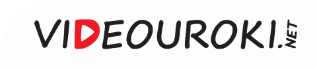 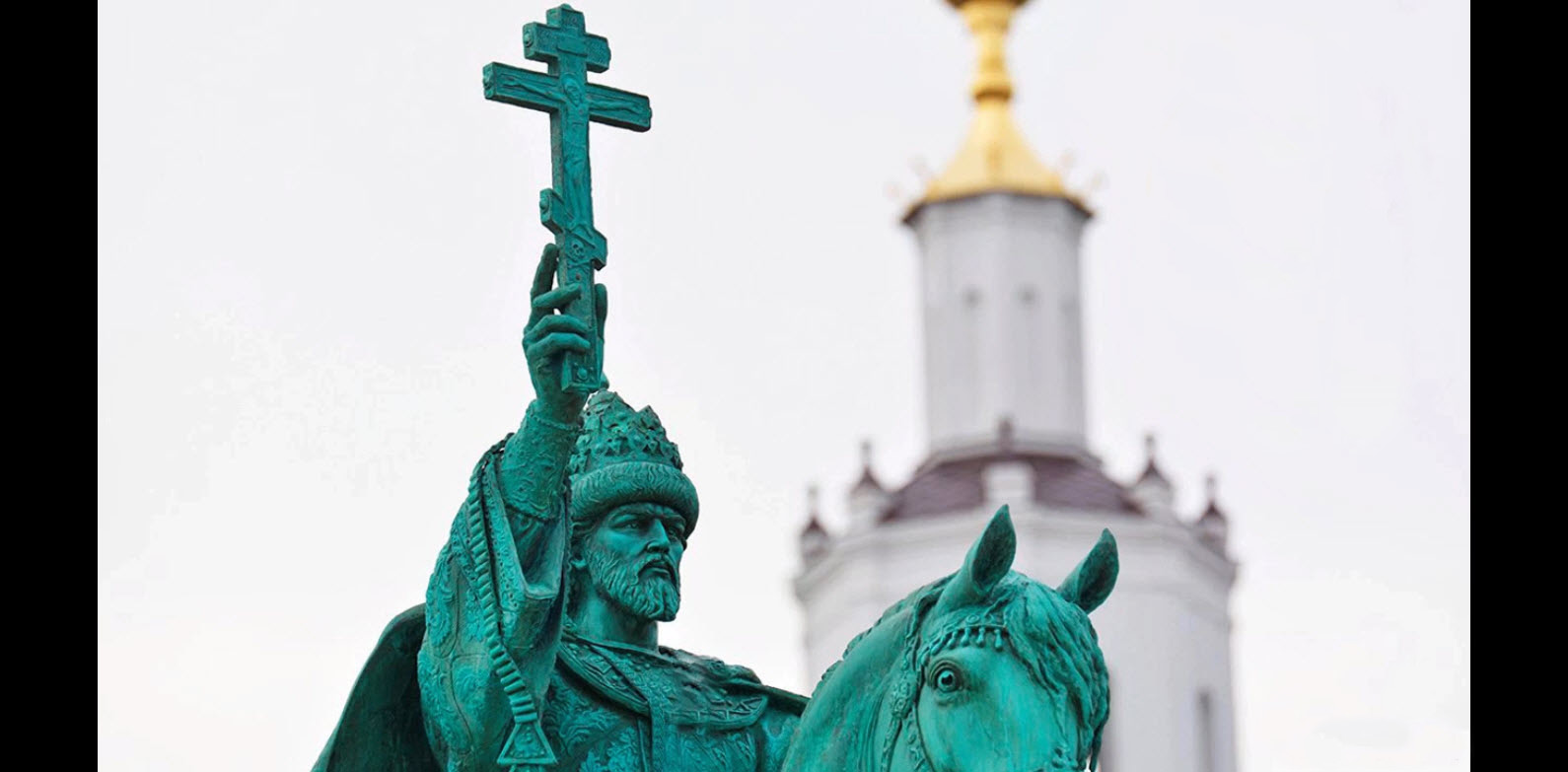 Памятник Ивану Грозному в Орле
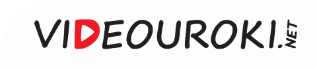 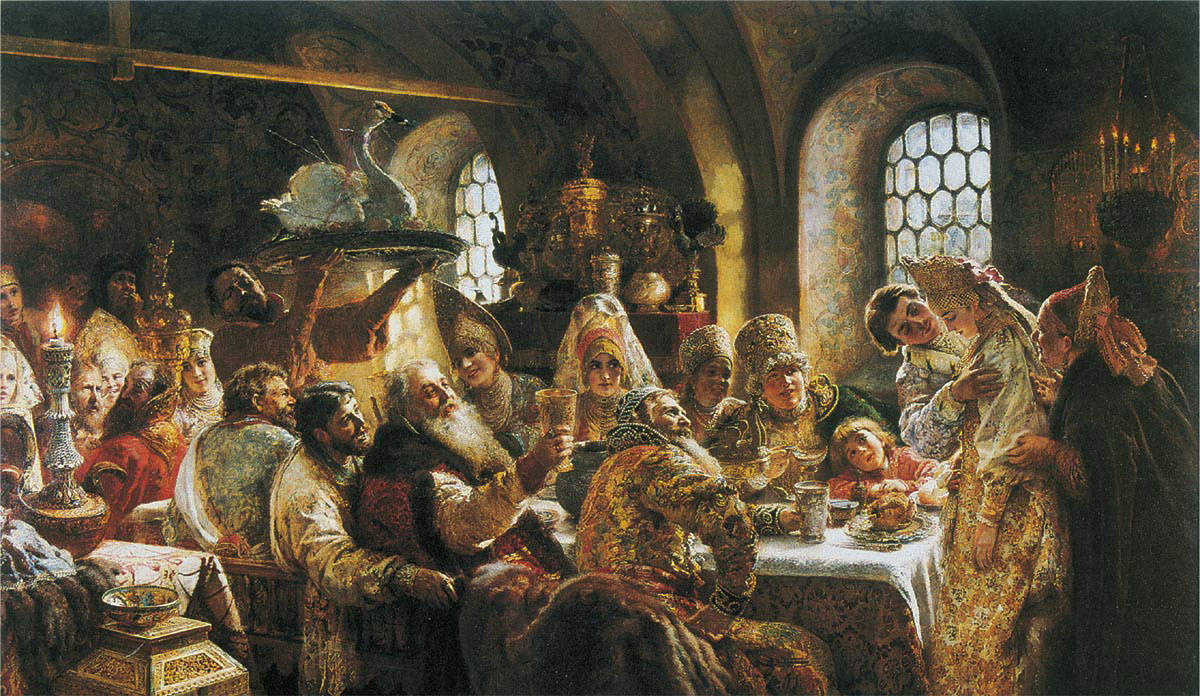 В 1561 году Иван IV женился на Кученей, дочери кабардинского князя Темрюка.
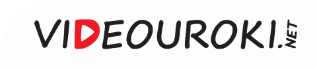 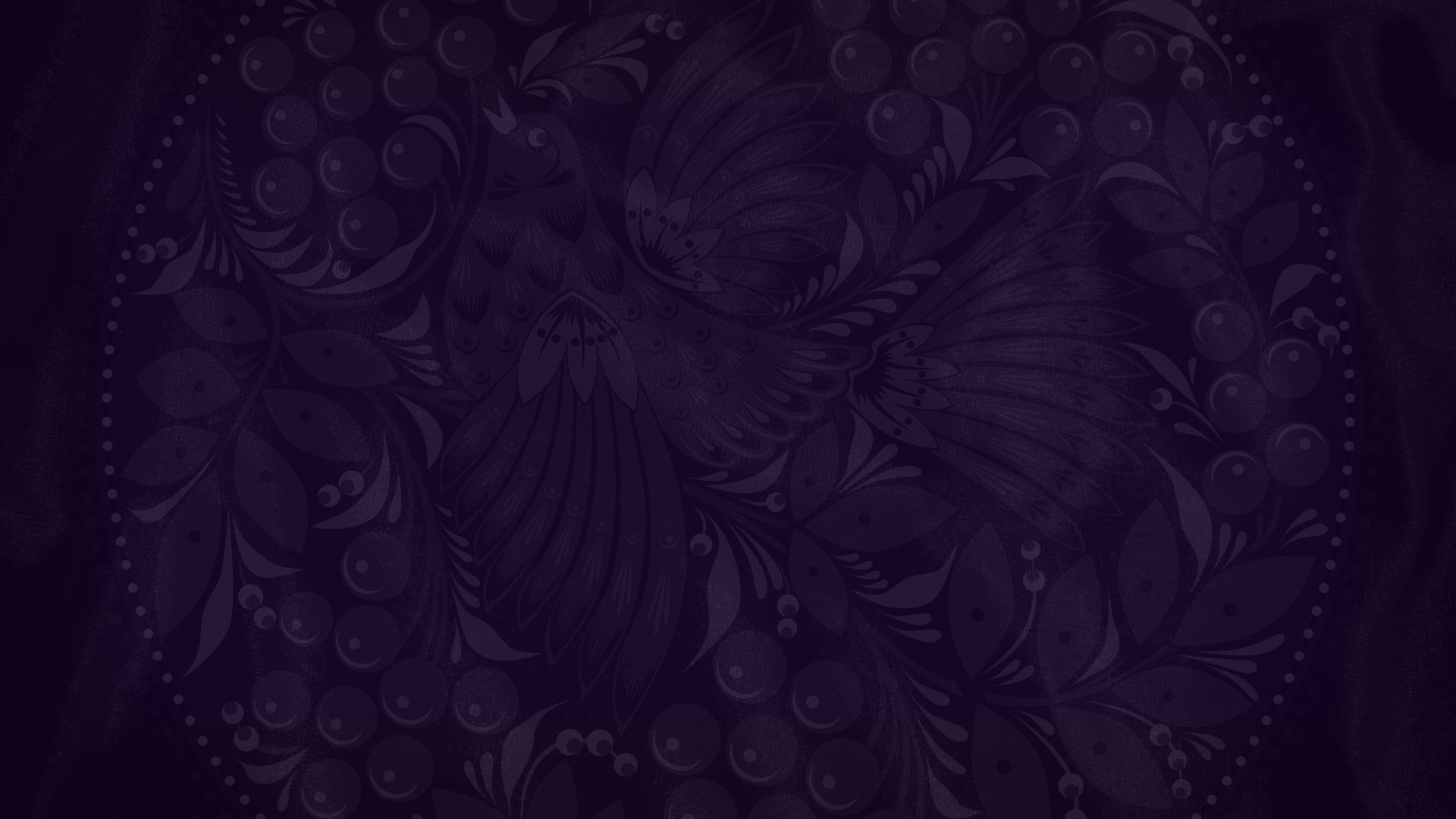 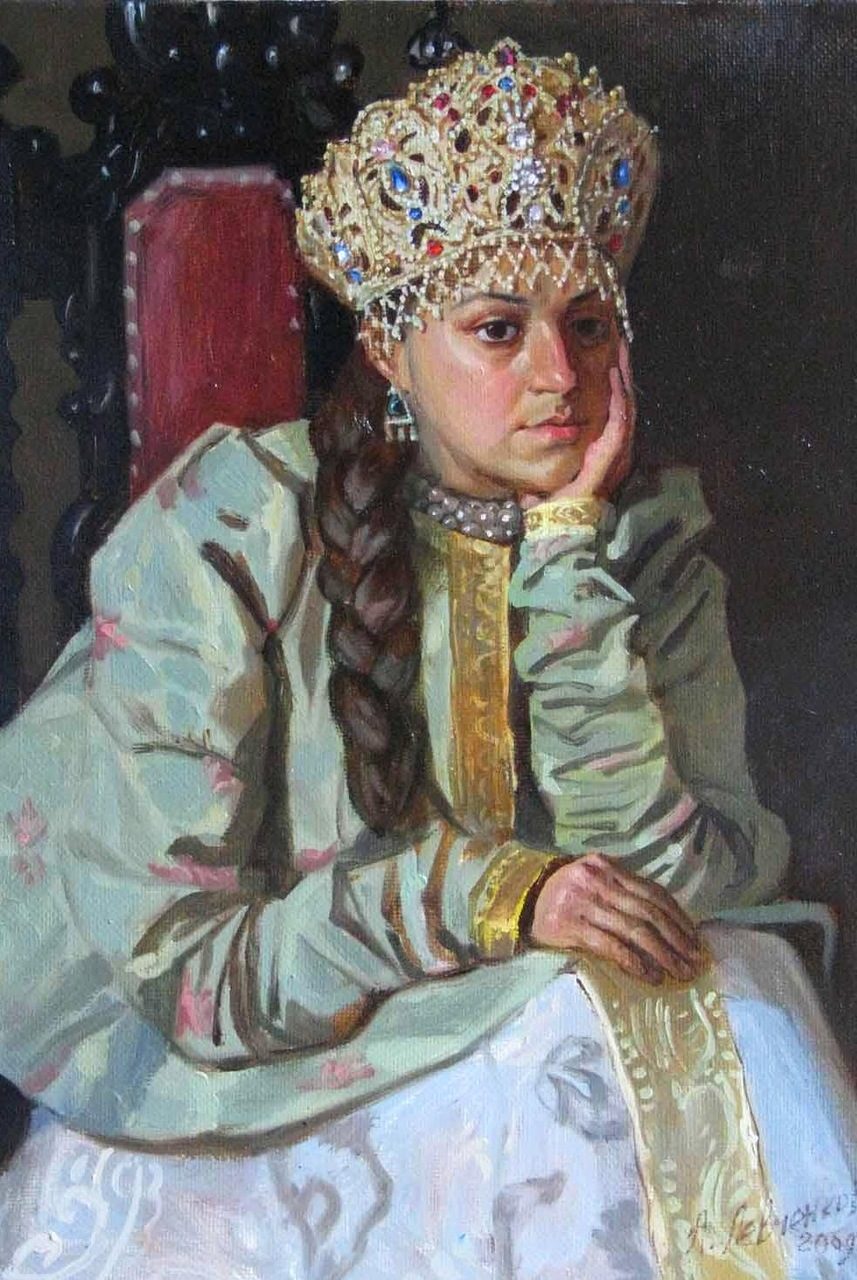 А. Левченко.
Мария Темрюковна.
2009
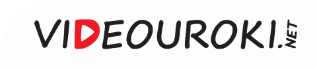 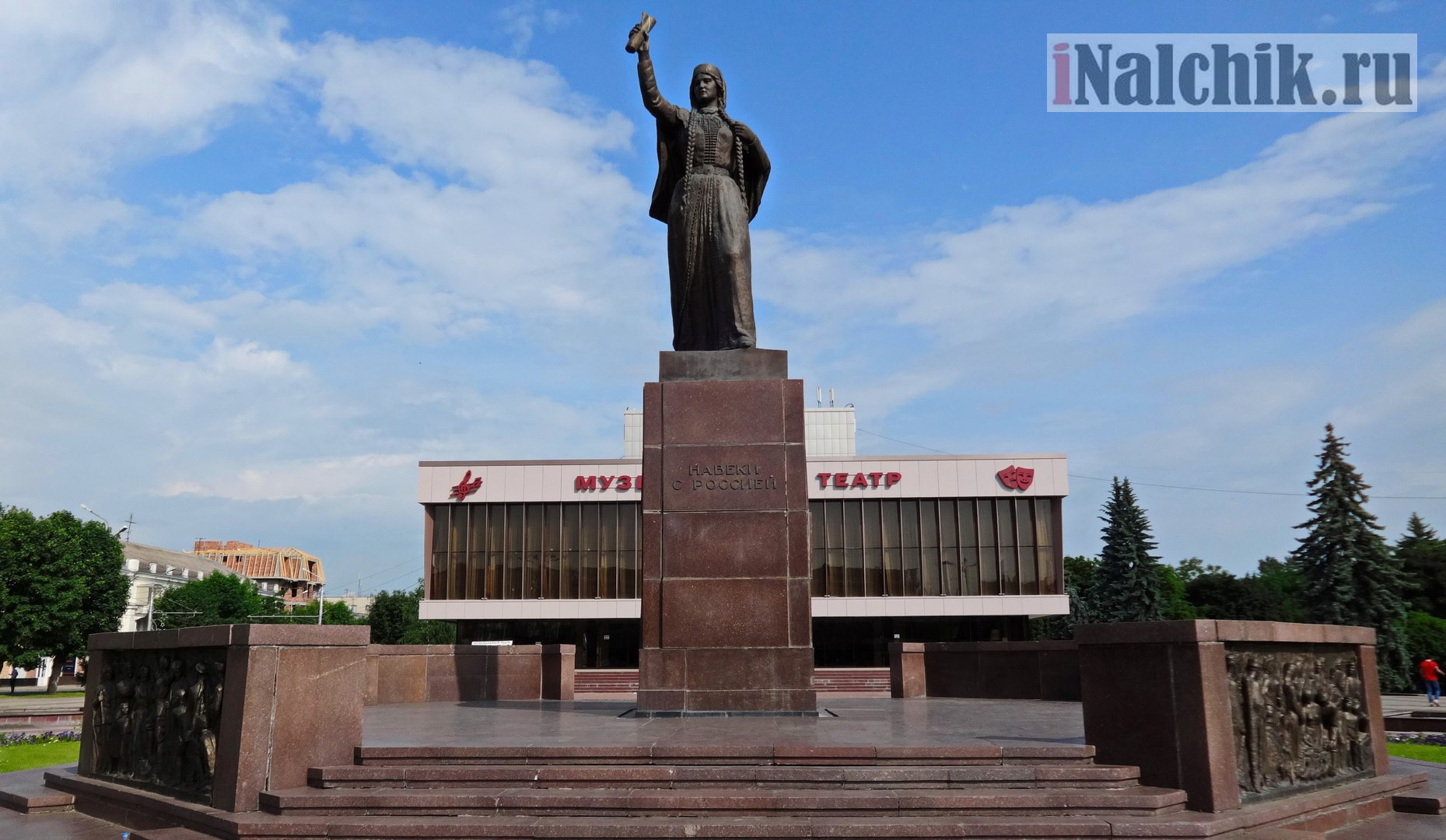 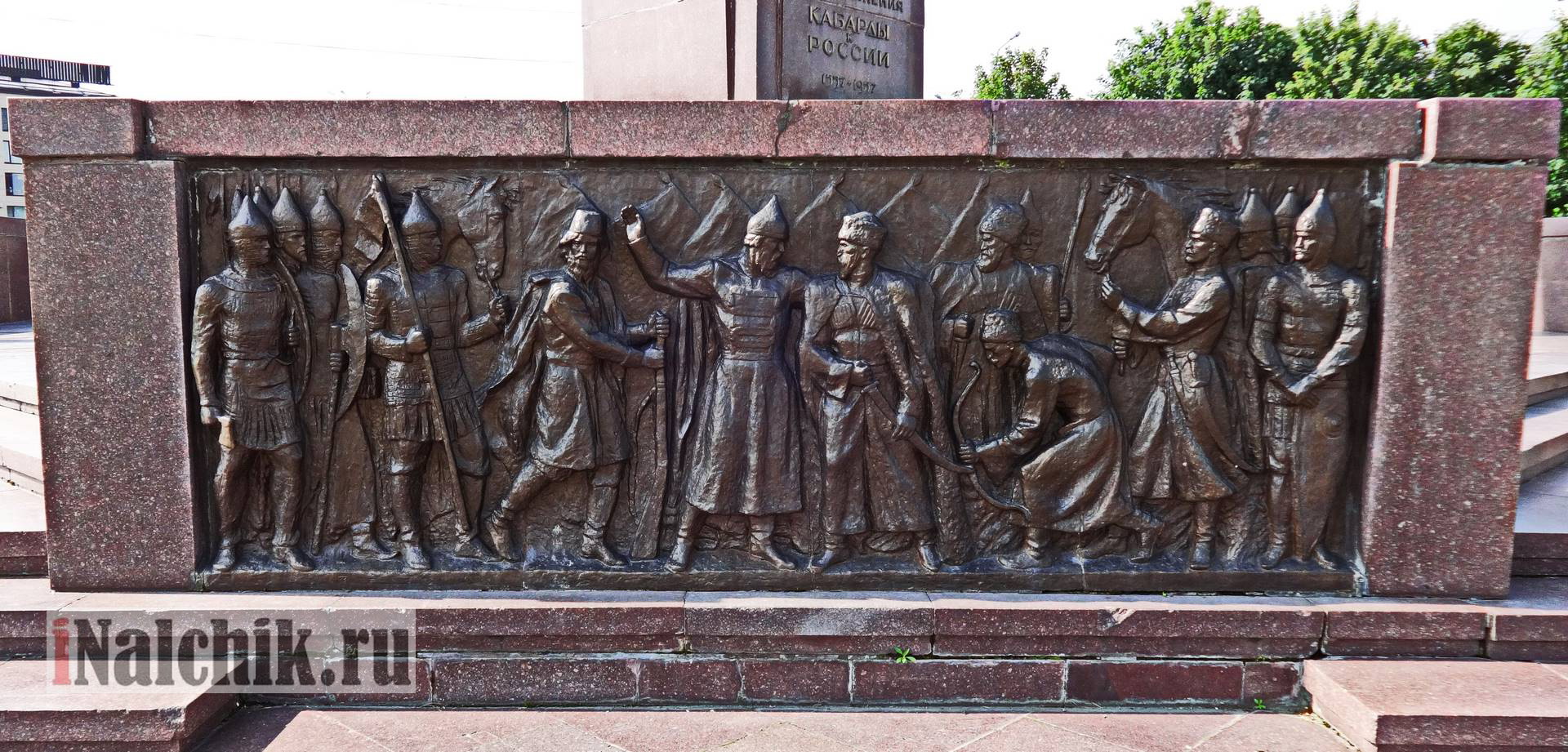 Памятник 
Марии 
Темрюковне
в Нальчике
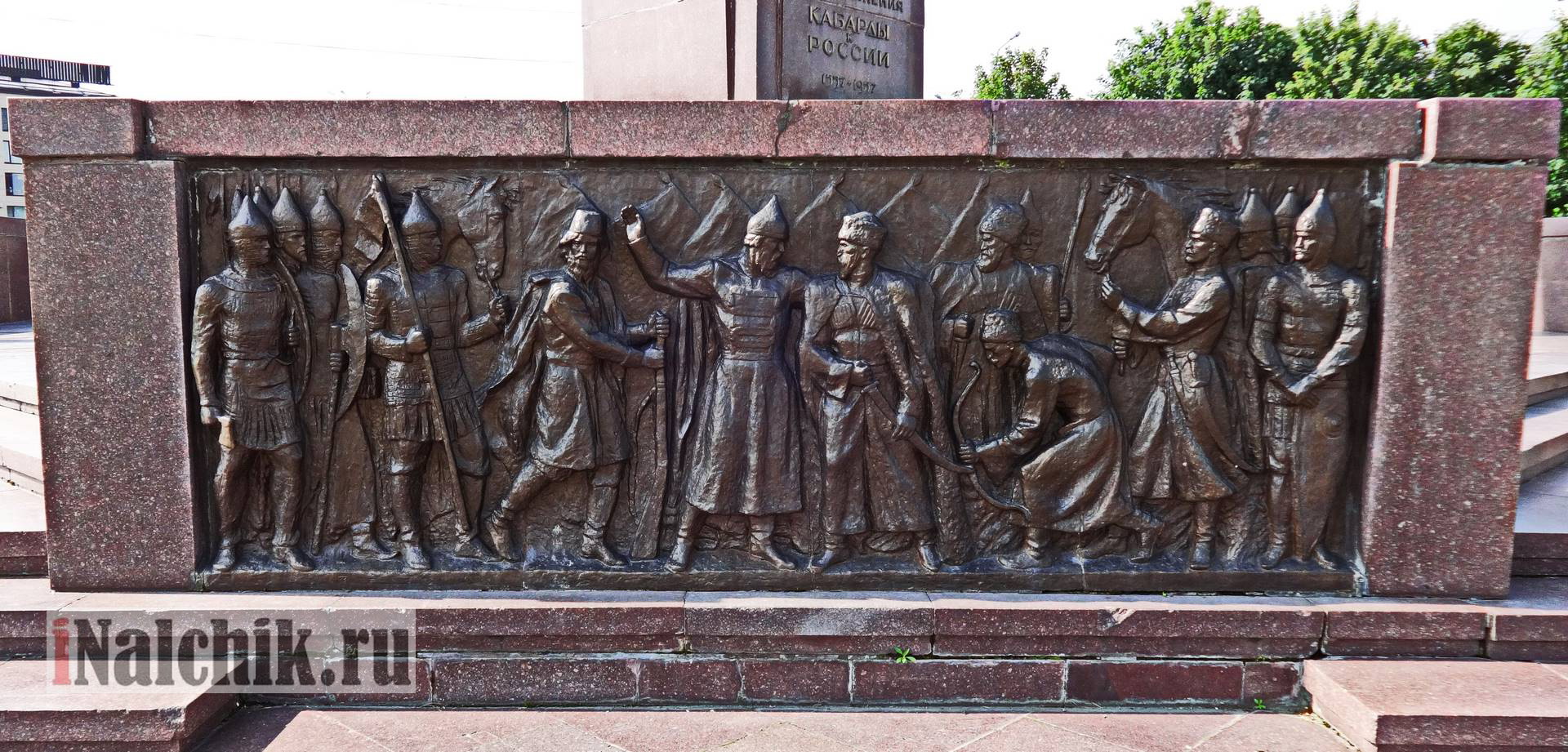 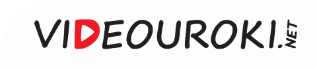 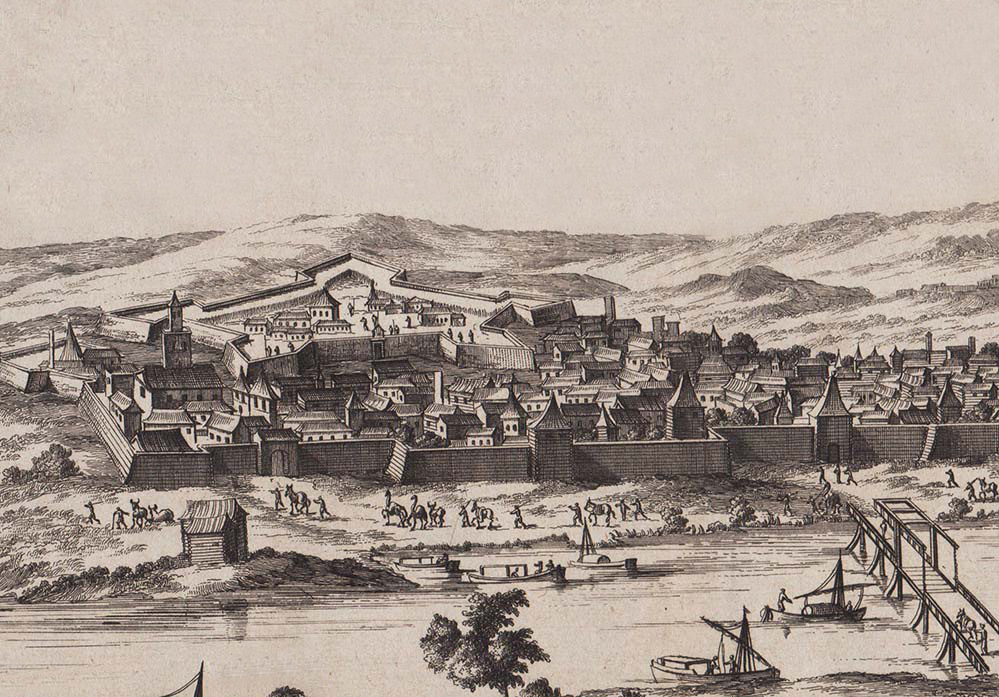 Терки.
Гравюра
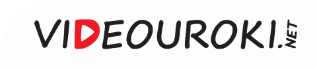 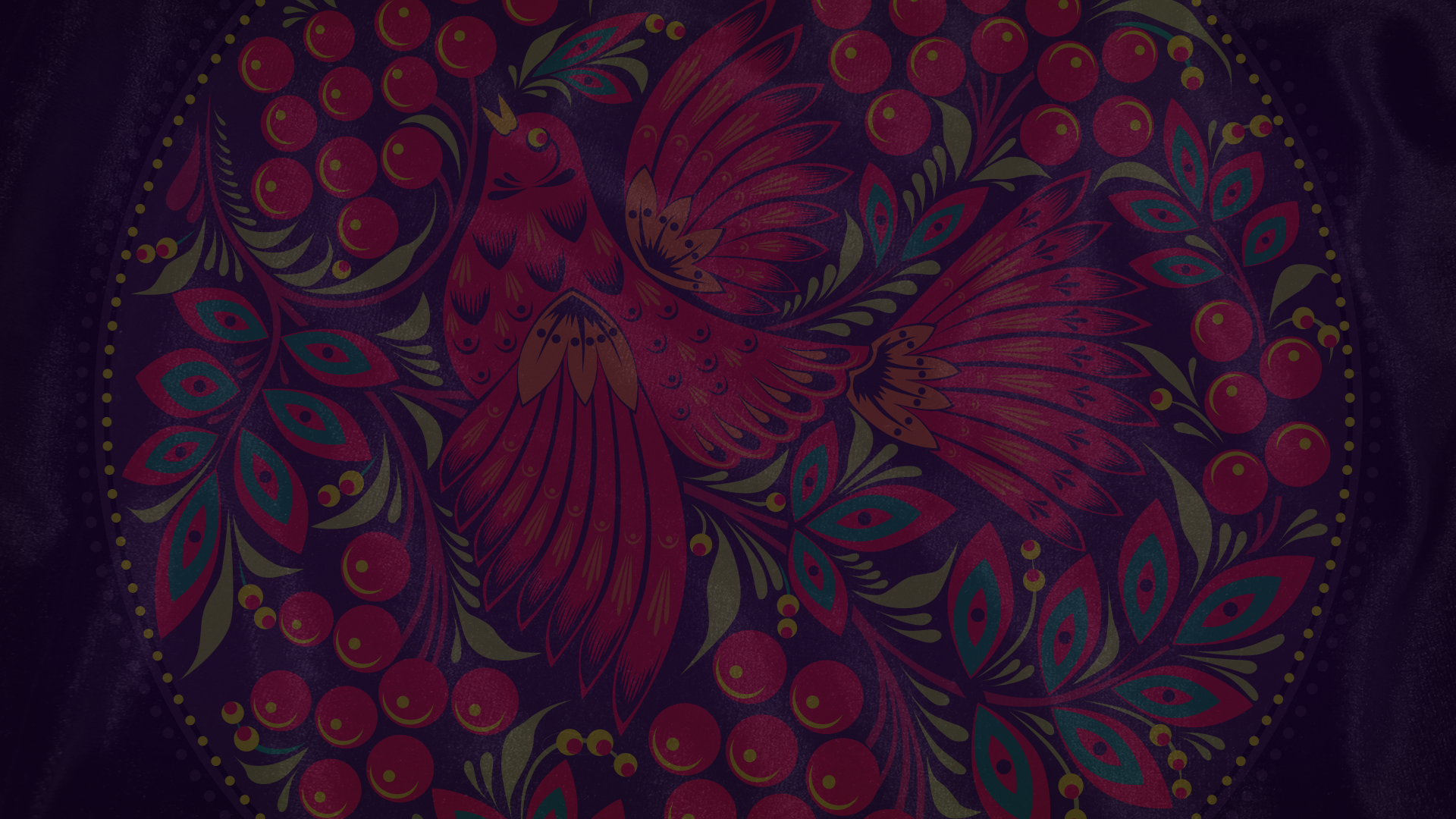 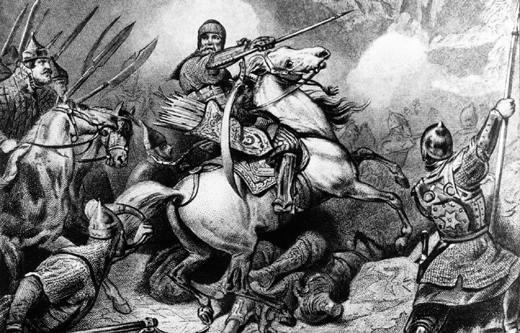 Присоединение Сибирского 
ханства
Ещё одним важным направлением внешней политики 
Ивана Грозного являлось восточное направление.
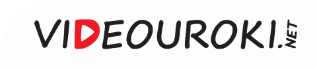 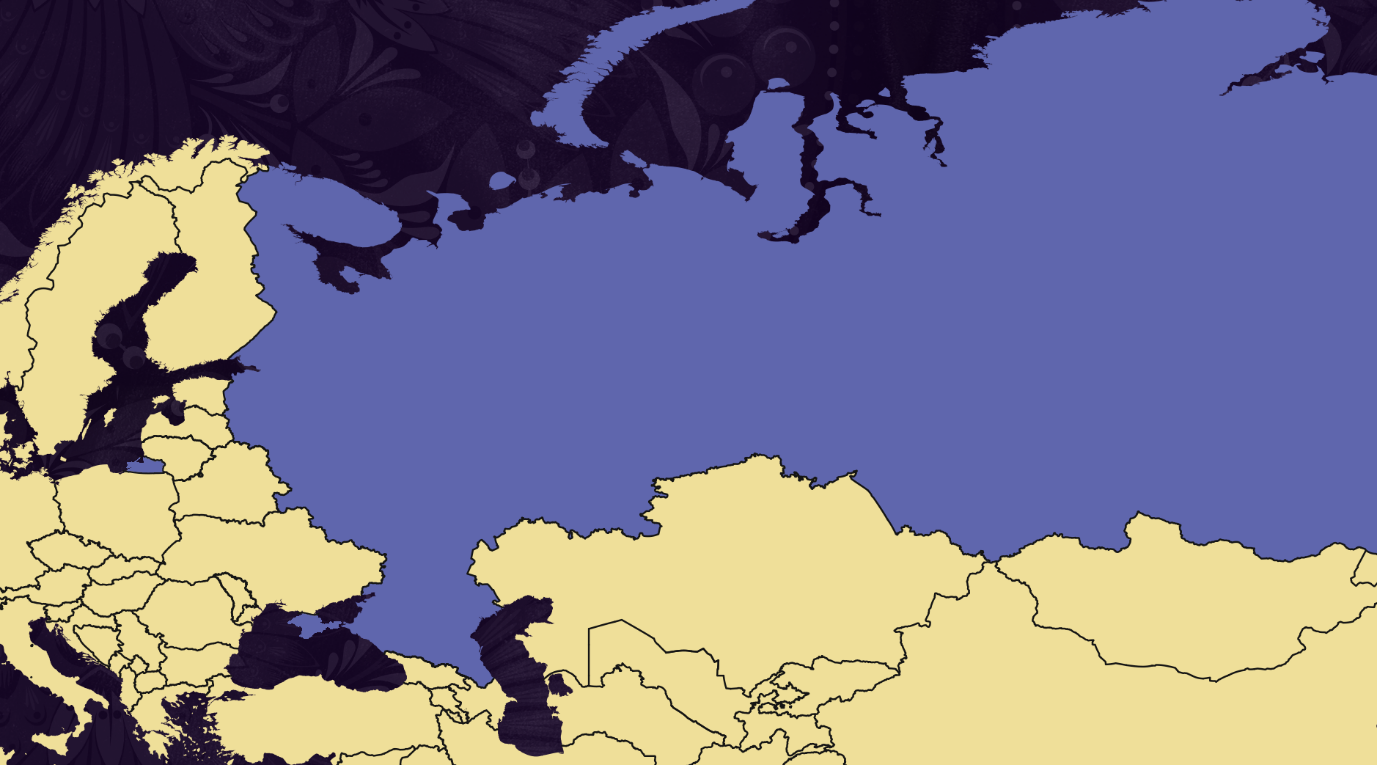 Российское государство
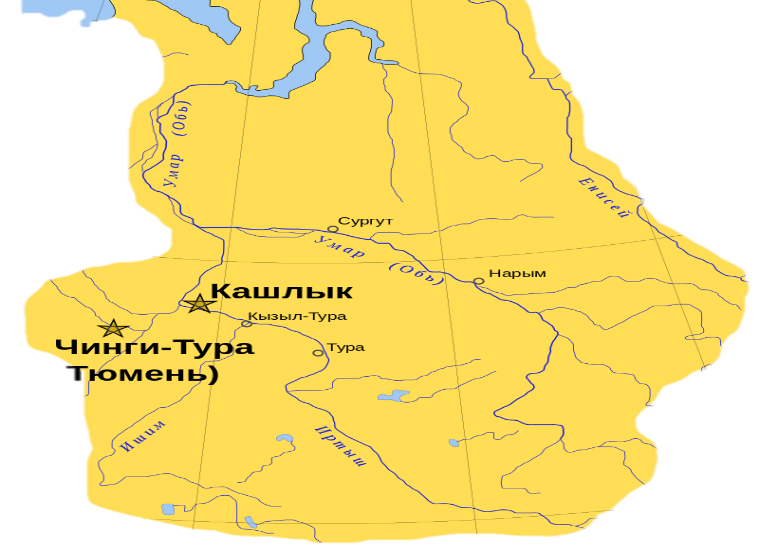 Сибирское ханство
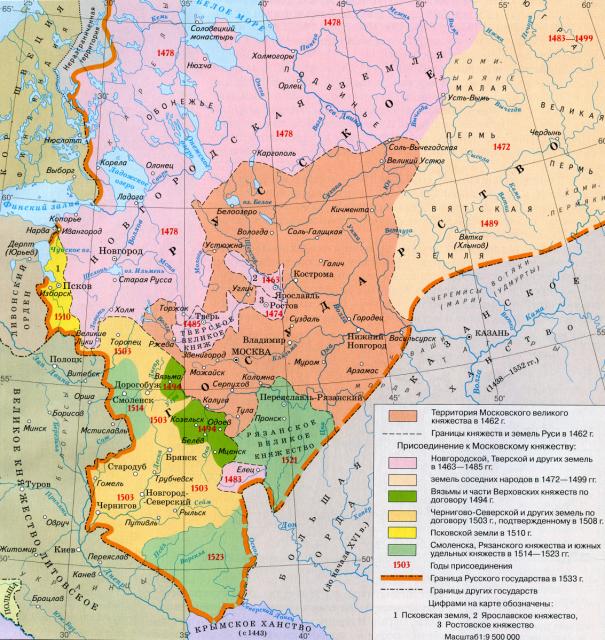 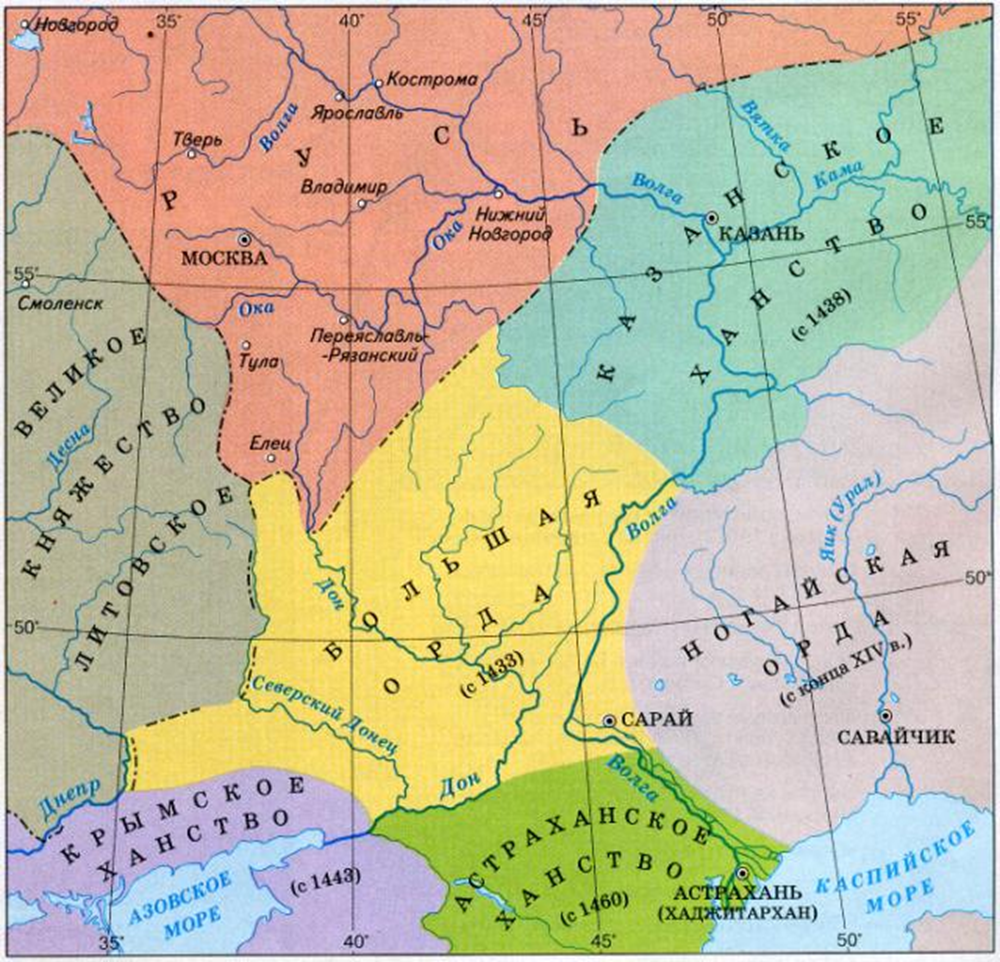 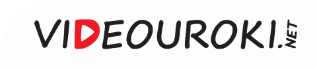 Сибирское ханство
Разорительные набеги кочевников
Желание защитить южные границы
Признание вассальной зависимости от Москвы
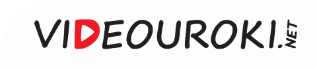 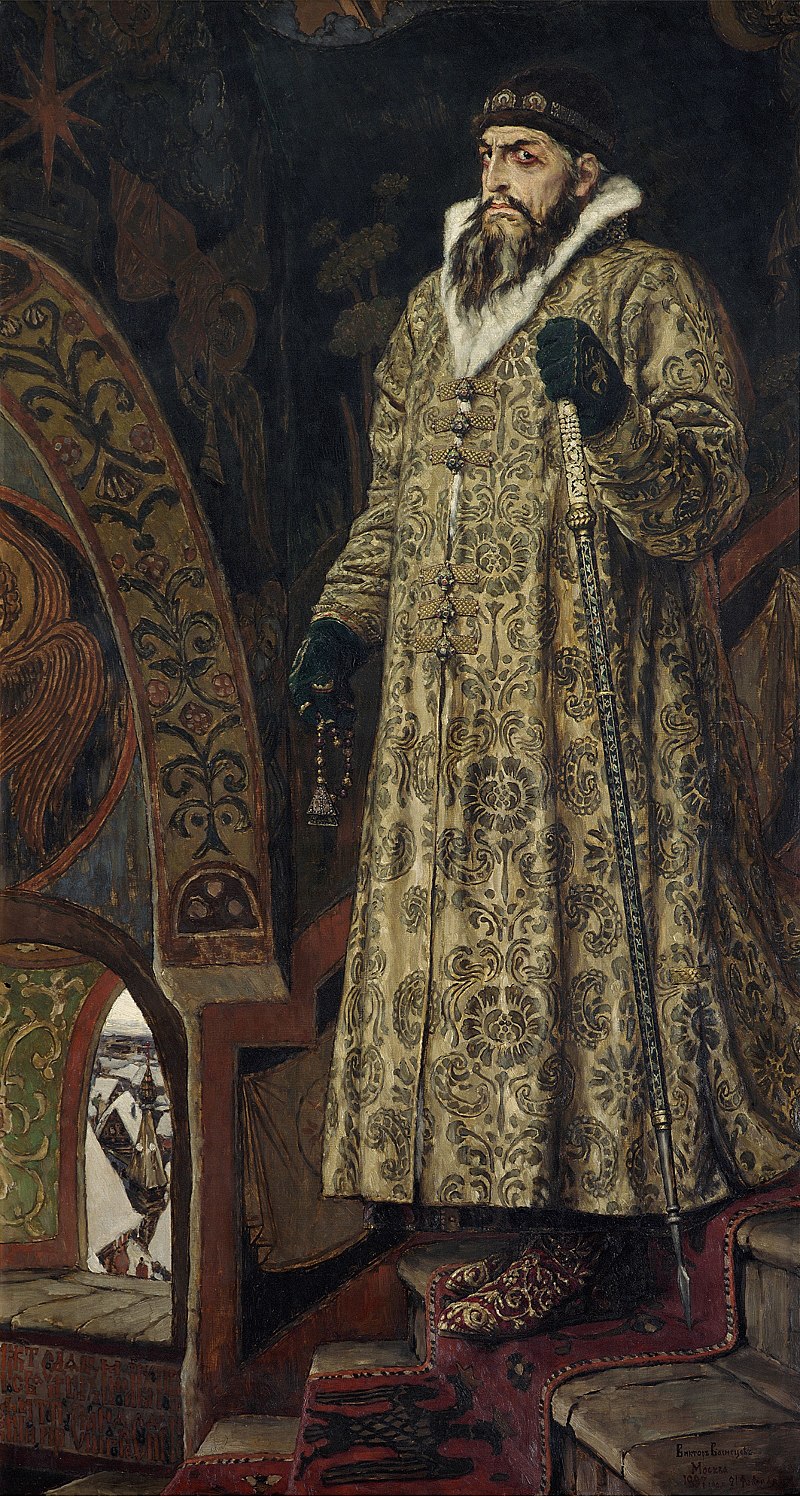 В. Васнецов.
Портрет 
Ивана IV.
1897
Титул Ивана IV дополнился словами 
«и всей Сибирской земли повелитель».
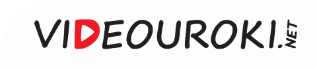 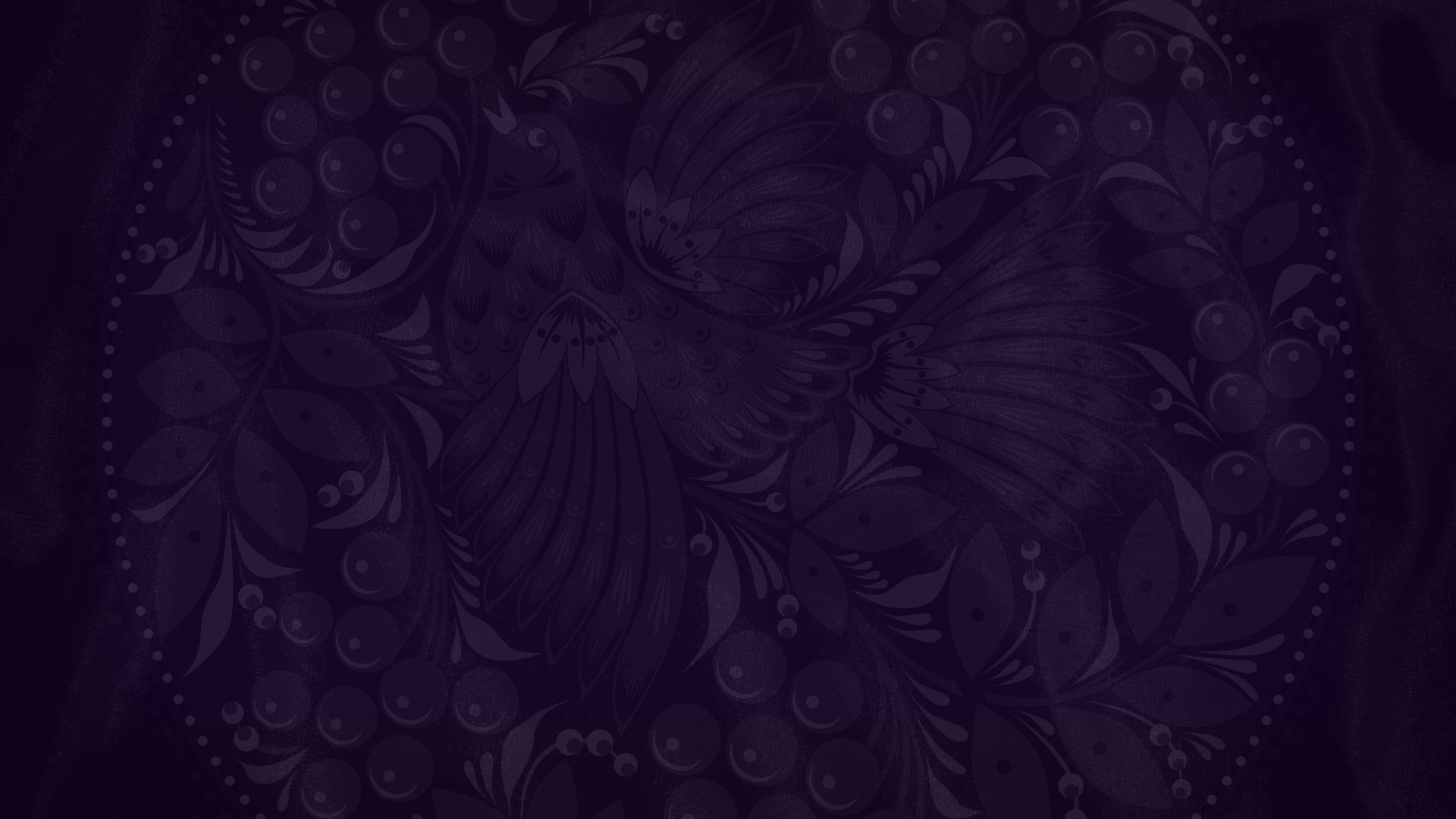 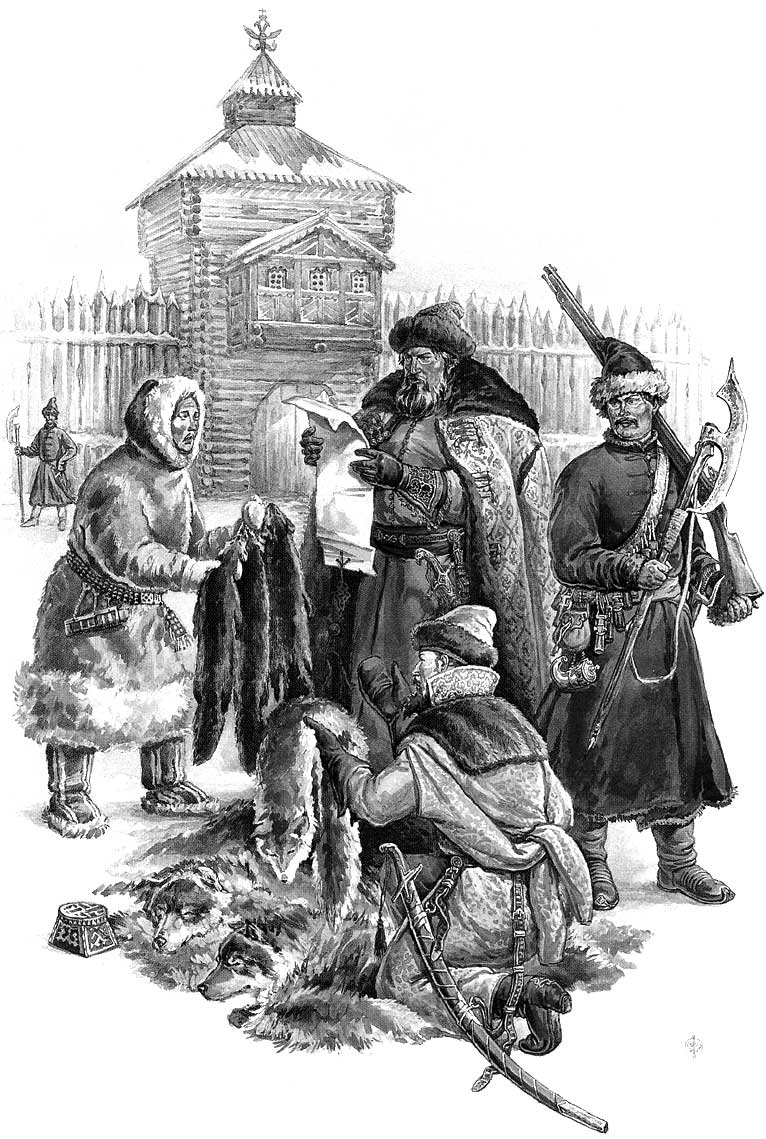 Сбор
ясака
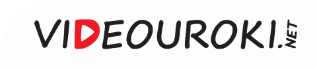 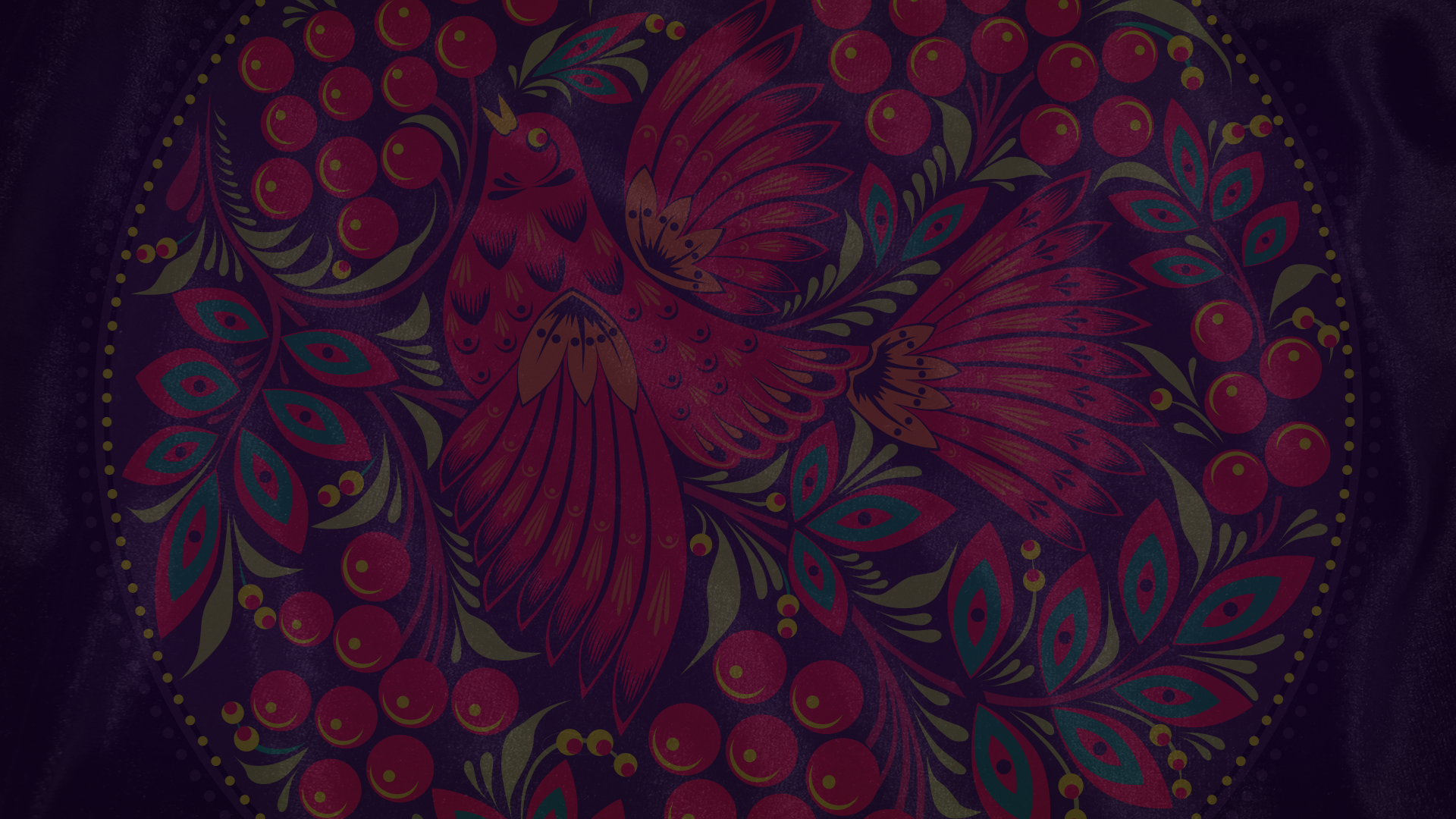 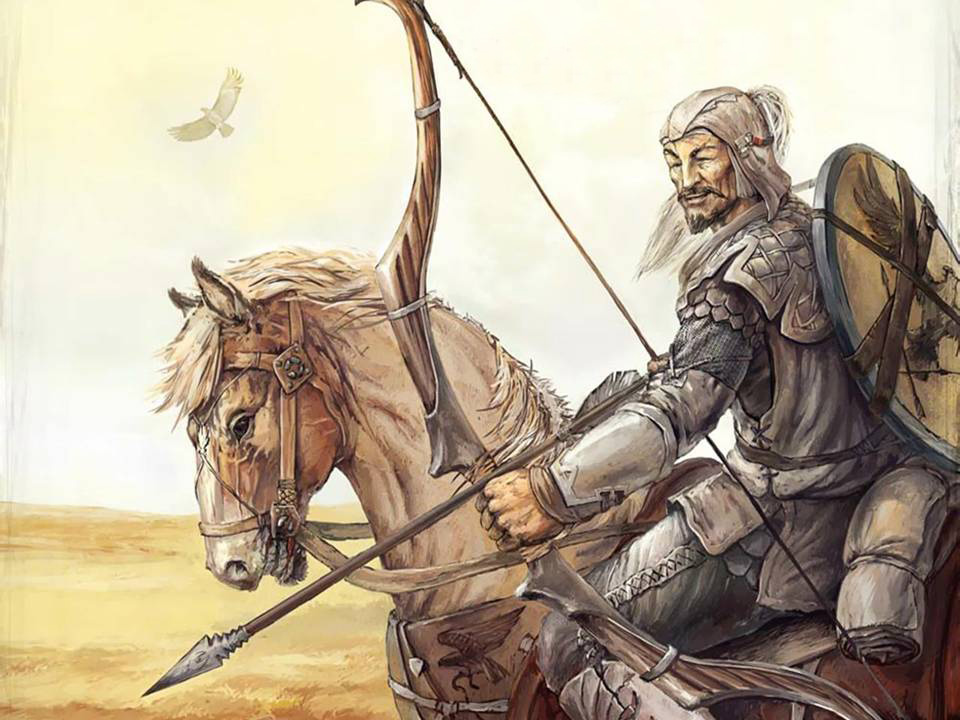 В 1563 году хан Кучум убил Едигера и занял город Кашлык.
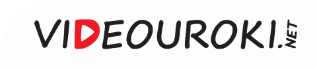 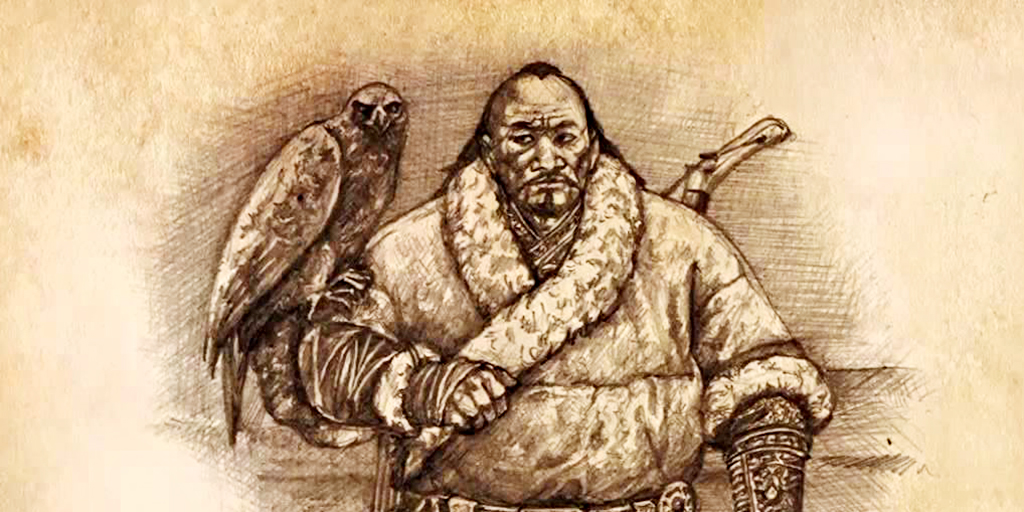 Хан 
Кучум
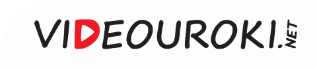 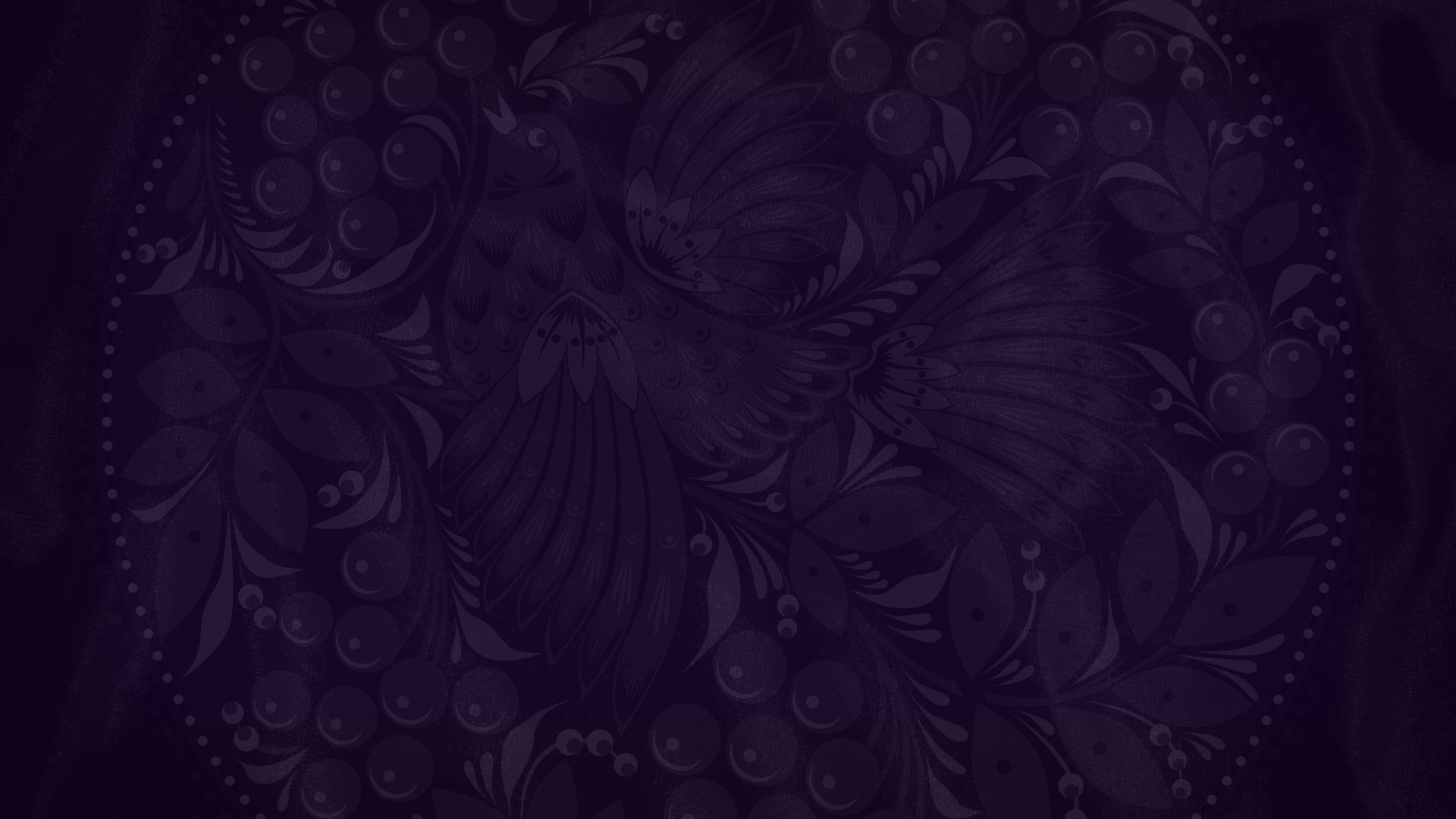 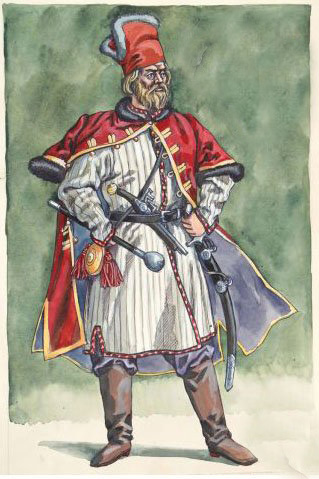 Казачий 
атаман 
Ермак Тимофеевич
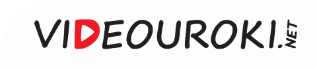 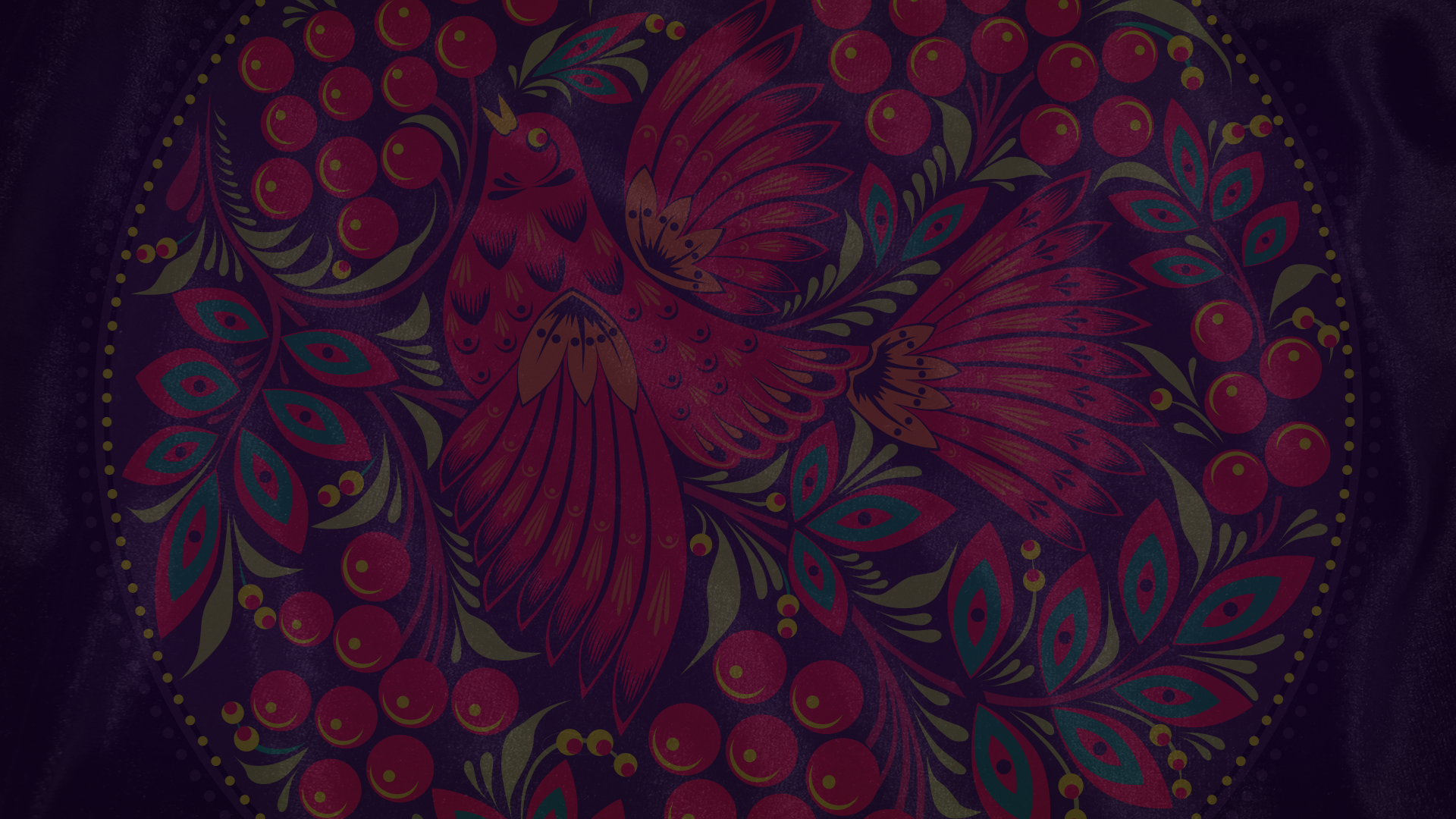 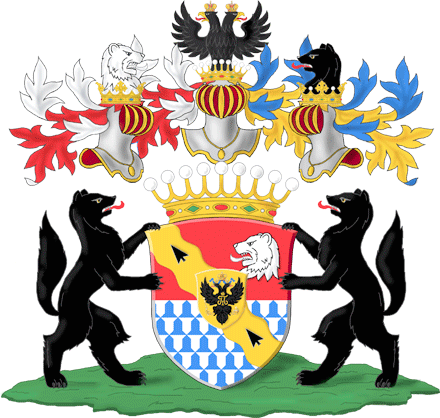 Припасами и оружием казаков снабжали купцы Строгановы.
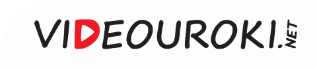 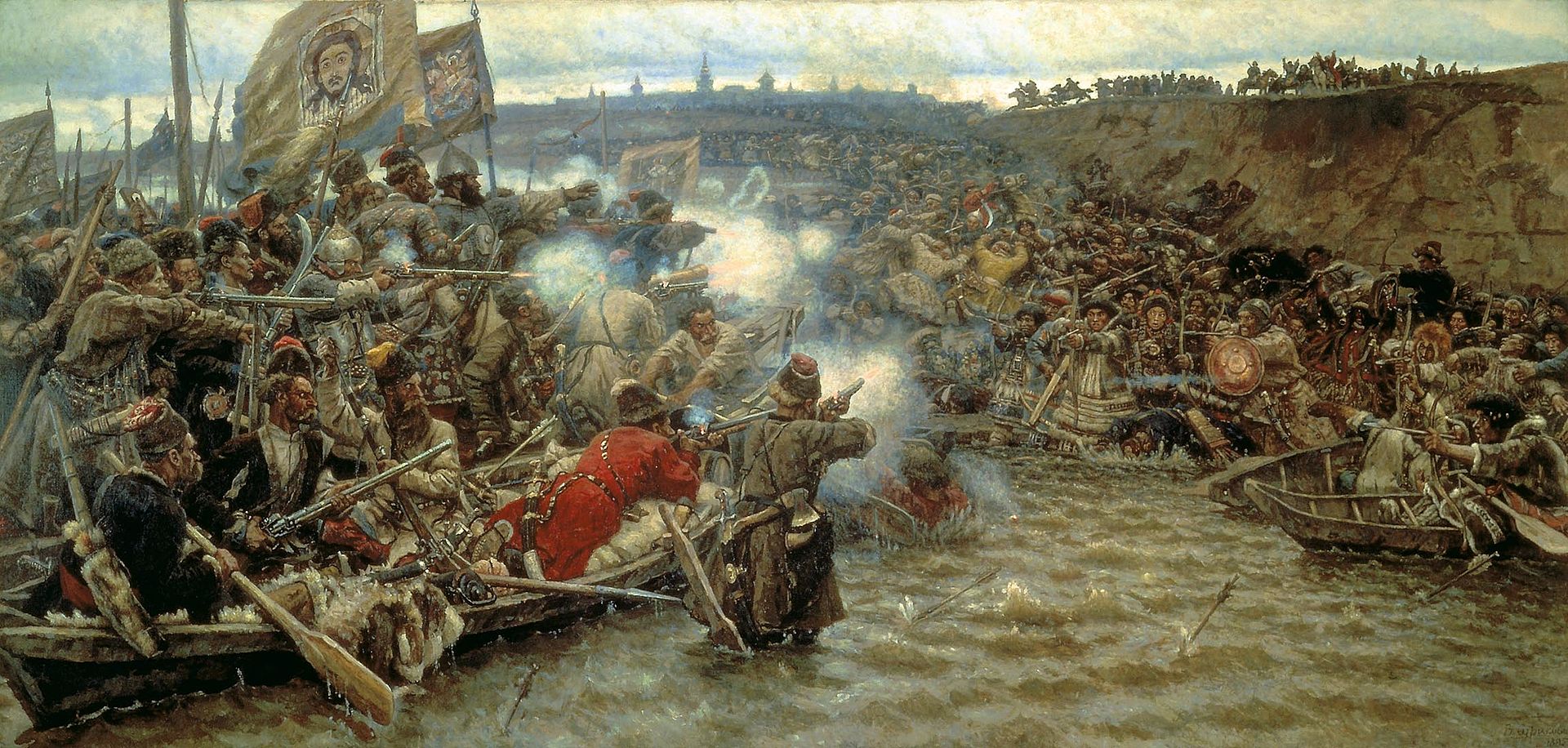 В. Суриков.
Покорение Сибири.
1895
Отряды казаков начали продвигаться к Кашлыку, попутно побеждая местных правителей.
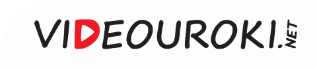 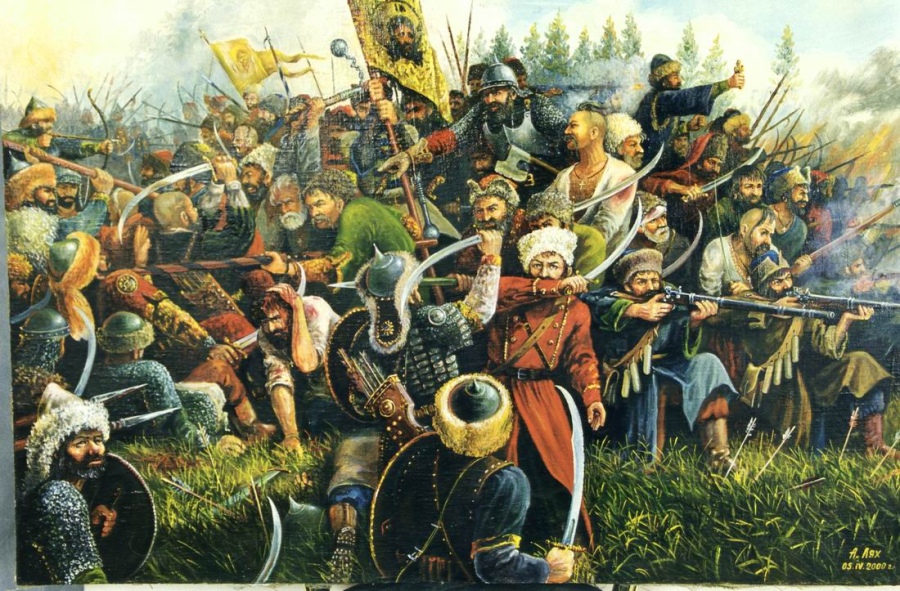 А. Лях.
Отряды Ермака
и воины Кучума.
2000
Осенью 1581 года отряды Ермака разбили войска хана Кучума и вошли в Кашлык.
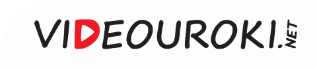 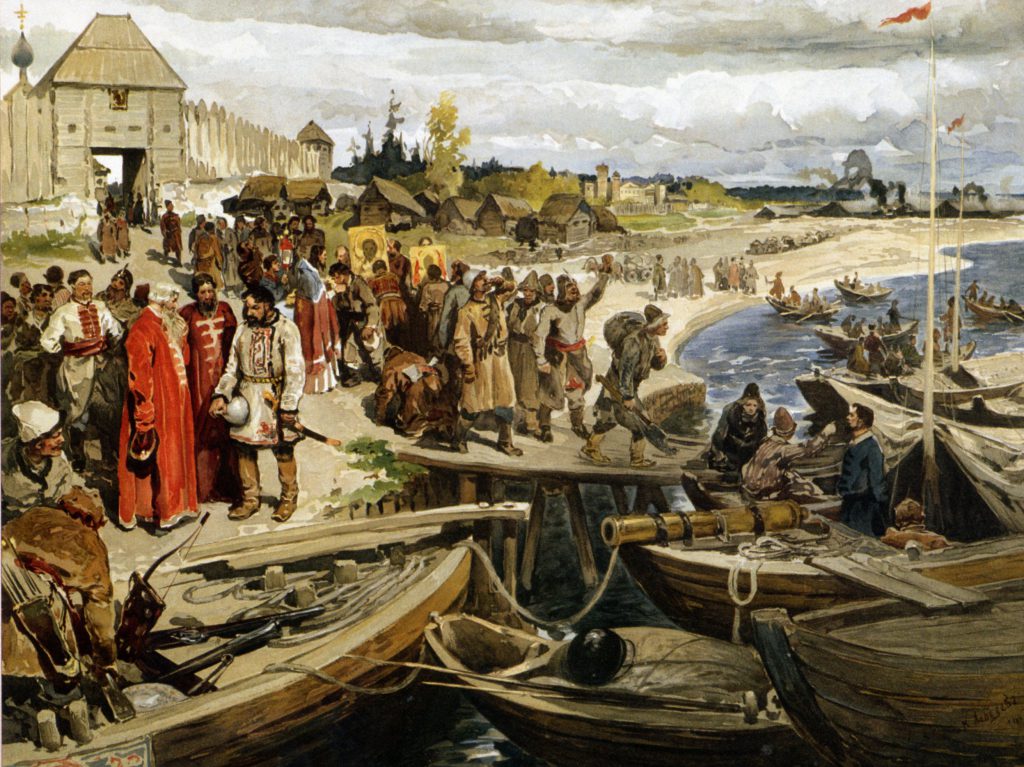 К августу 1585 года Кучум собрал войска 
и осадил Кашлык. Однако казаки отбили атаку татарских отрядов.
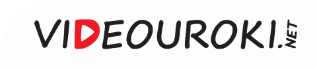 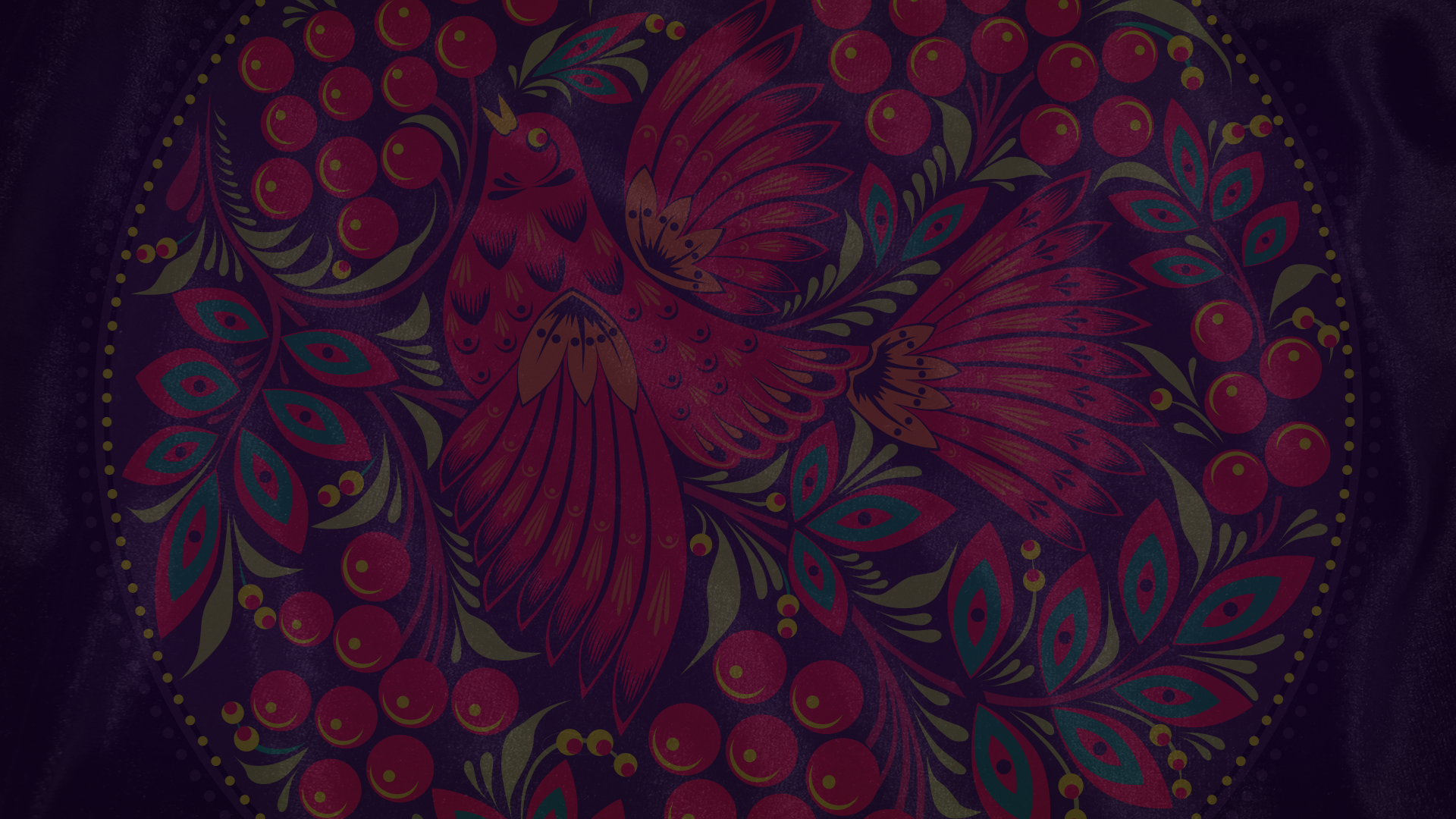 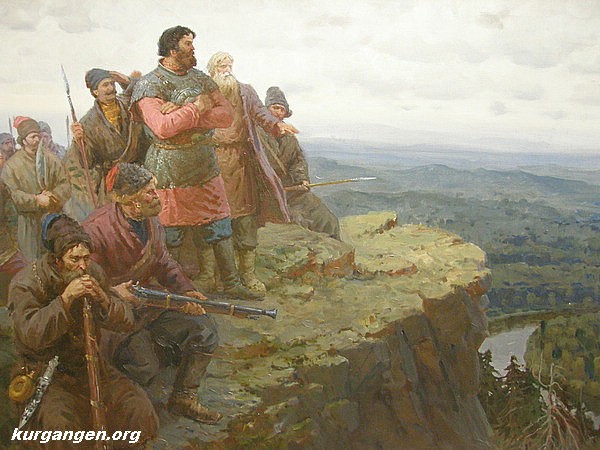 Ермак с небольшим отрядом 
в 50 человек ушёл из Кашлыка 
и встал на ночёвку на берегу Иртыша.
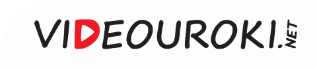 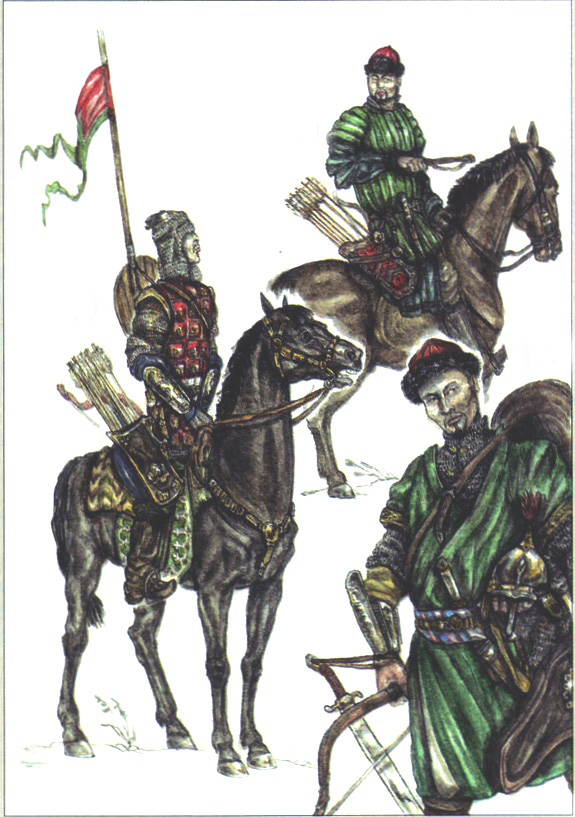 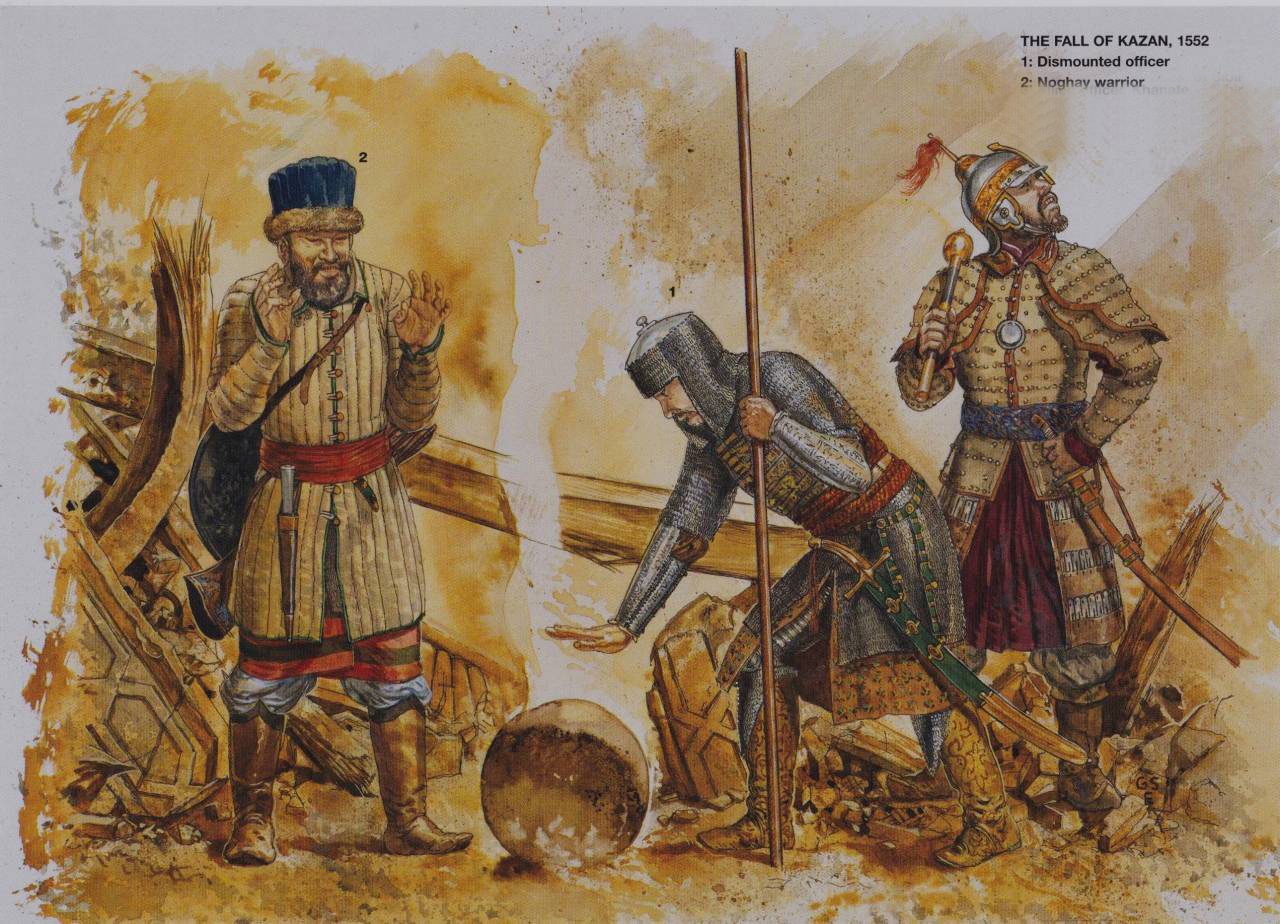 Воины 
Кучума
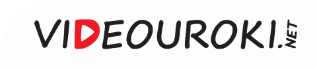 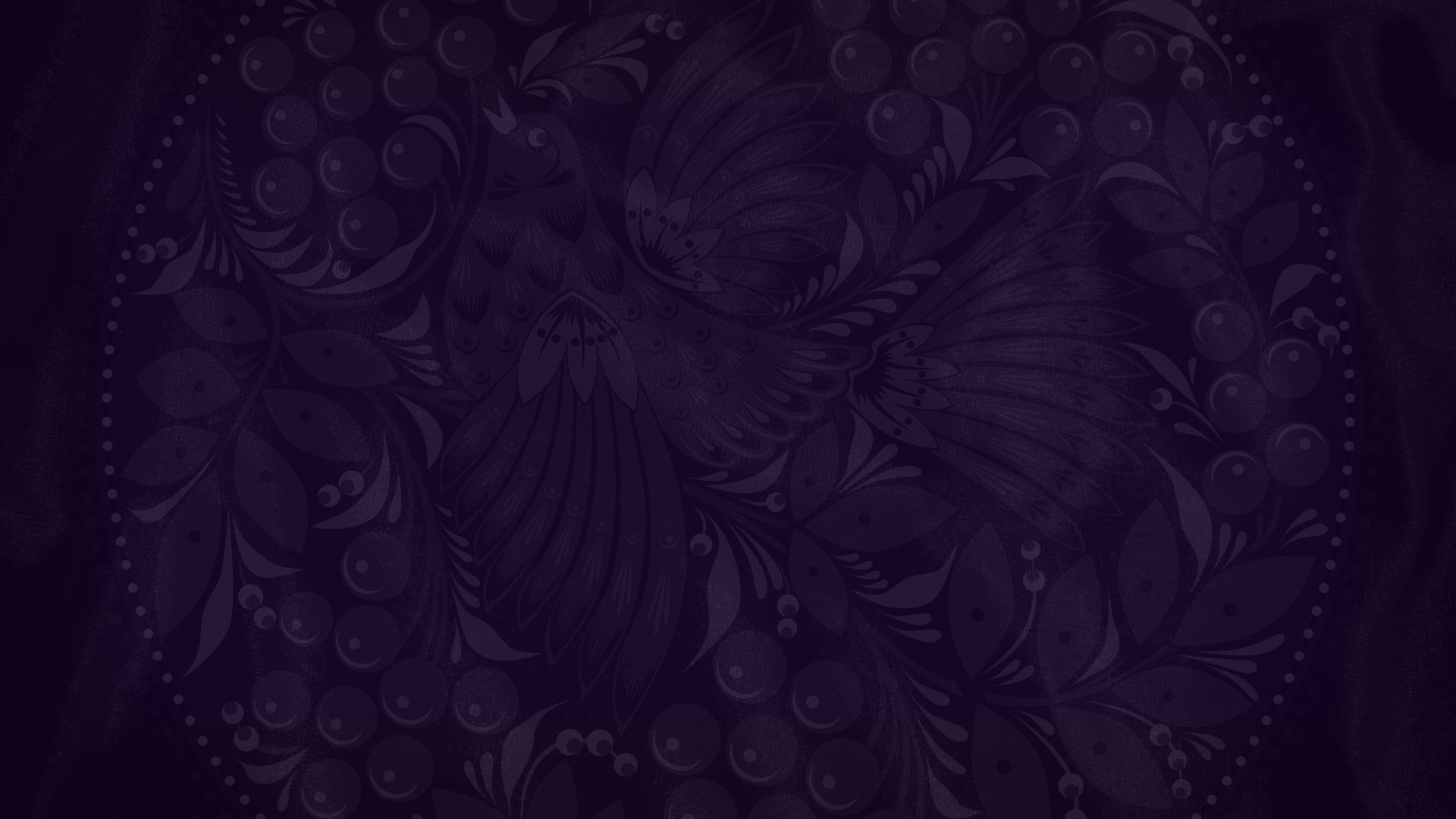 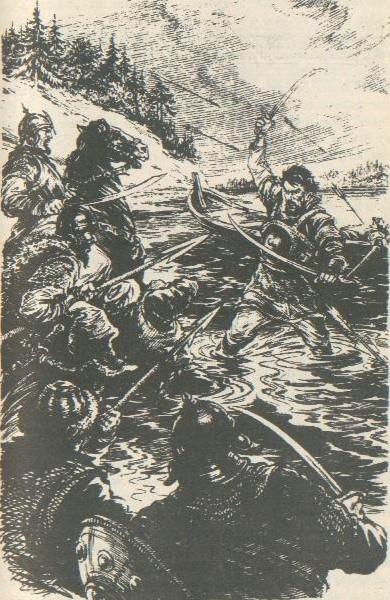 Смерть 
Ермака
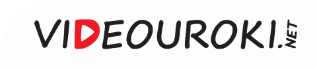 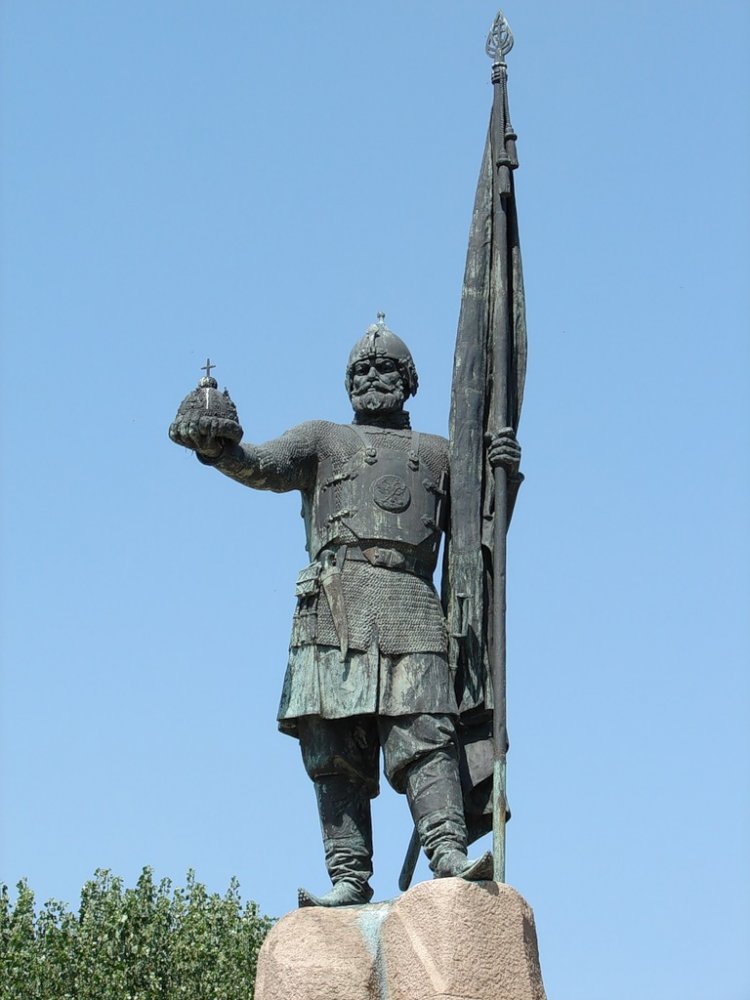 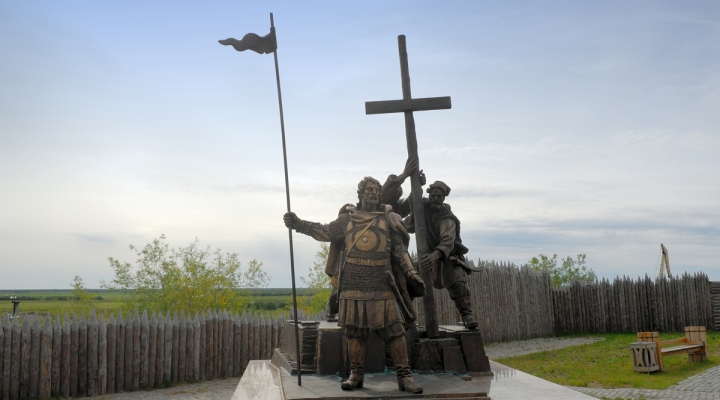 Памятники Ермаку в городах России
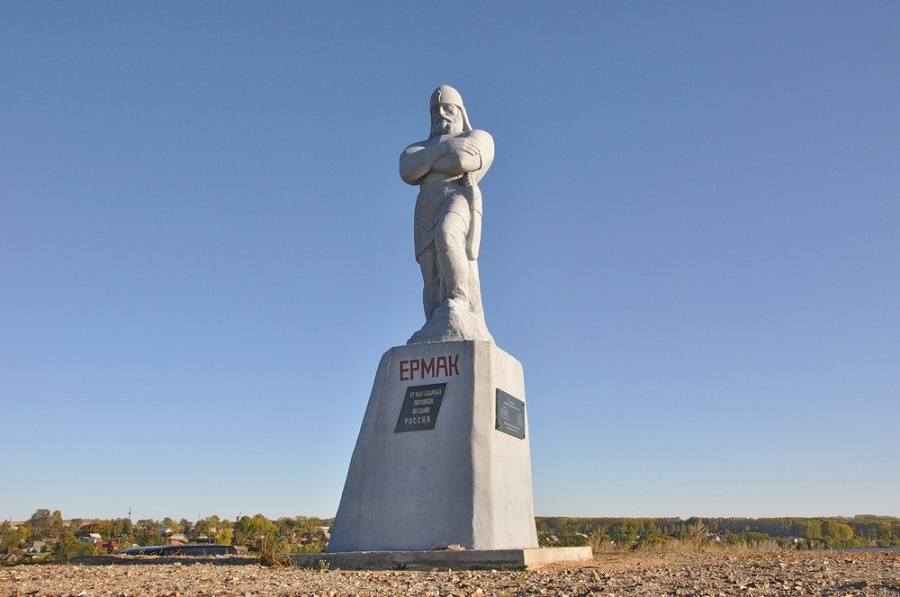 Поход Ермака нанёс Сибирскому ханству тяжёлый удар.
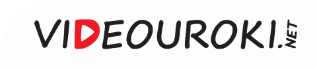 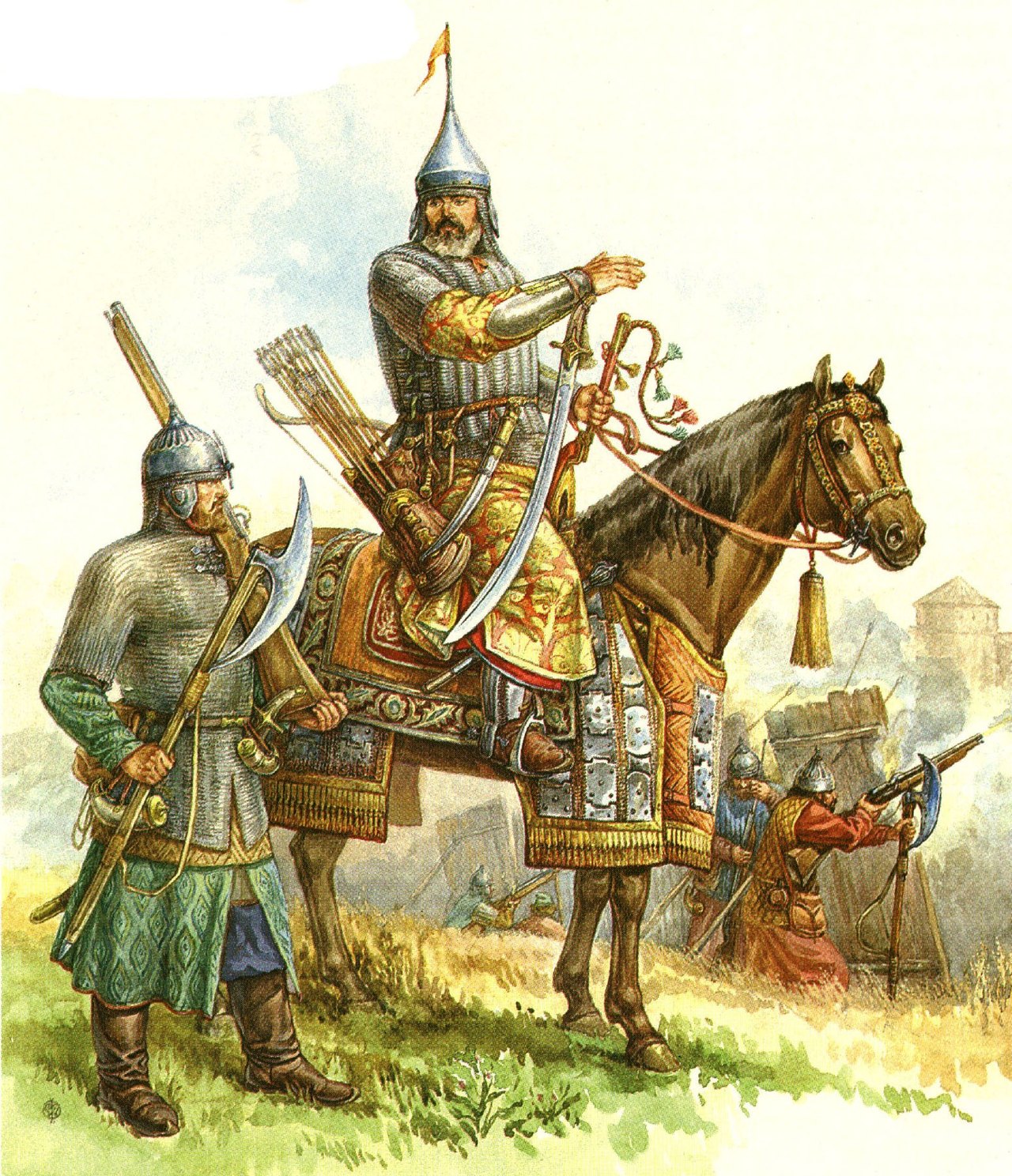 В 1598 году Кучум 
был окончательно разгромлен отрядами хорошо вооружённых стрельцов и казаков.
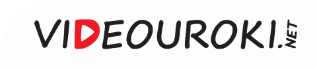 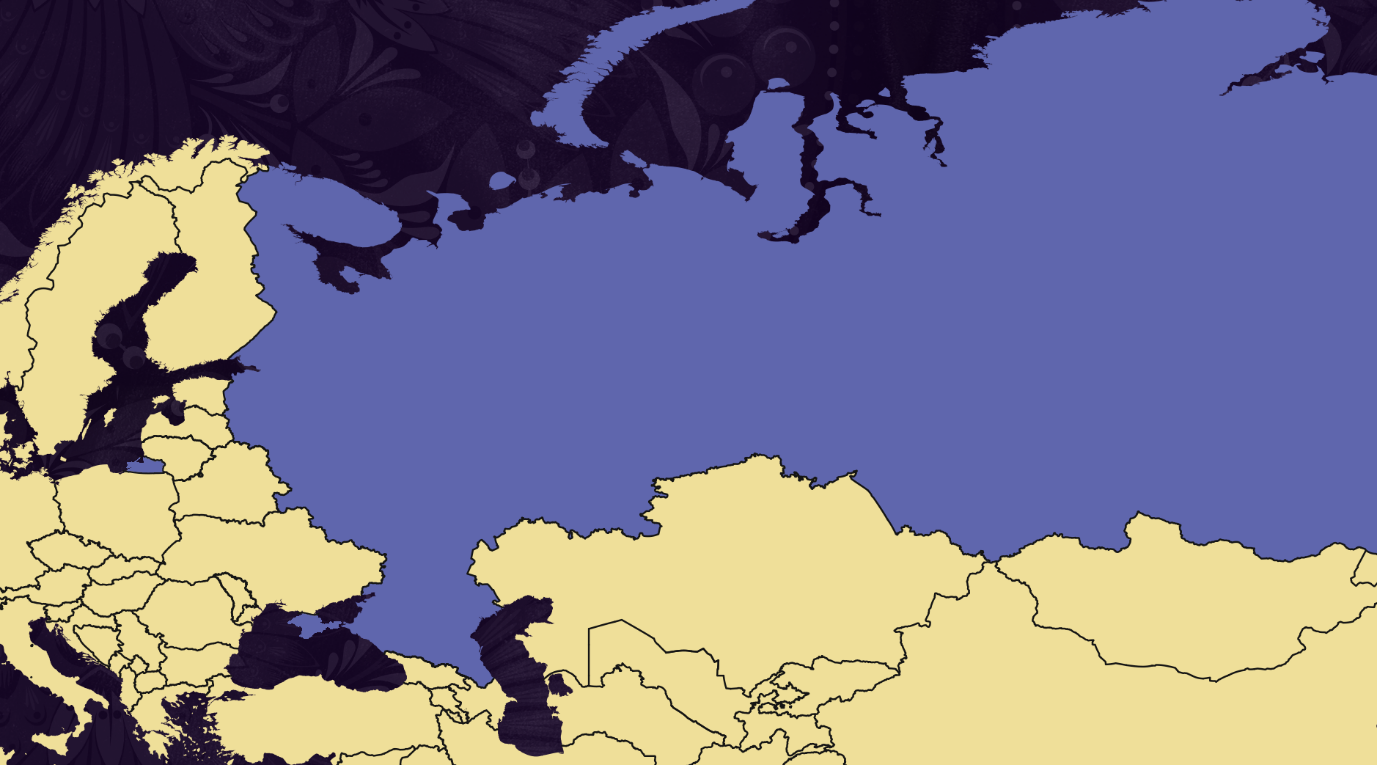 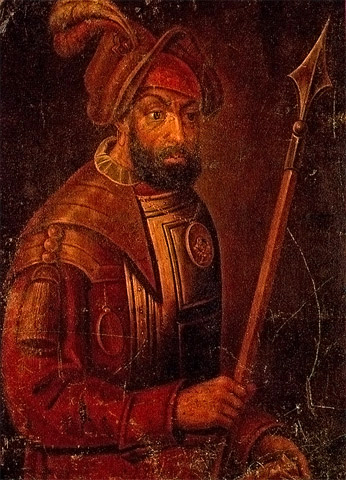 Сибирское ханство
Российское государство
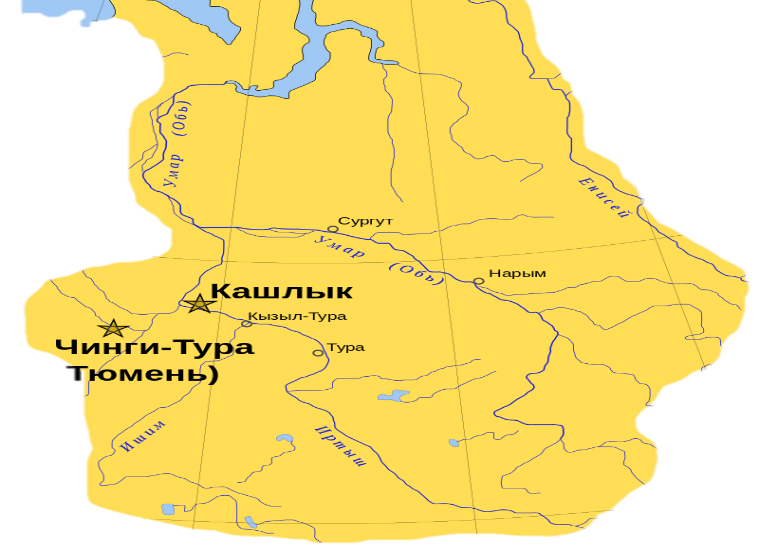 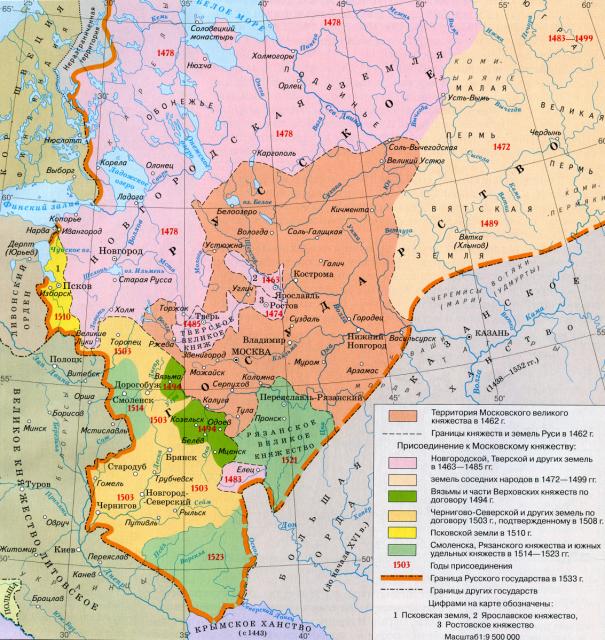 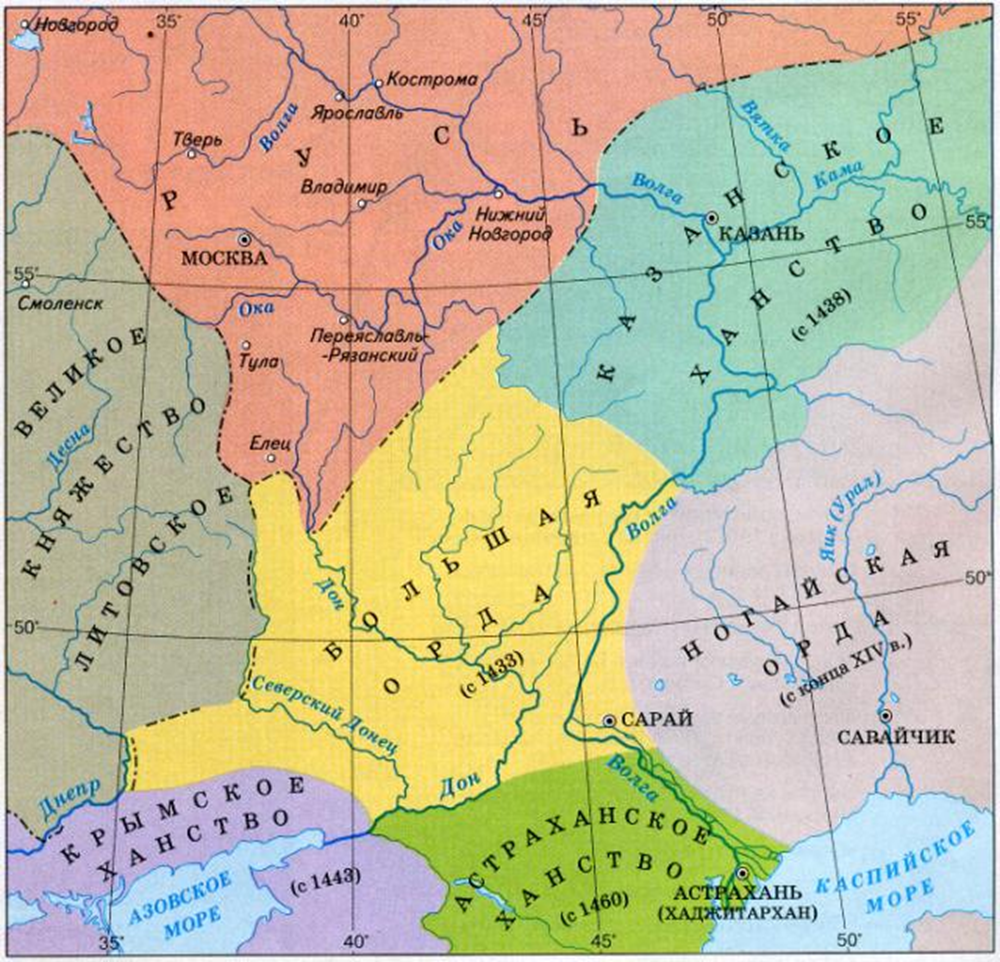 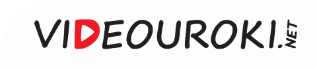 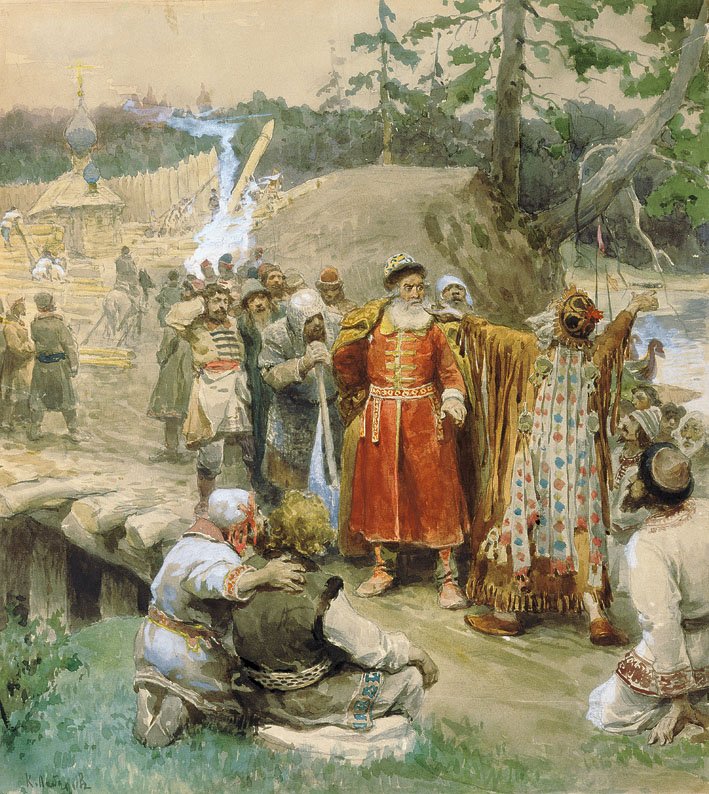 К. Лебедев.
Освоение русскими новых земель.
1904
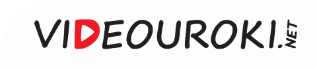 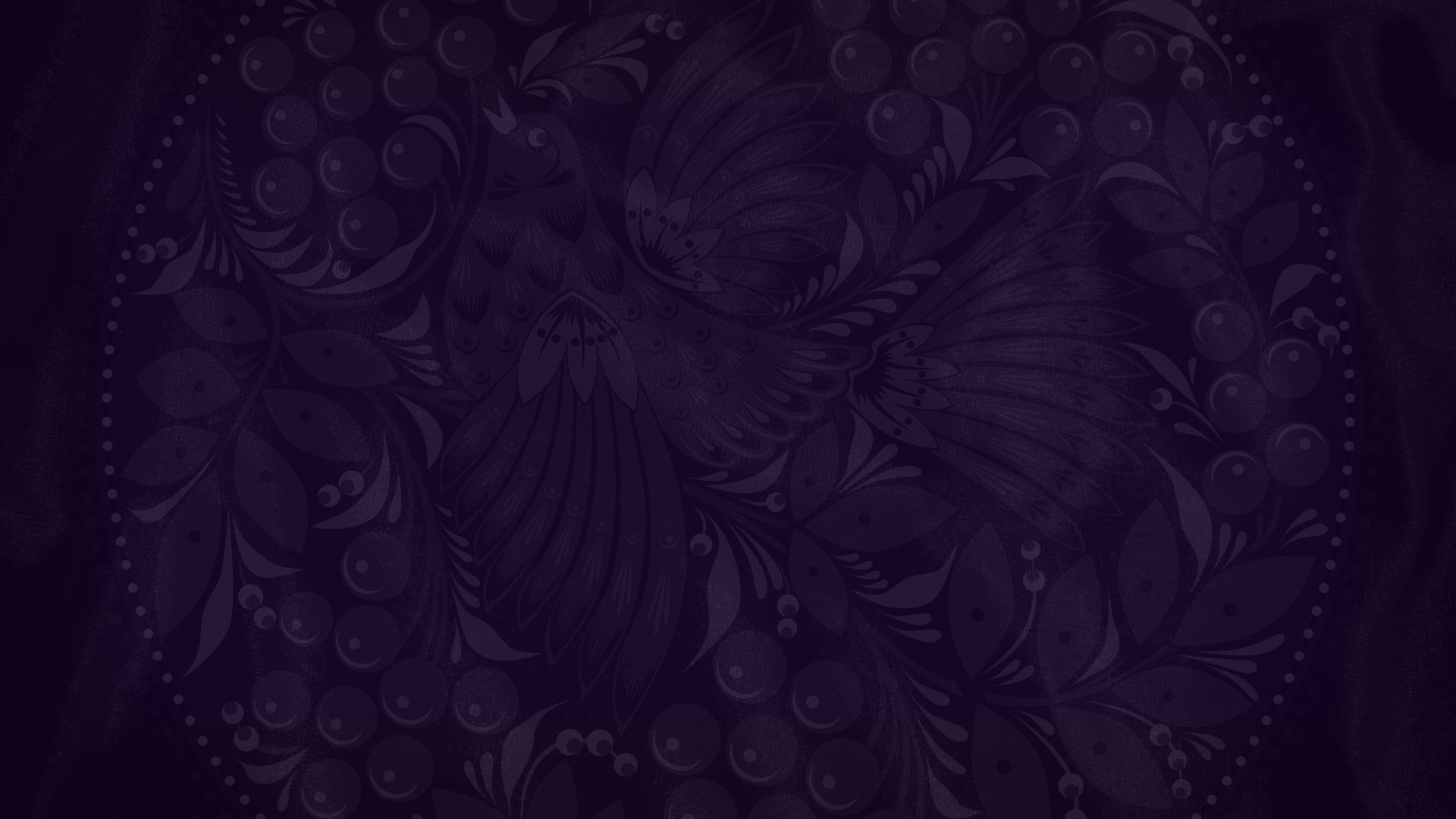 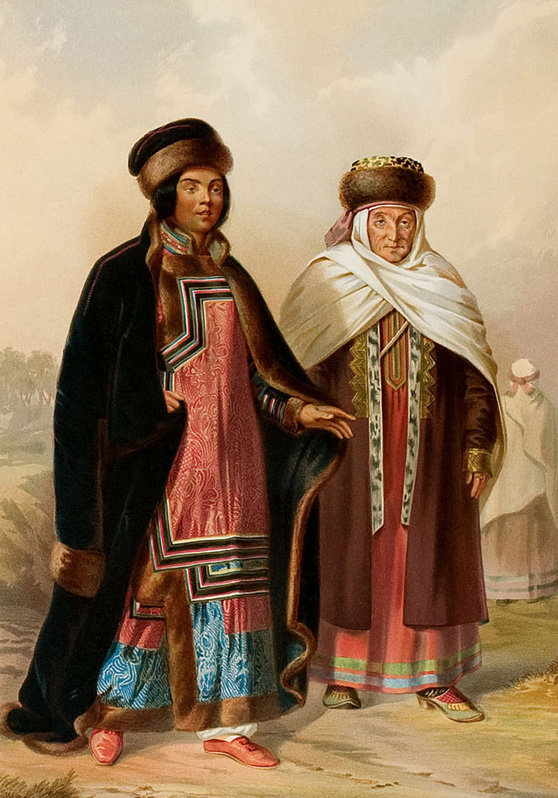 Сибирские татары
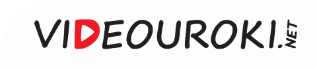 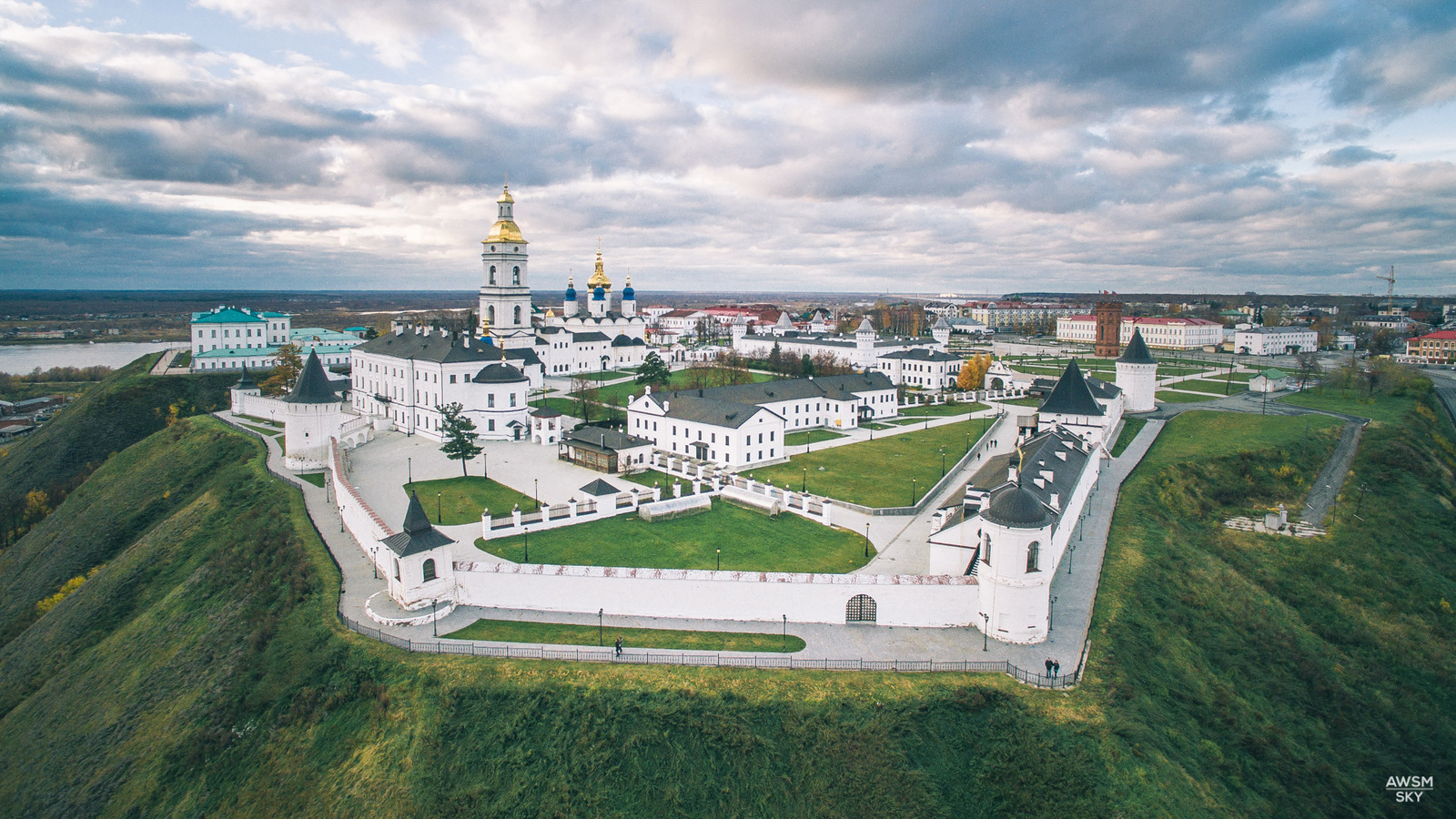 Тобольский кремль
Были построены крепости Тюмень, Тобольск, Верхотурье, Берёзов, Нарым.
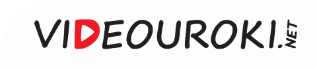 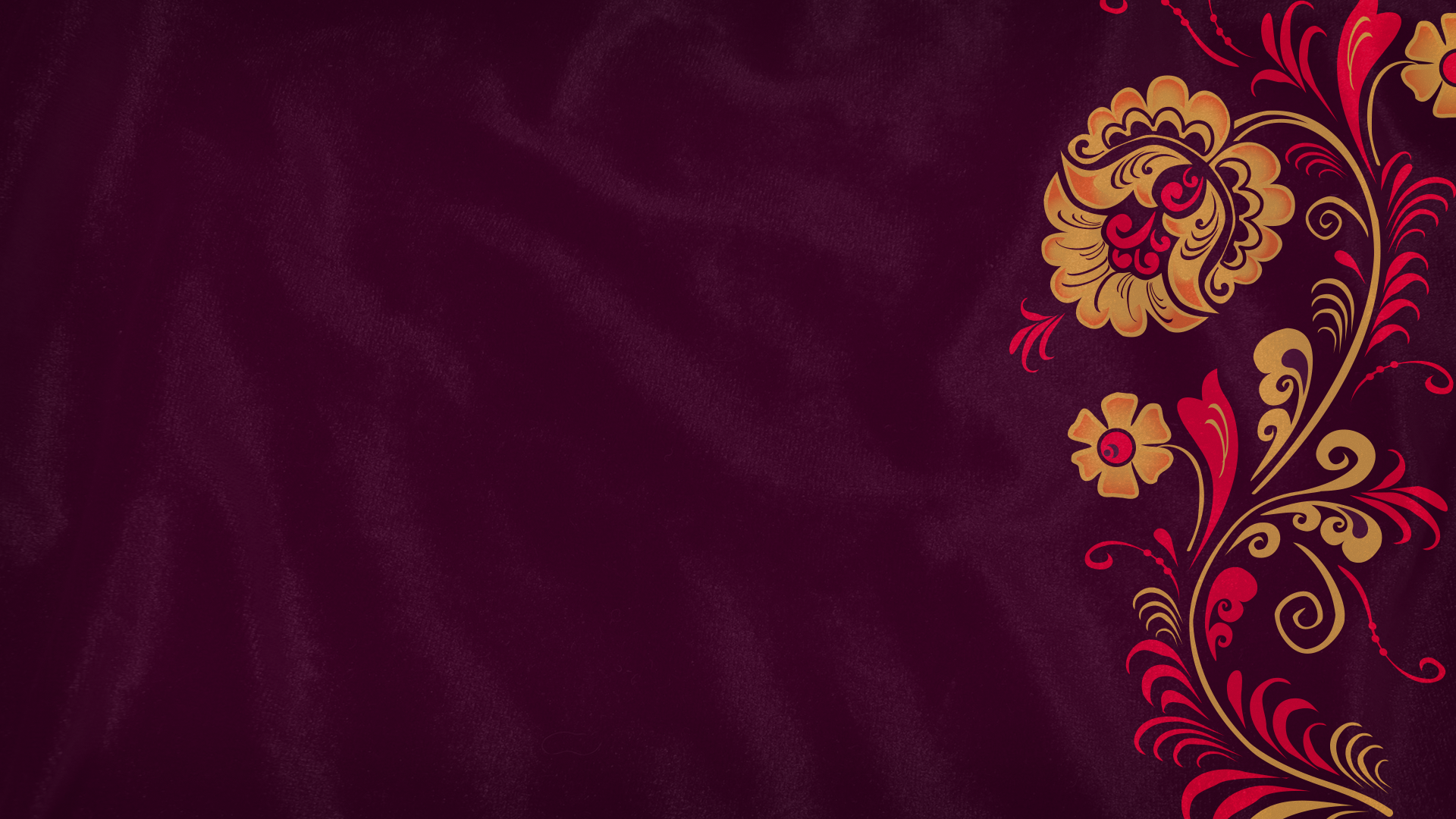 Внешняя политика России во второй половине XVI века
Были подчинены Казанское, Астраханское и Сибирское ханства.
1
Присоединение новых государств обеспечило безопасность на южных 
и восточных российских границах.
2
Появилась возможность прямых контактов России с восточными странами.
3
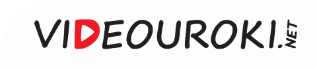 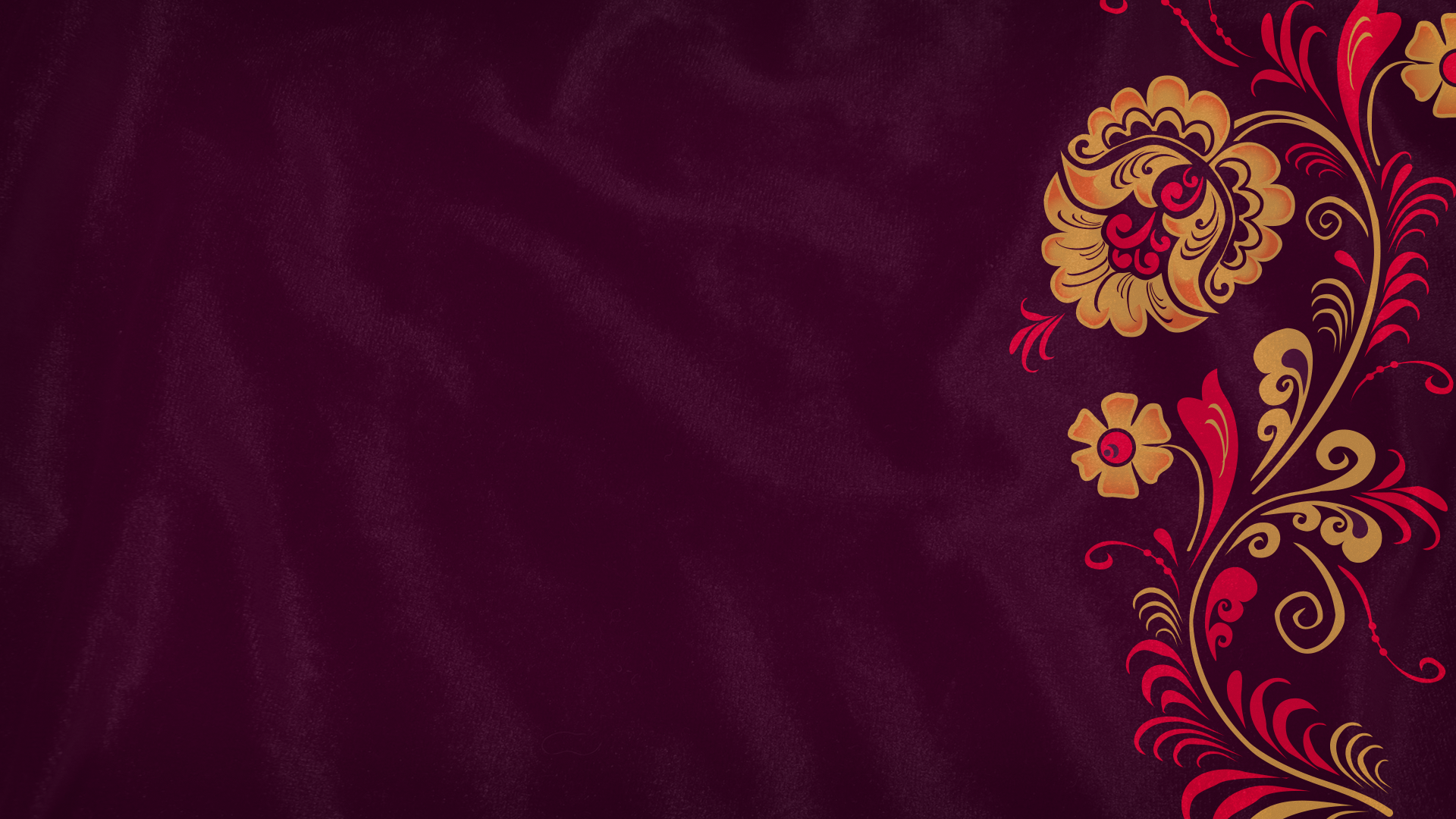 Внешняя политика России во второй половине XVI века
Были установлены союзнические отношения с Ногайской Ордой 
и кавказскими правителями.
3
4
Началось освоение 
Сибири.
В состав России вошли многочисленные народы 
Поволжья и Сибири.
5
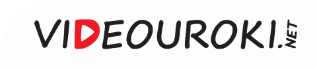